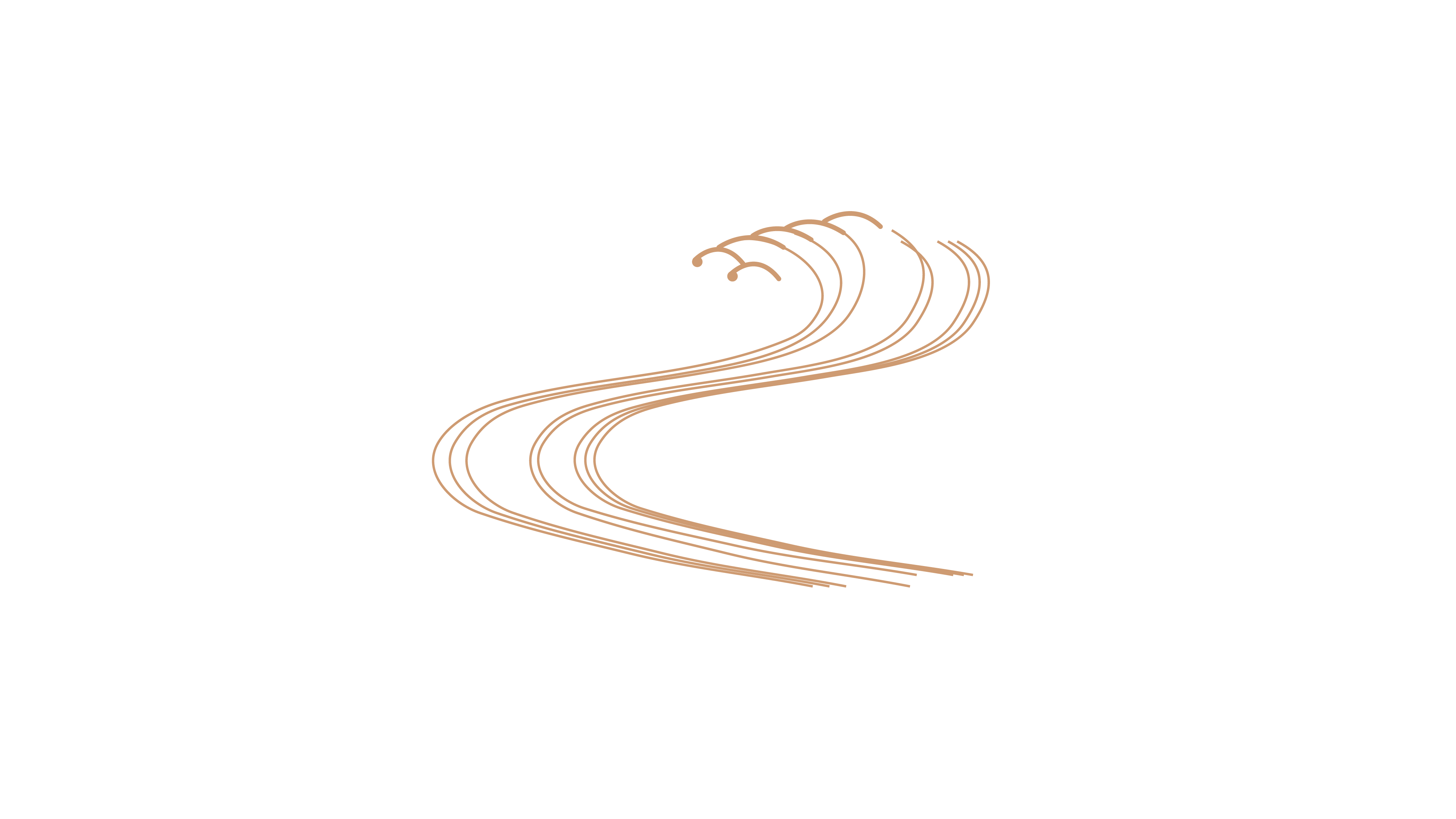 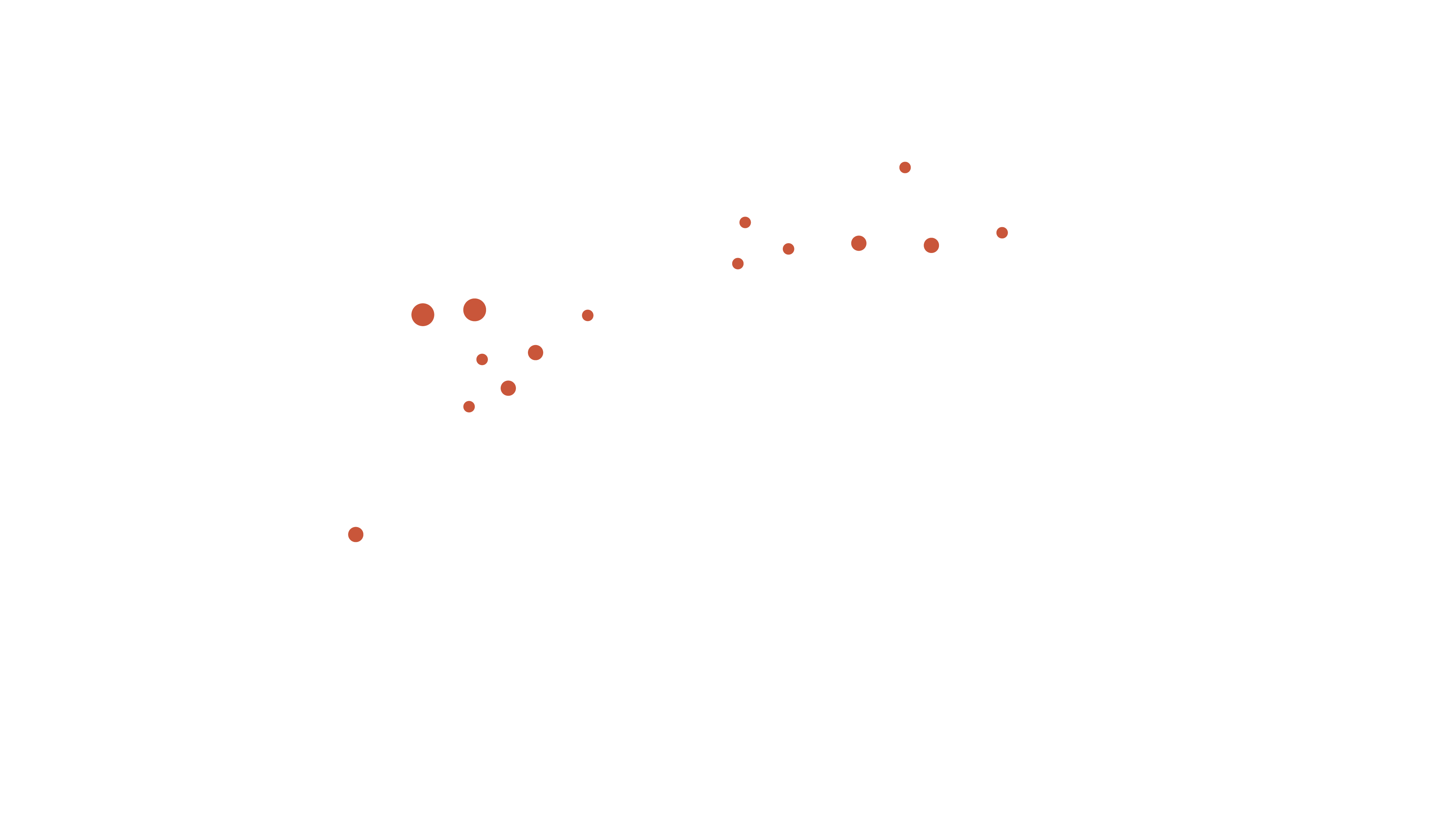 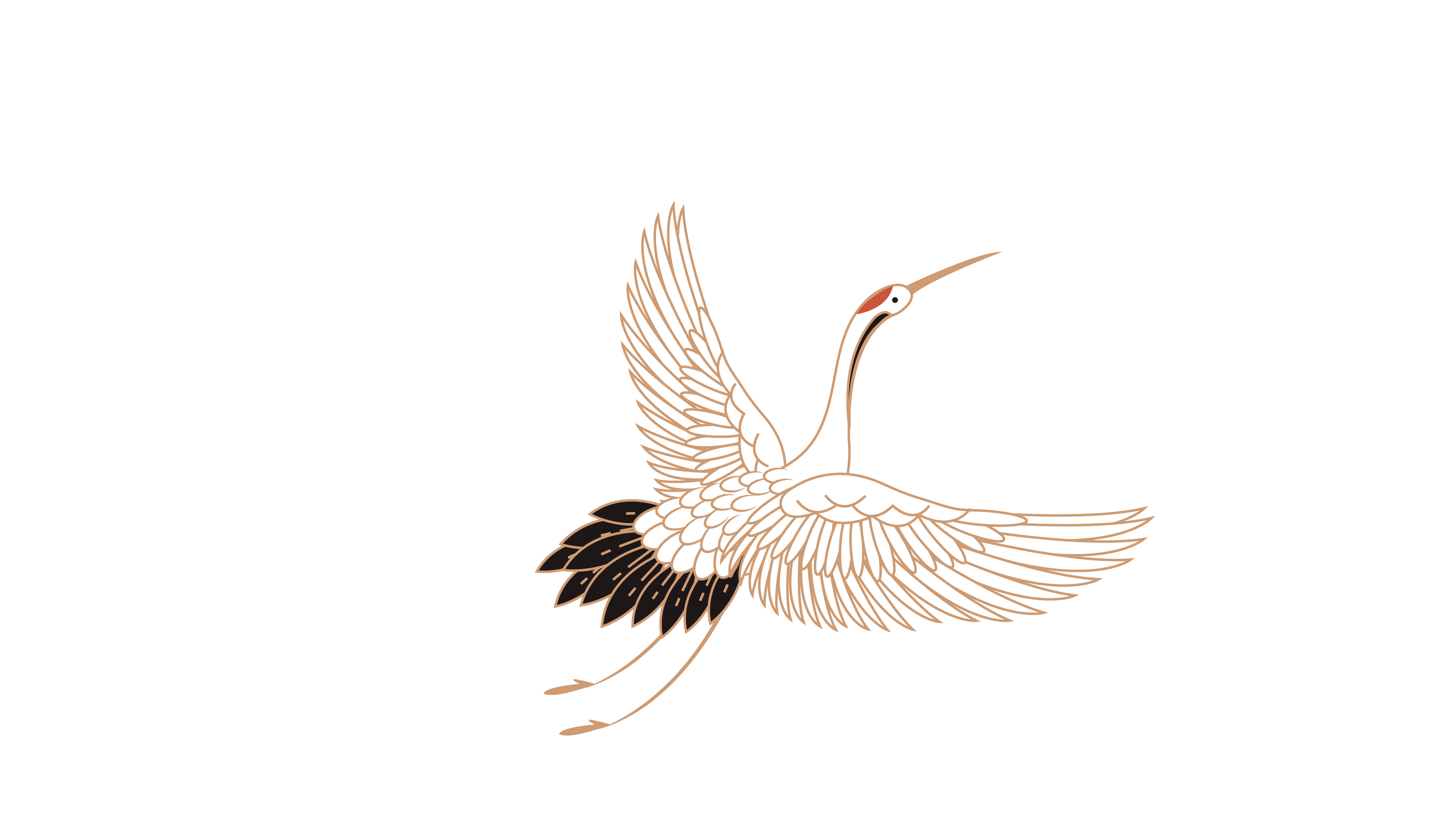 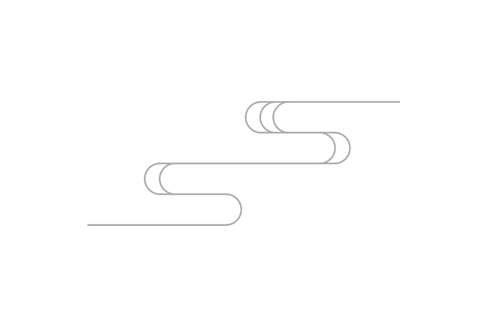 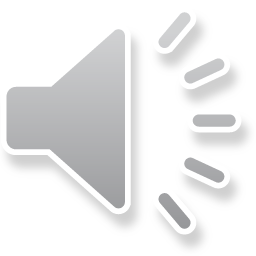 放
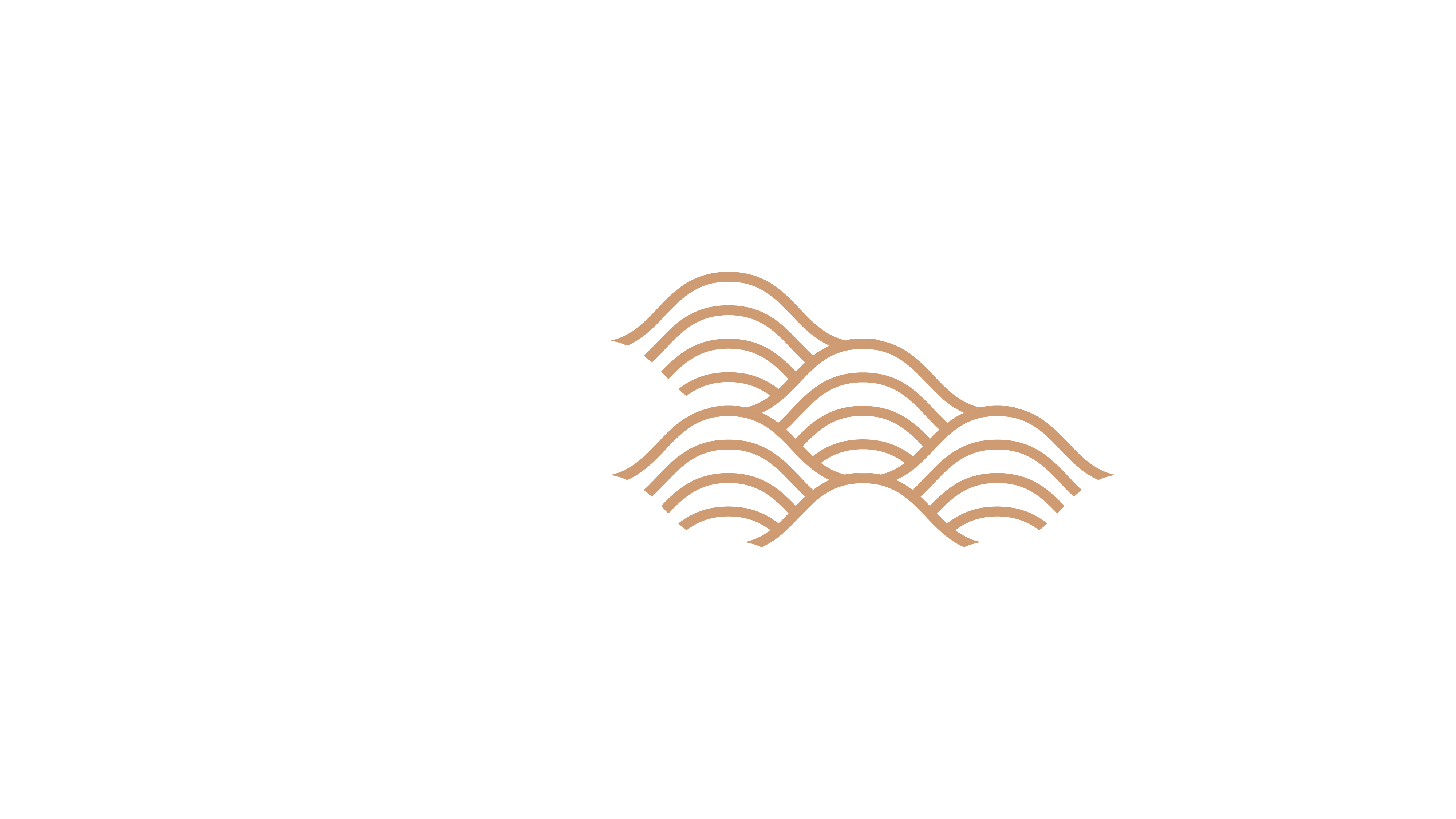 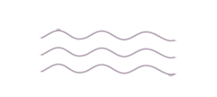 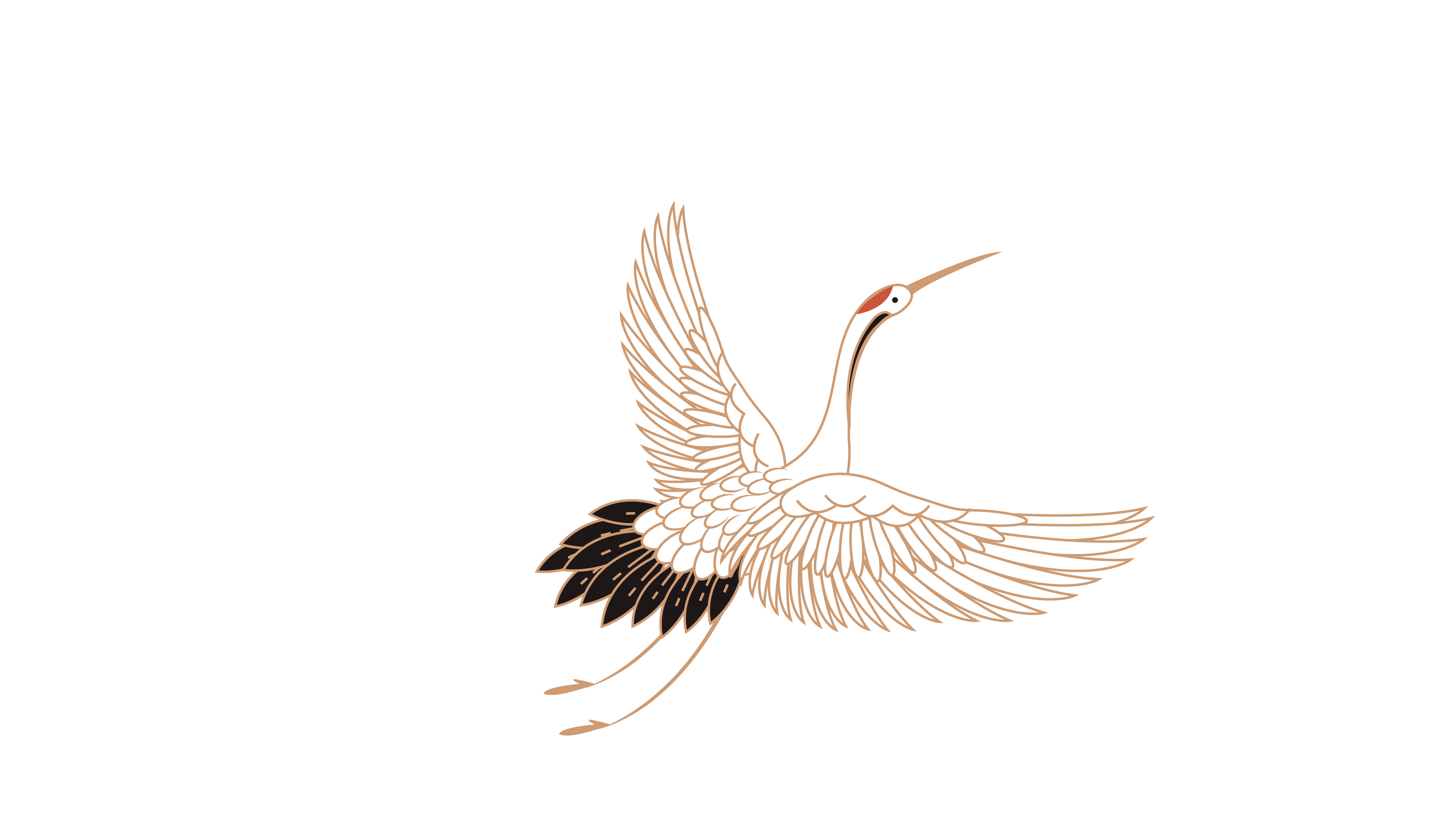 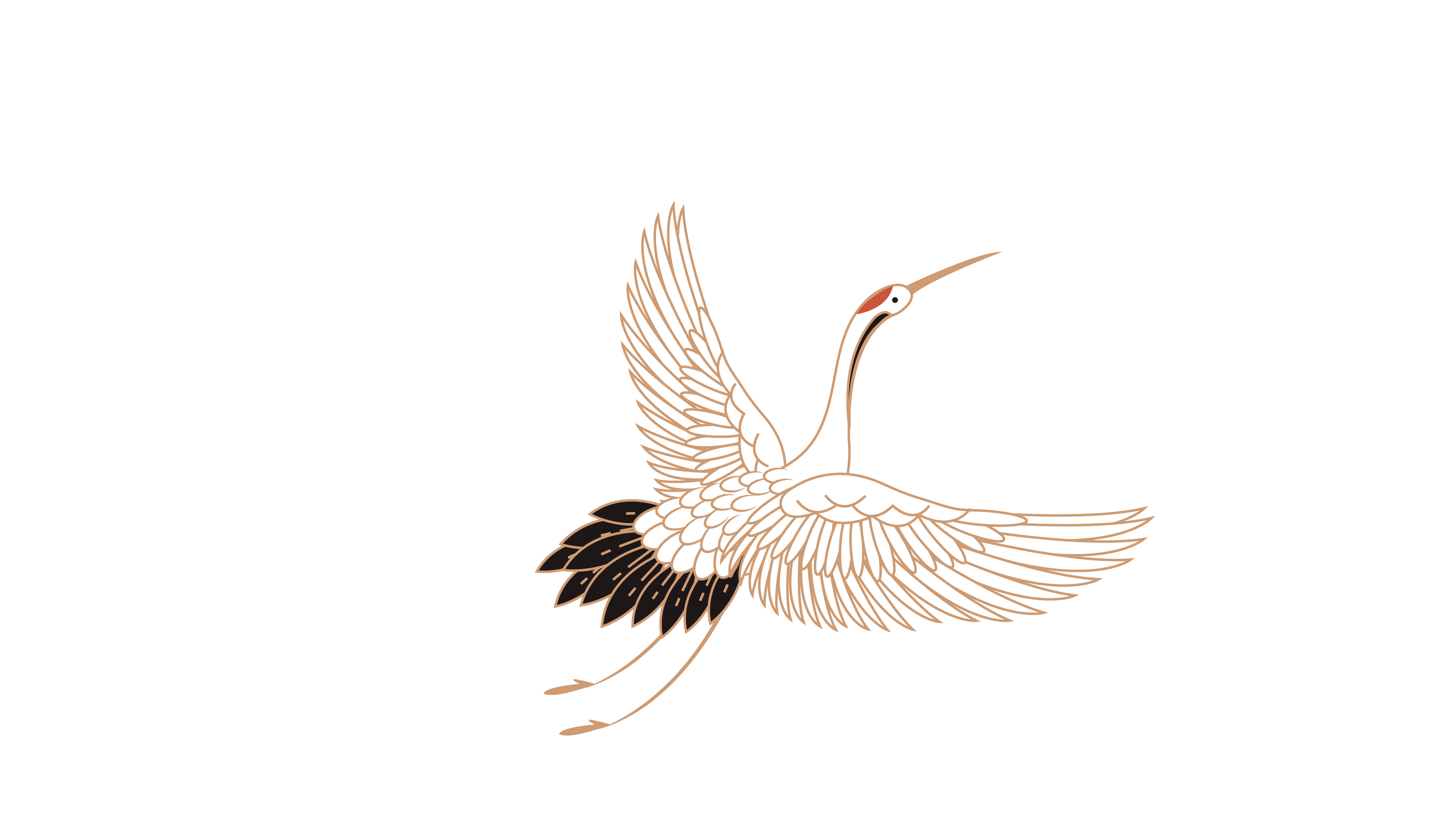 鹤
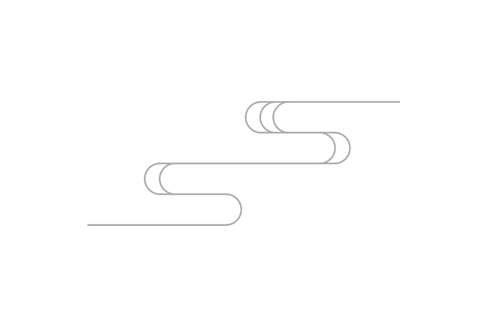 亭
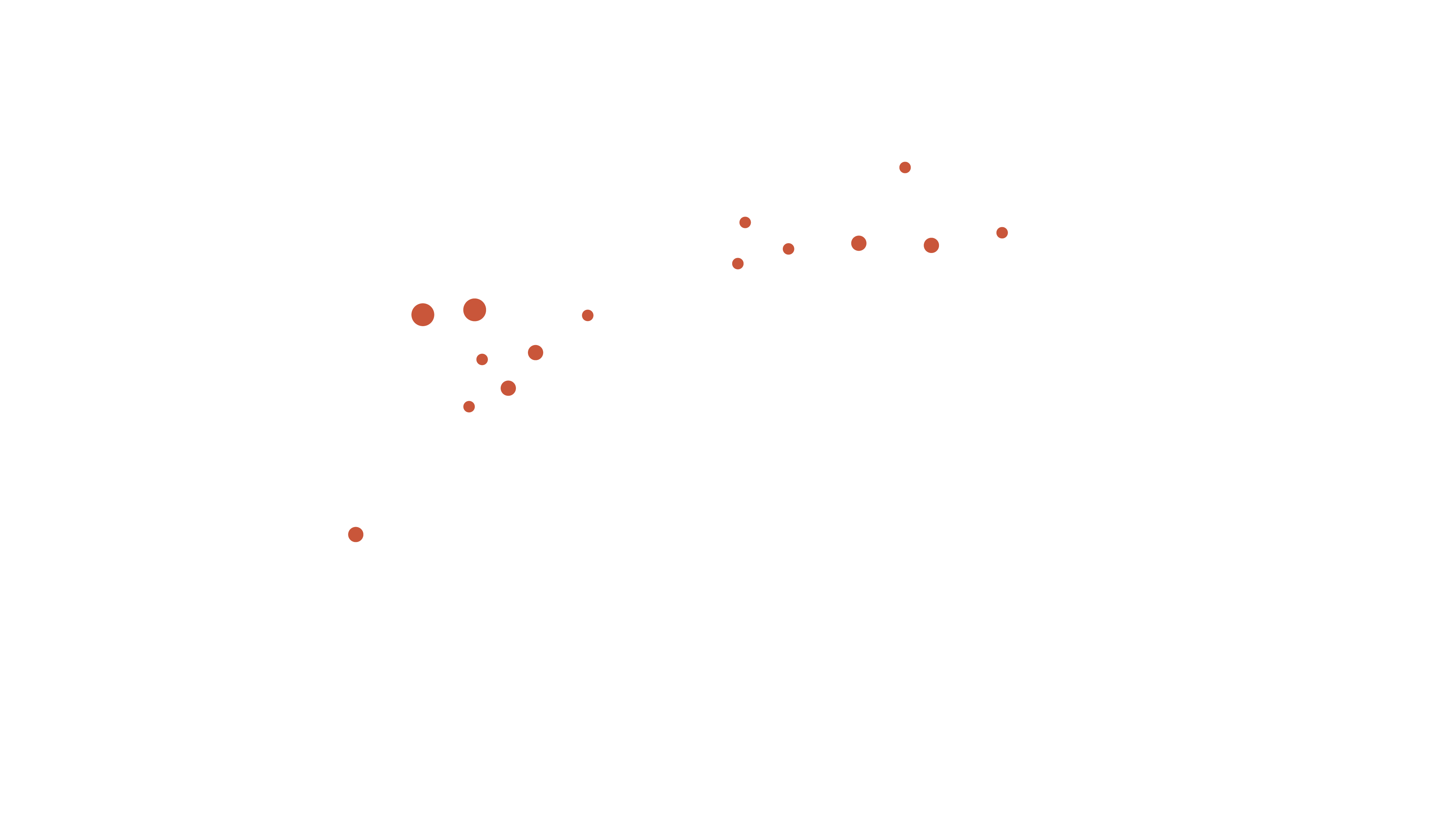 鹤归来兮，东山之阴。其下有人兮，黄冠草屦，葛衣而鼓琴。躬耕而食兮，其余以汝饱。归来归来兮，西山不可以久留。
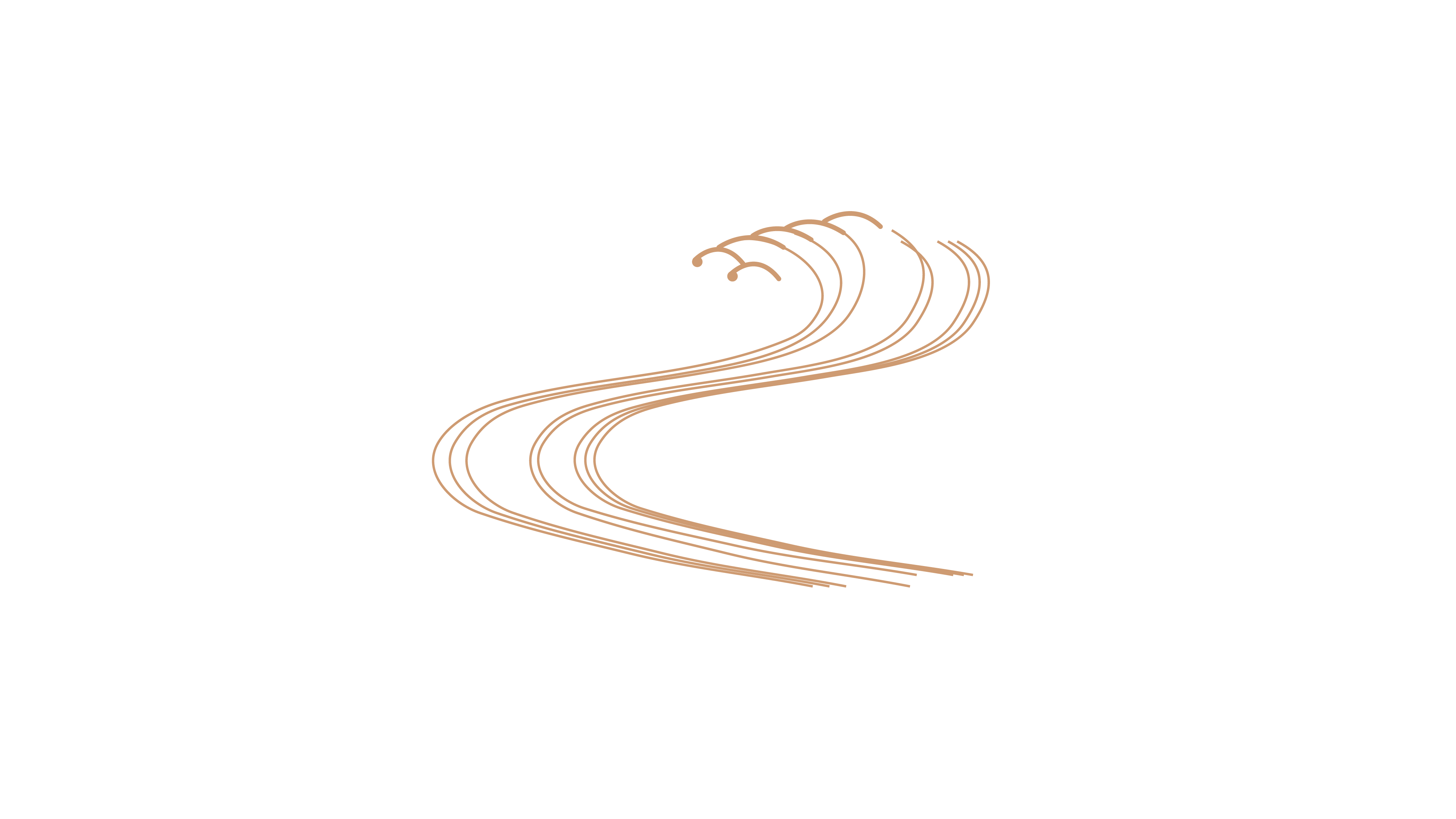 简约中国风PPT 模板
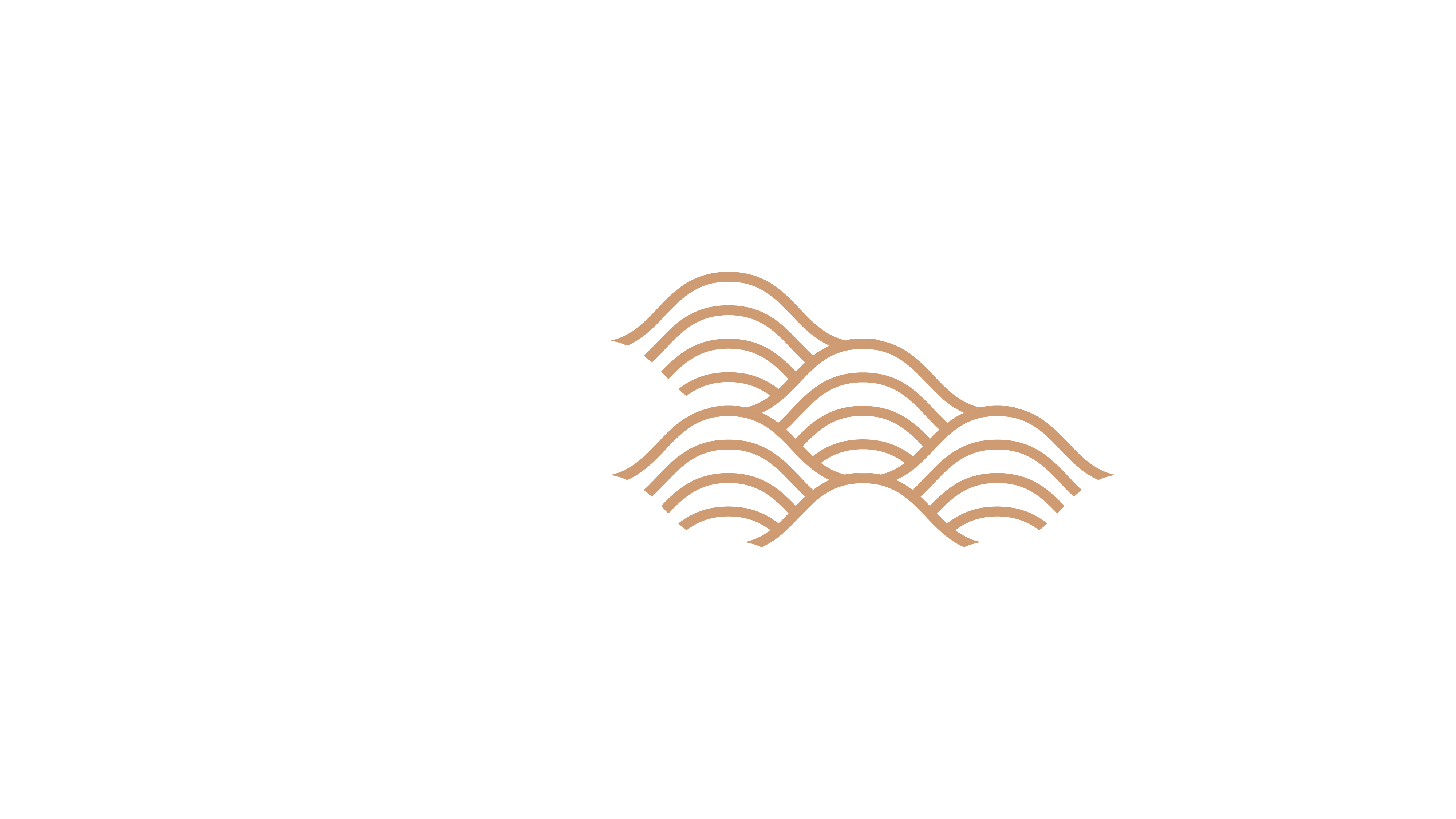 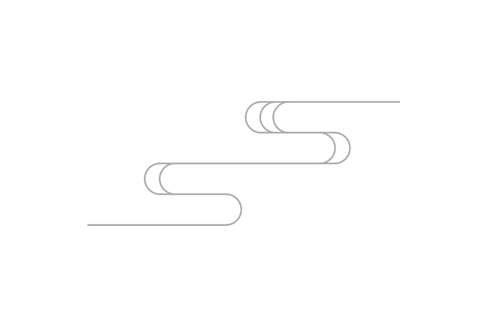 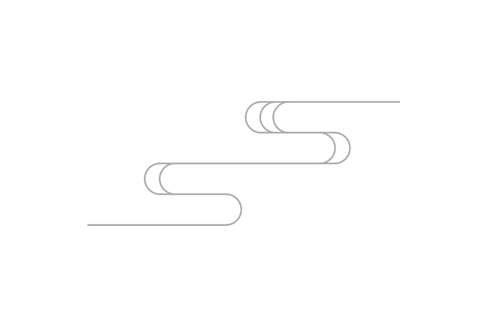 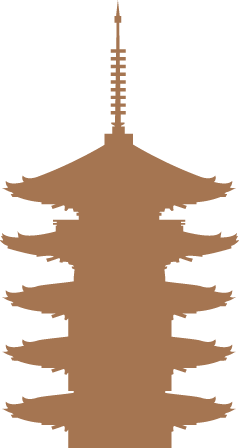 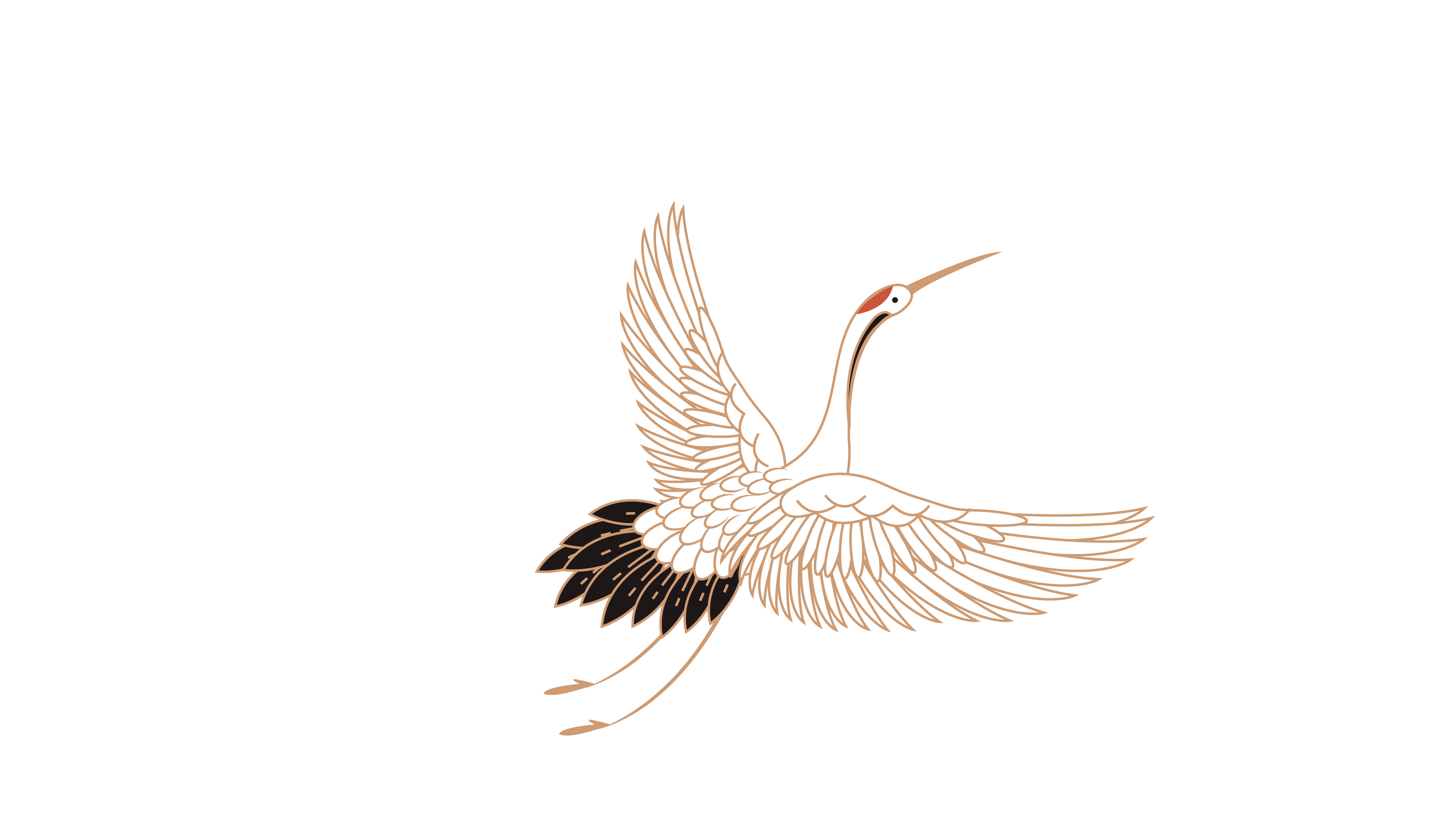 标题文字
标题文字
标题文字
标题文字
Title Text
Title Text
Title Text
Title Text
壹
贰
叁
肆
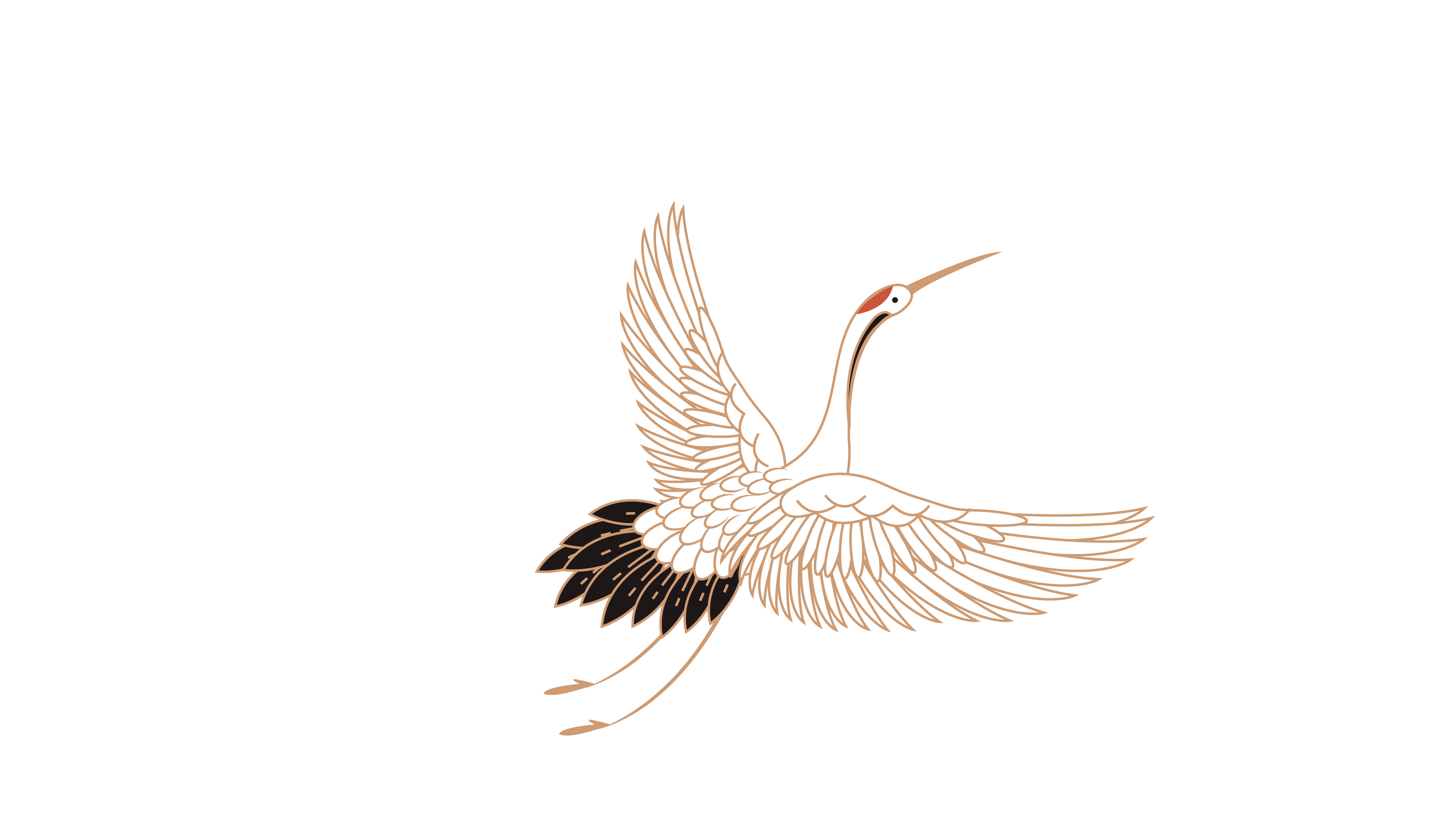 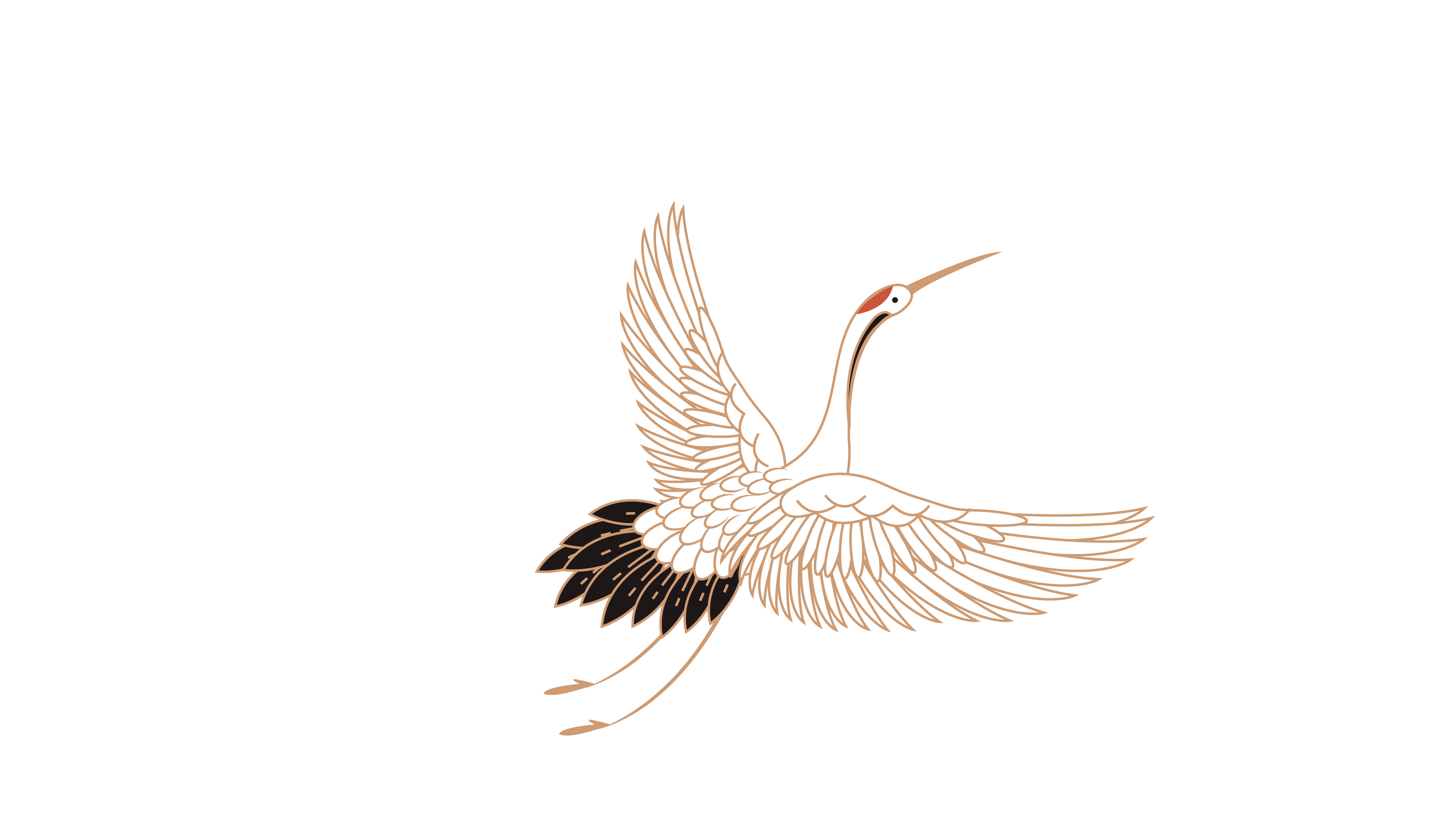 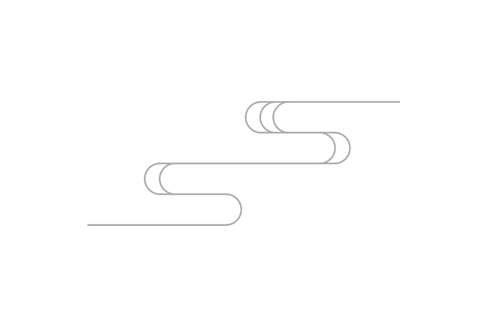 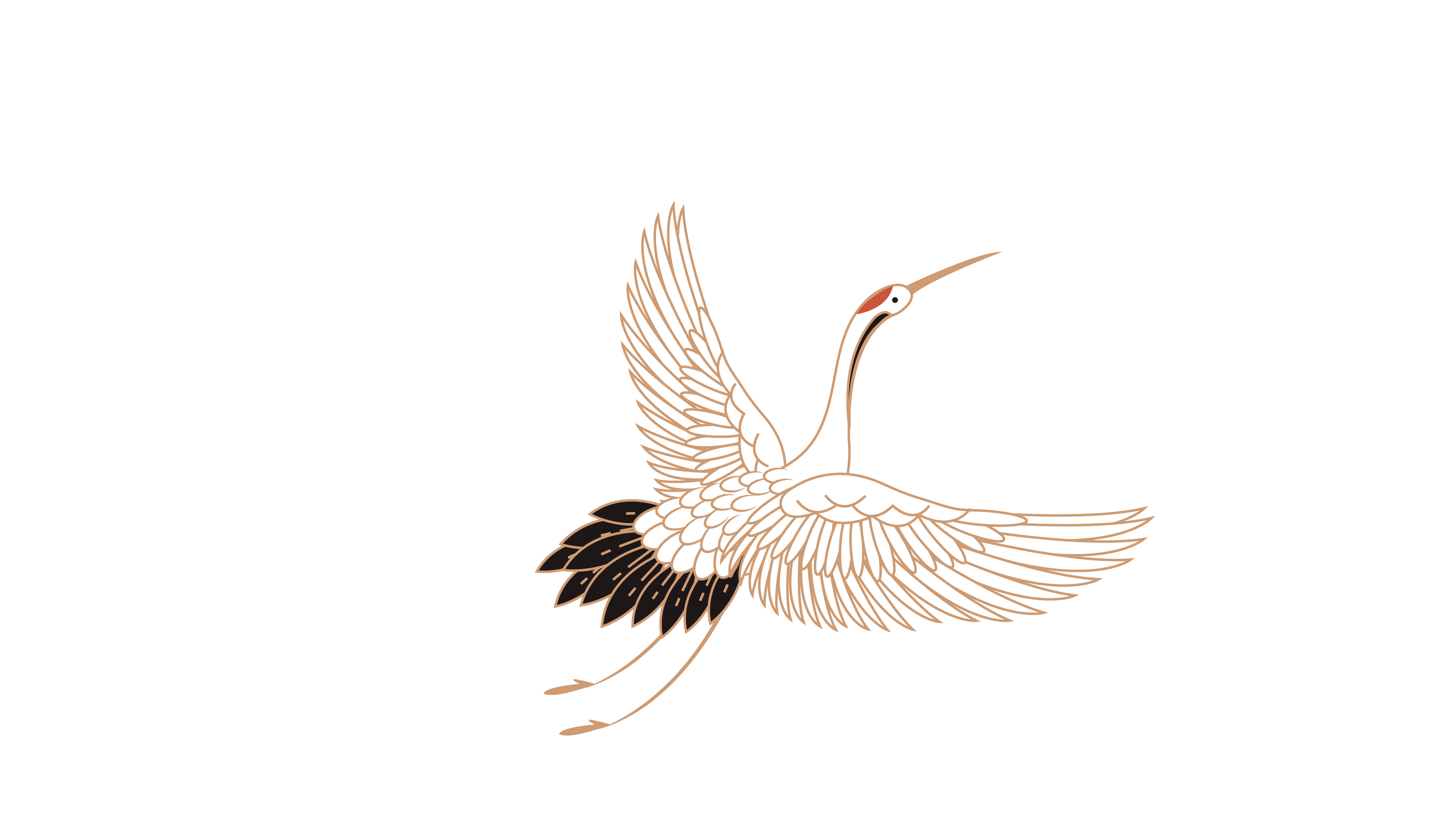 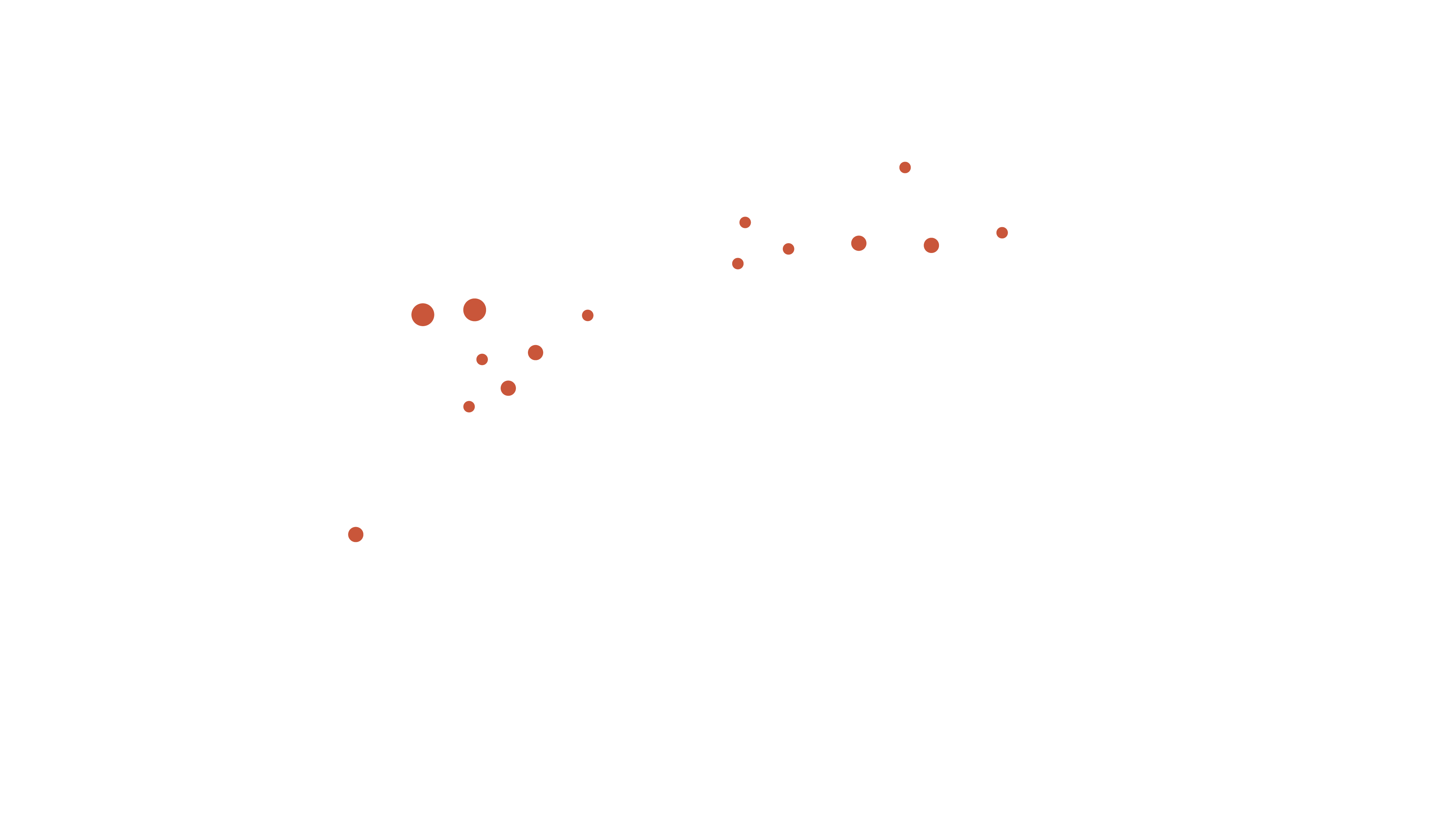 标
题
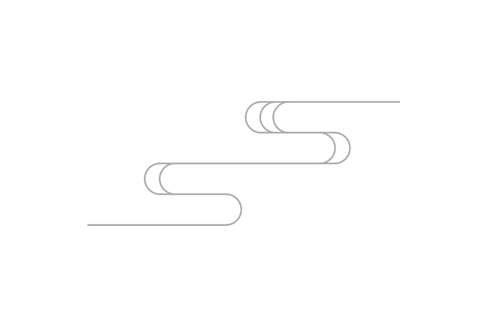 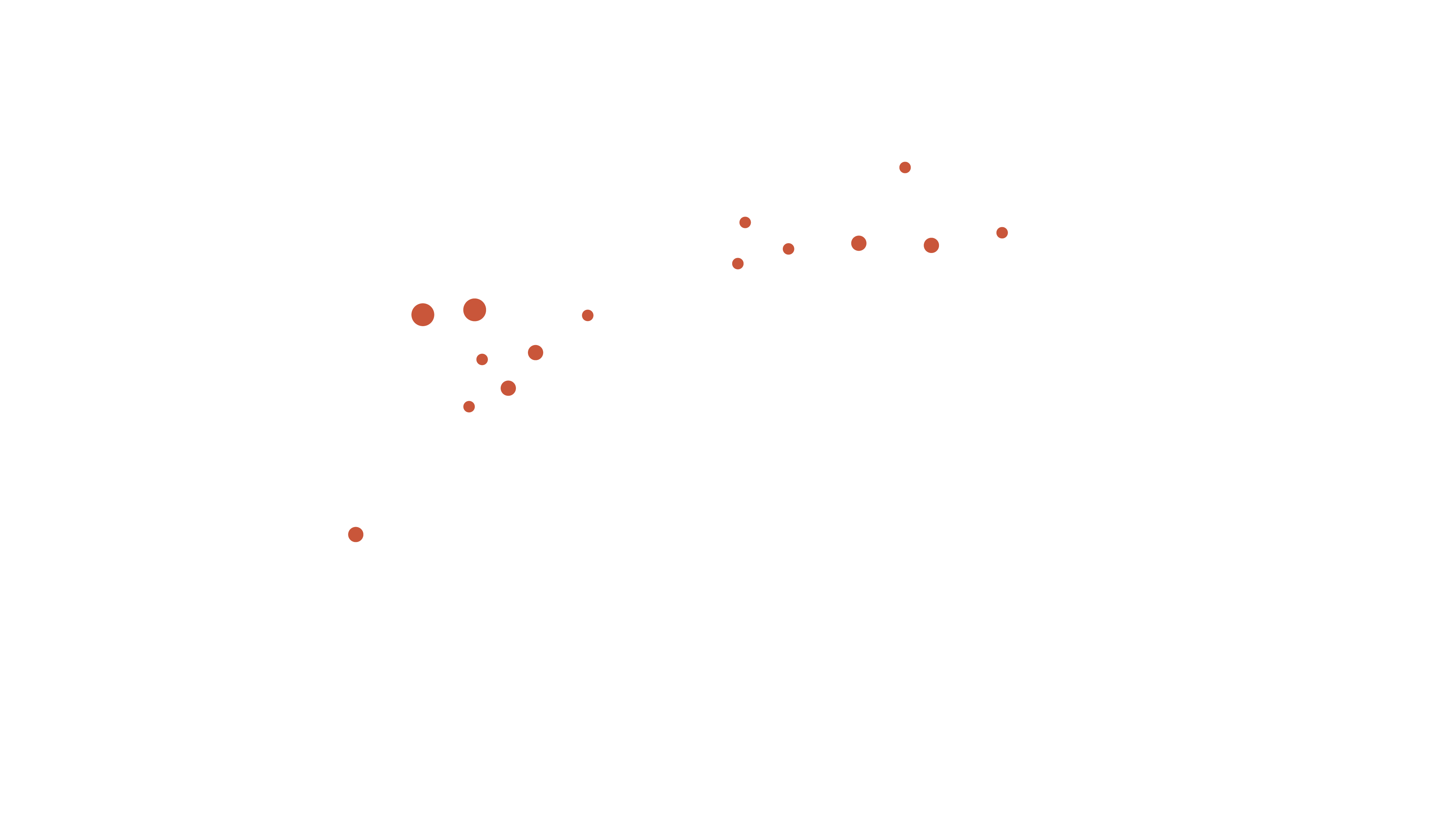 文
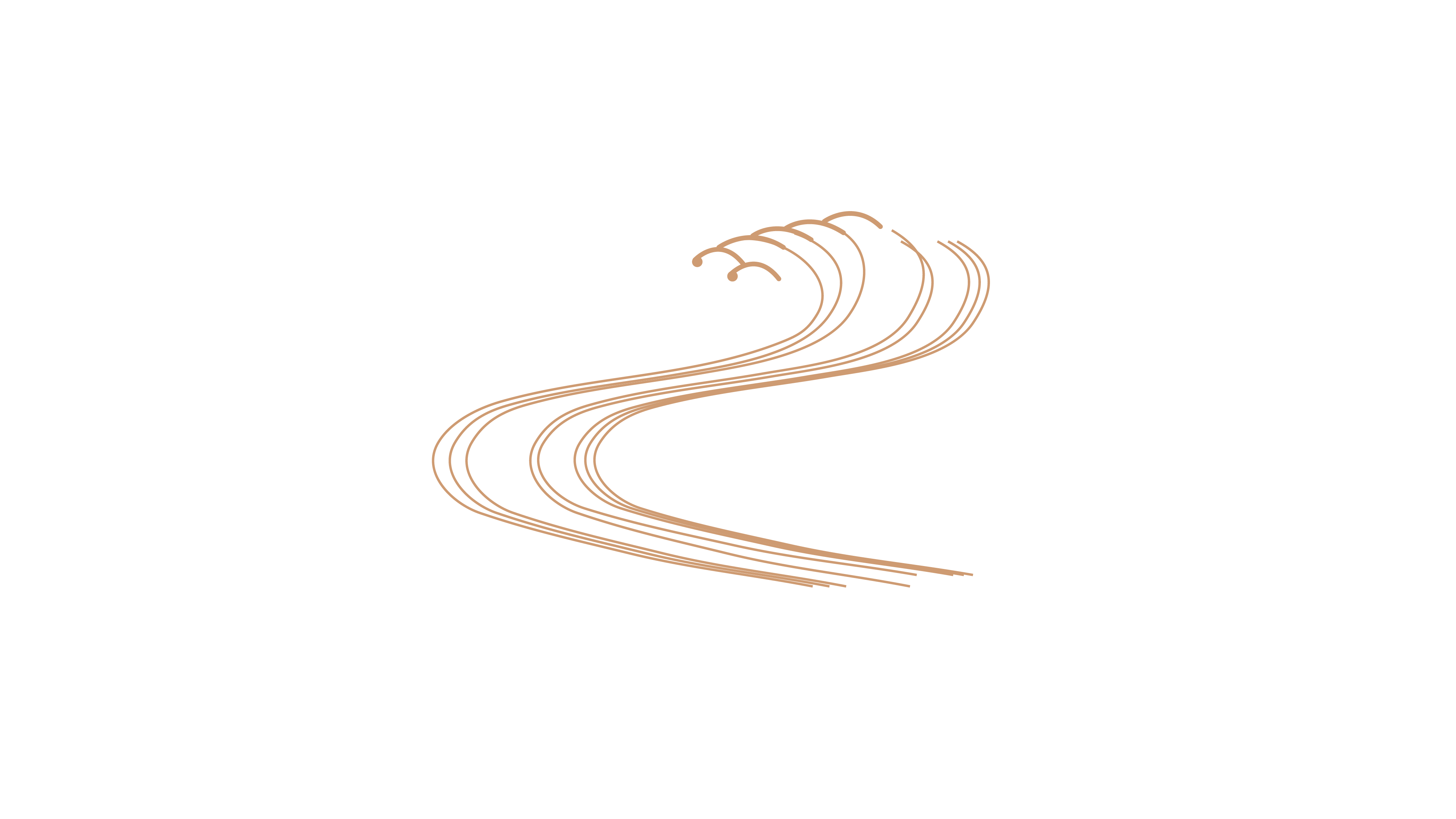 字
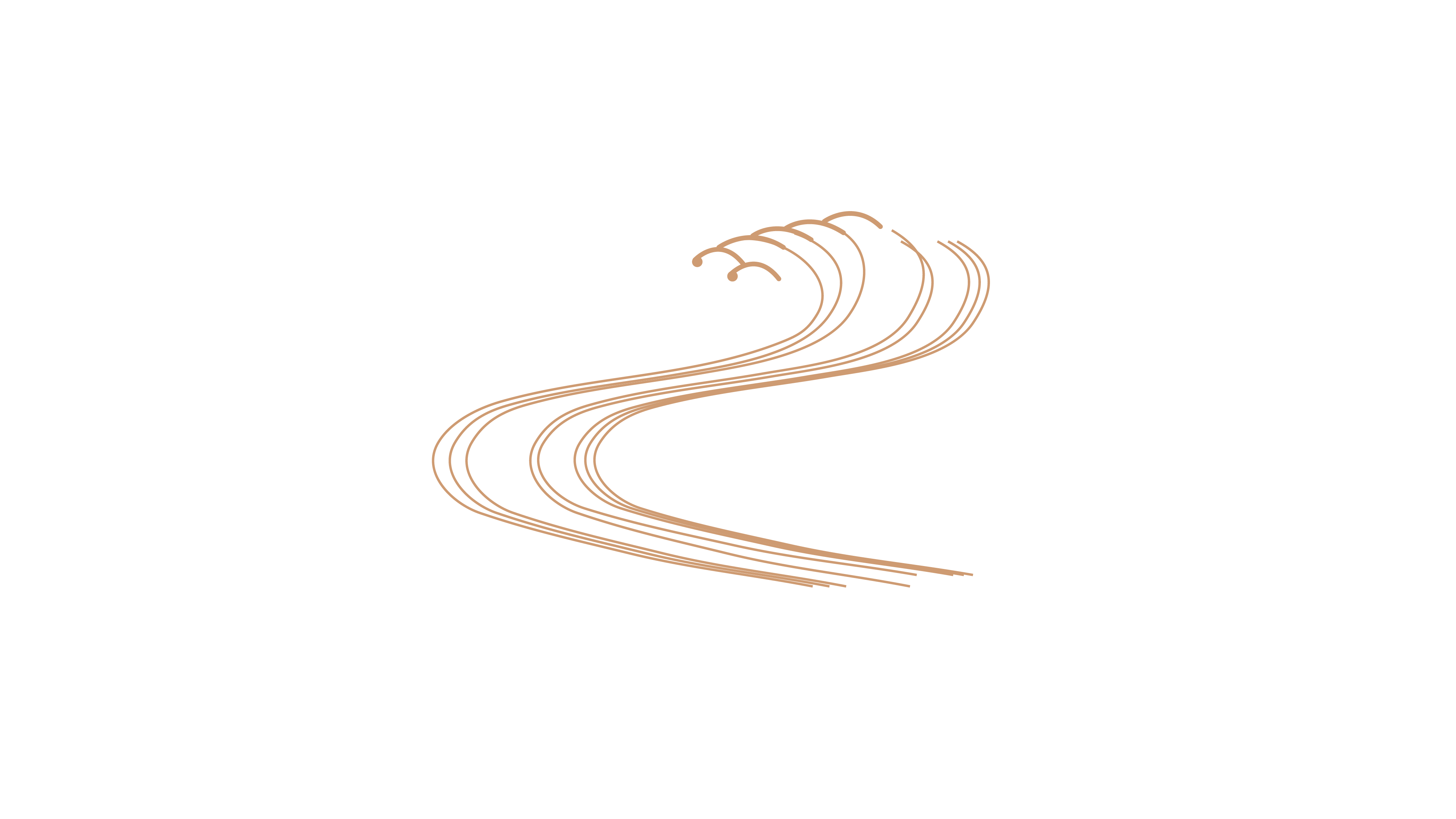 壹
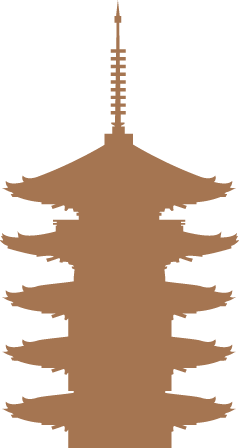 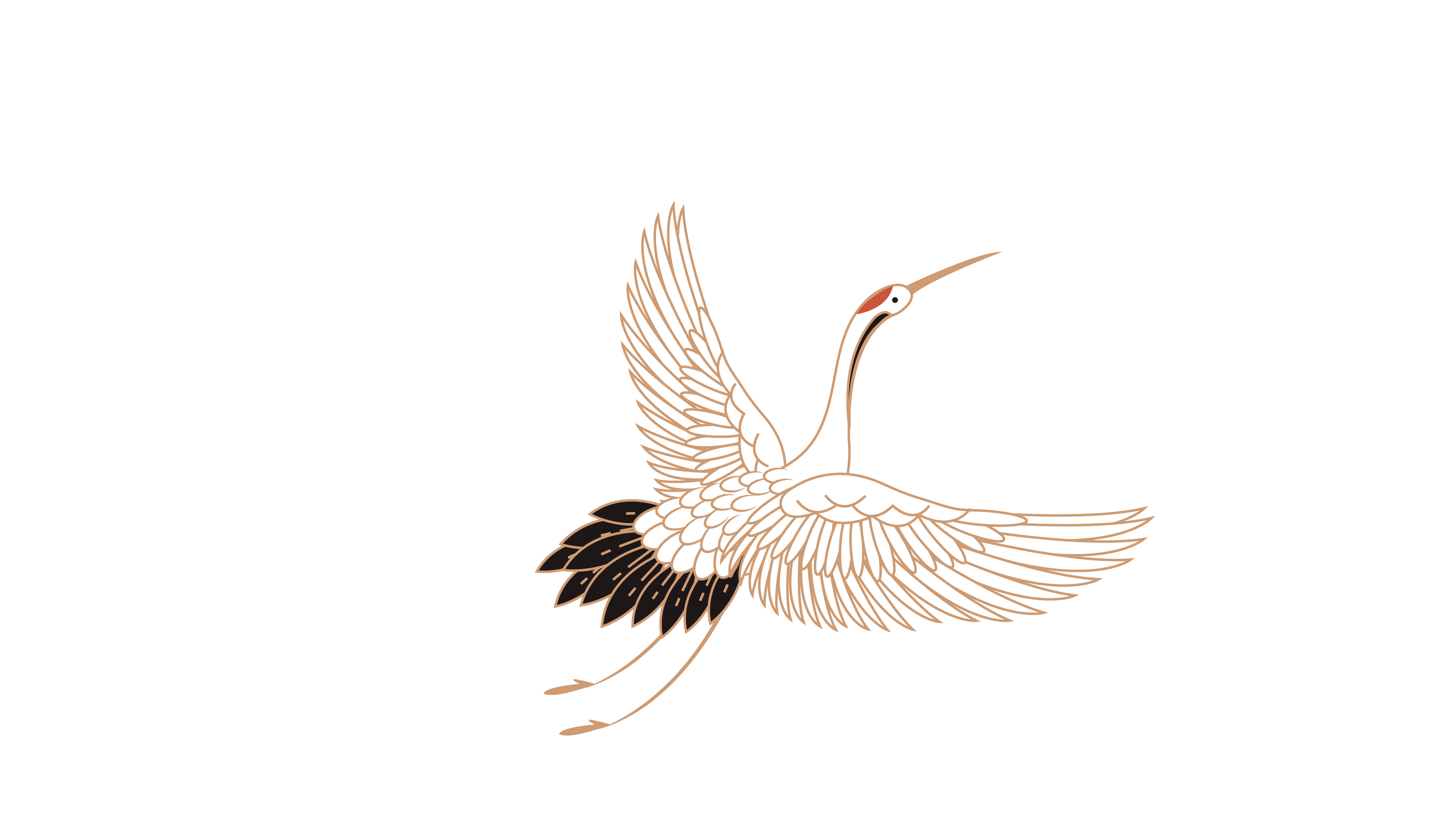 鹤飞去兮，西山之缺。高翔而下览兮，择所适。翻然敛翼，宛将集兮，乎何所见？矫然而复击！独终日于涧谷之间兮，啄苍苔而履白石。鹤归来兮，东山之阴。其下有人兮，黄冠草屦，葛衣而鼓琴。躬耕而食兮，其余以饱汝。归来归来兮，西山不可以久留！
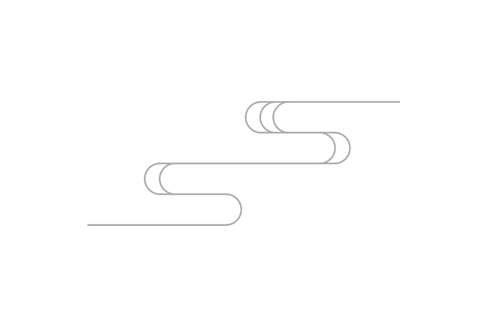 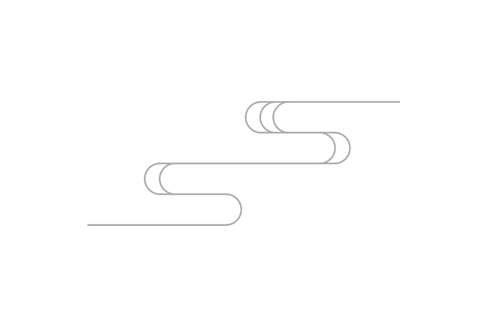 壹
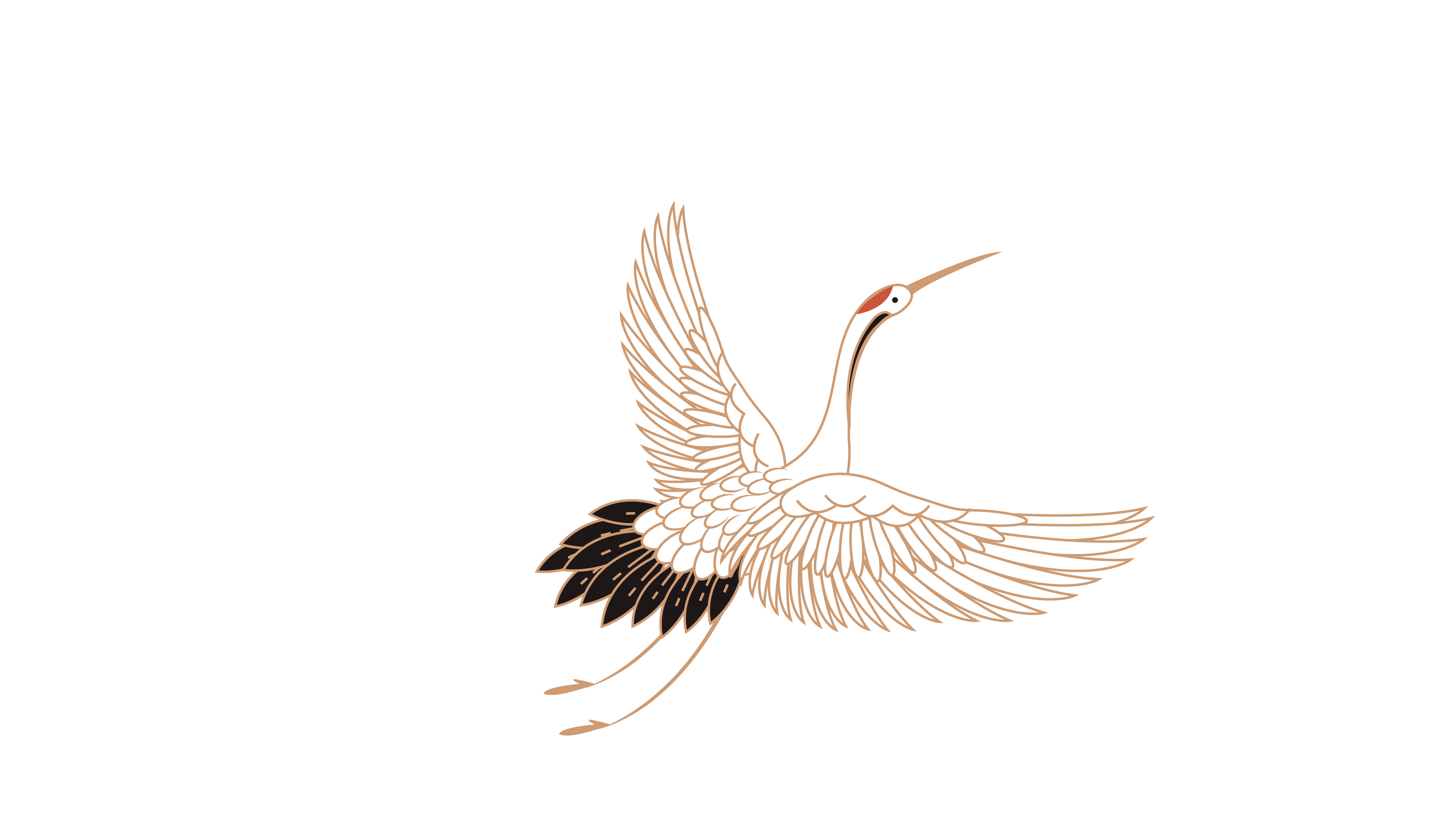 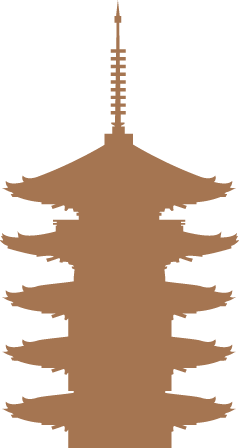 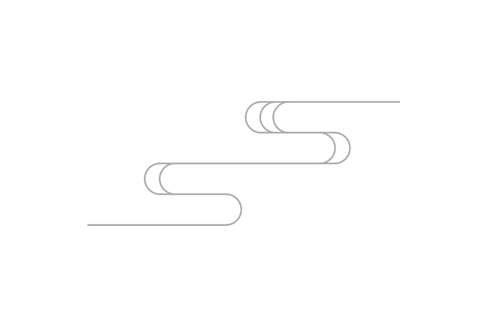 鹤归来兮，东山之阴。其下有人兮，黄冠草屦，葛衣而鼓琴。躬耕而食兮，其余以饱汝。归来归来兮，西山不可以久留！
鹤飞去兮，西山之缺。高翔而下览兮，择所适。翻然敛翼，宛将集兮，乎何所见？矫然而复击！独终日于涧谷之间兮，啄苍苔而履白石。
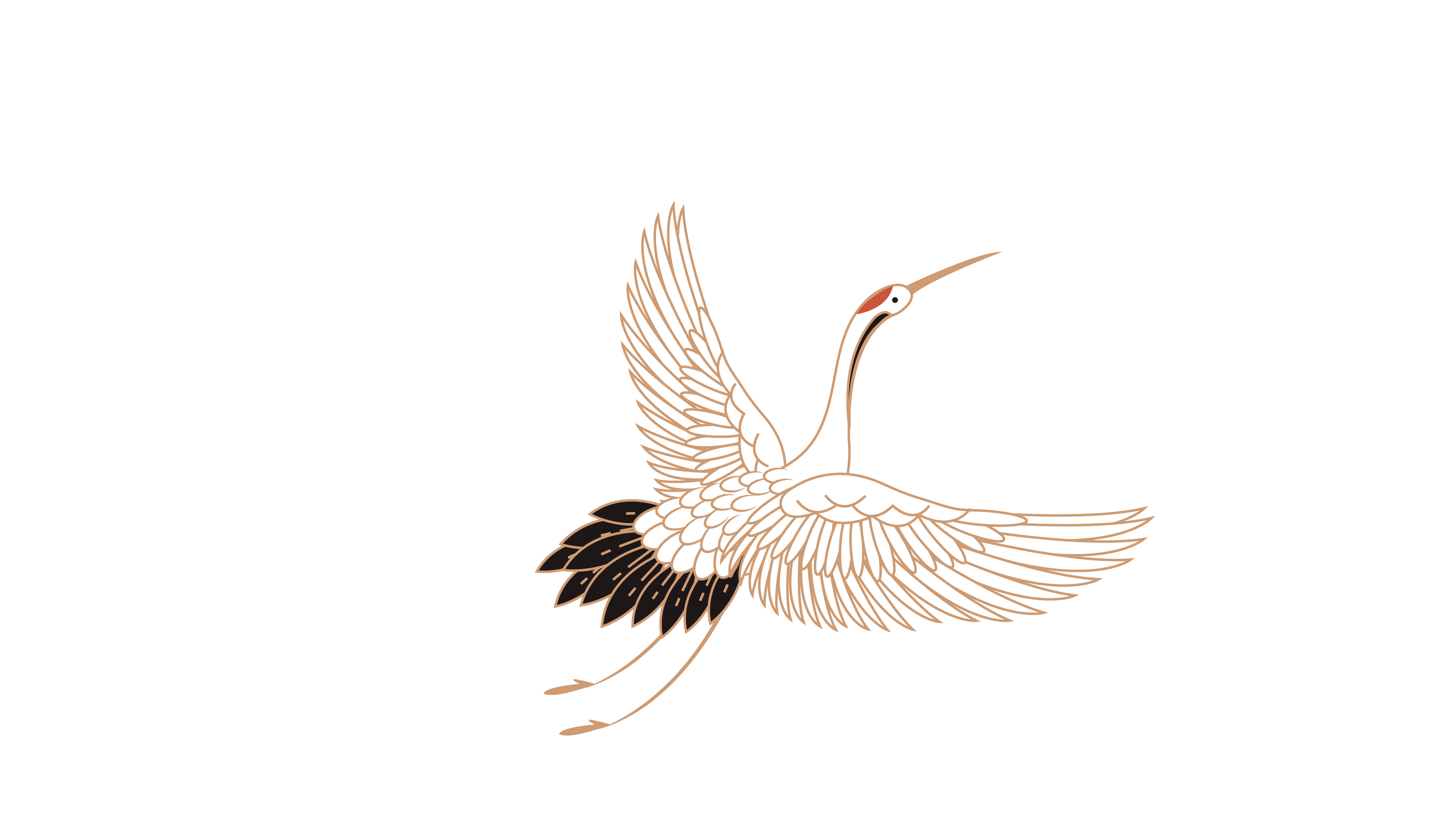 壹
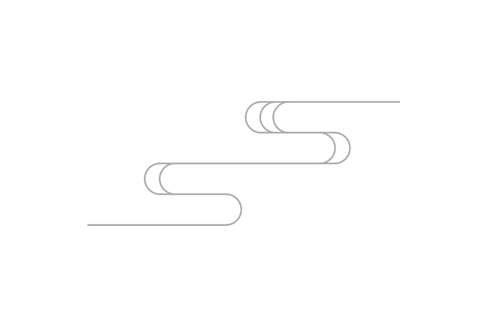 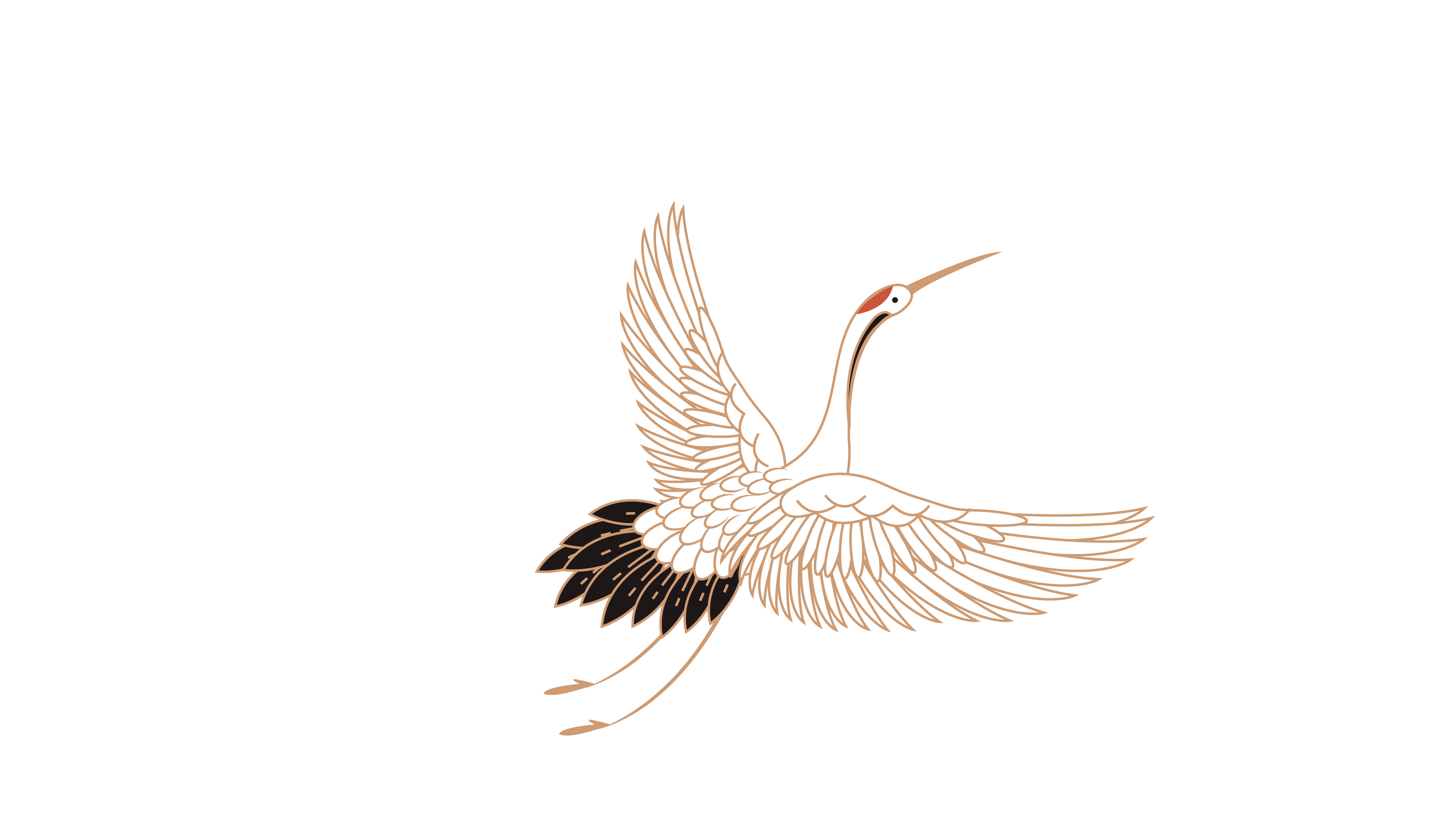 鹤归来兮，东山之阴。其下有人兮，黄冠草屦，葛衣而鼓琴。躬耕而食兮，其余以饱汝。归来归来兮，西山不可以久留！
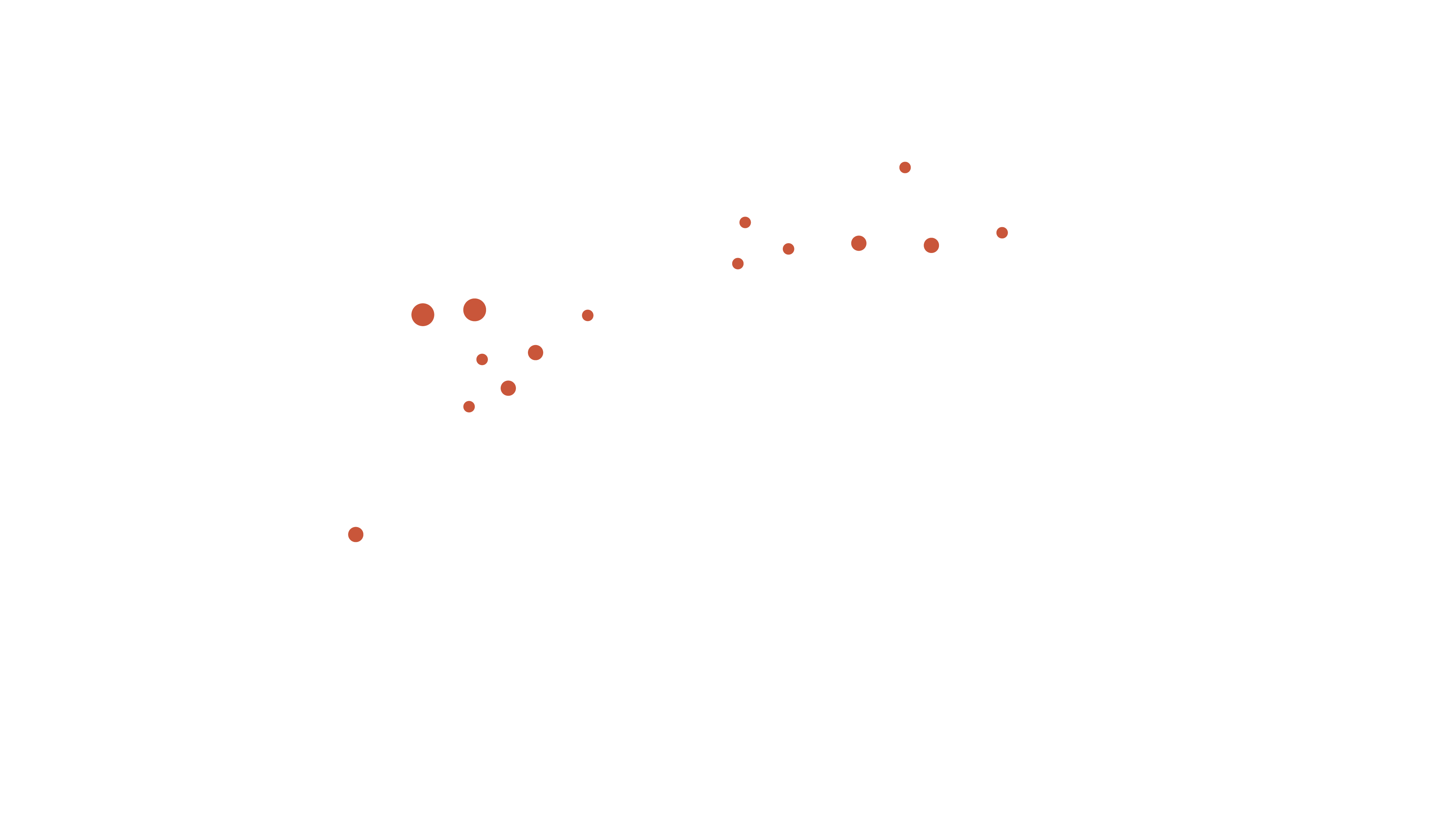 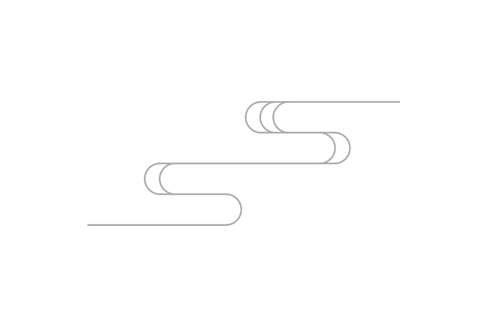 壹
鹤飞去兮，西山之缺。高翔而下览兮，择所适。翻然敛翼，宛将集兮，乎何所见？矫然而复击！独终日于涧谷之间兮，啄苍苔而履白石。
放 / 鹤 / 亭
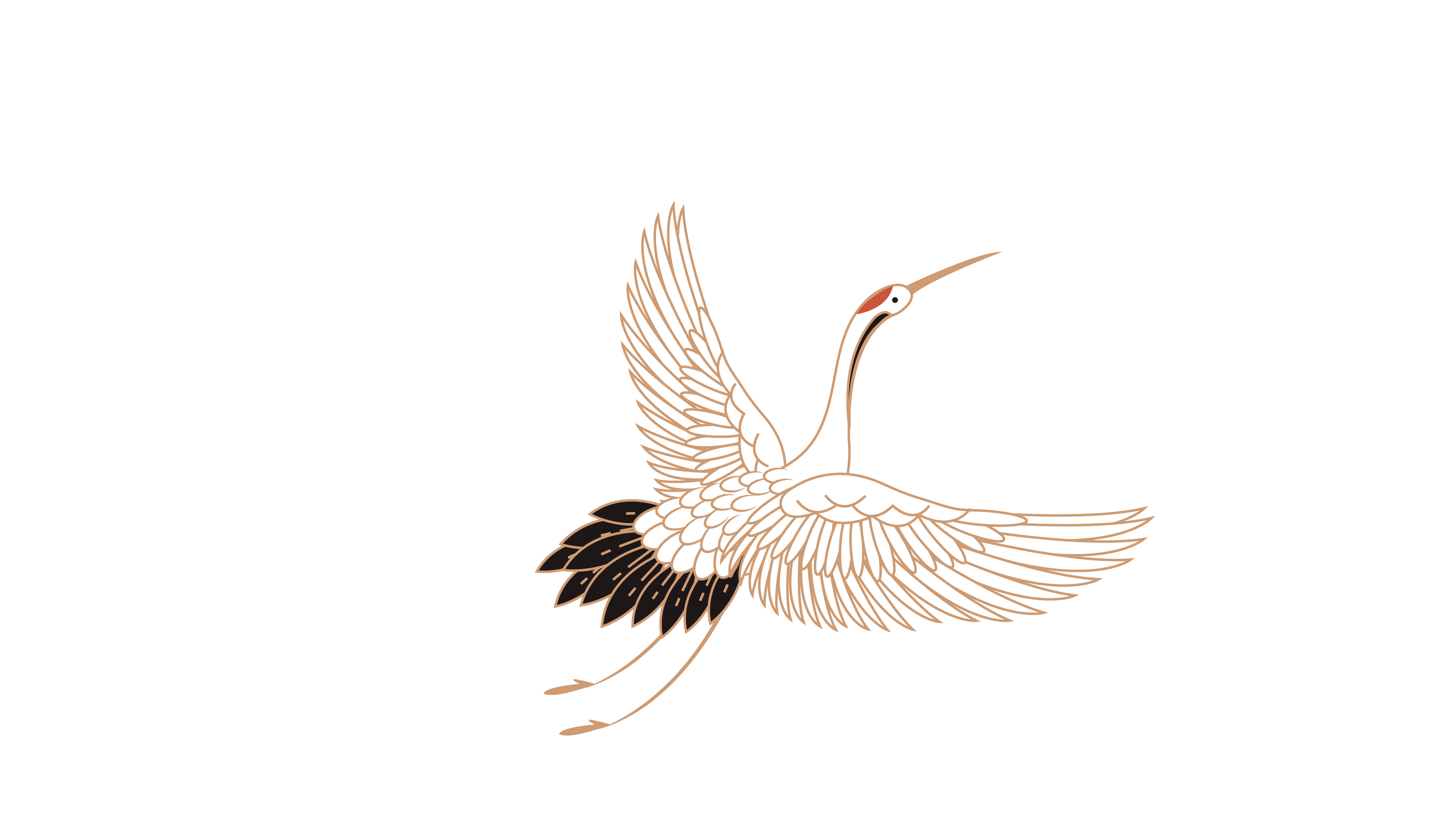 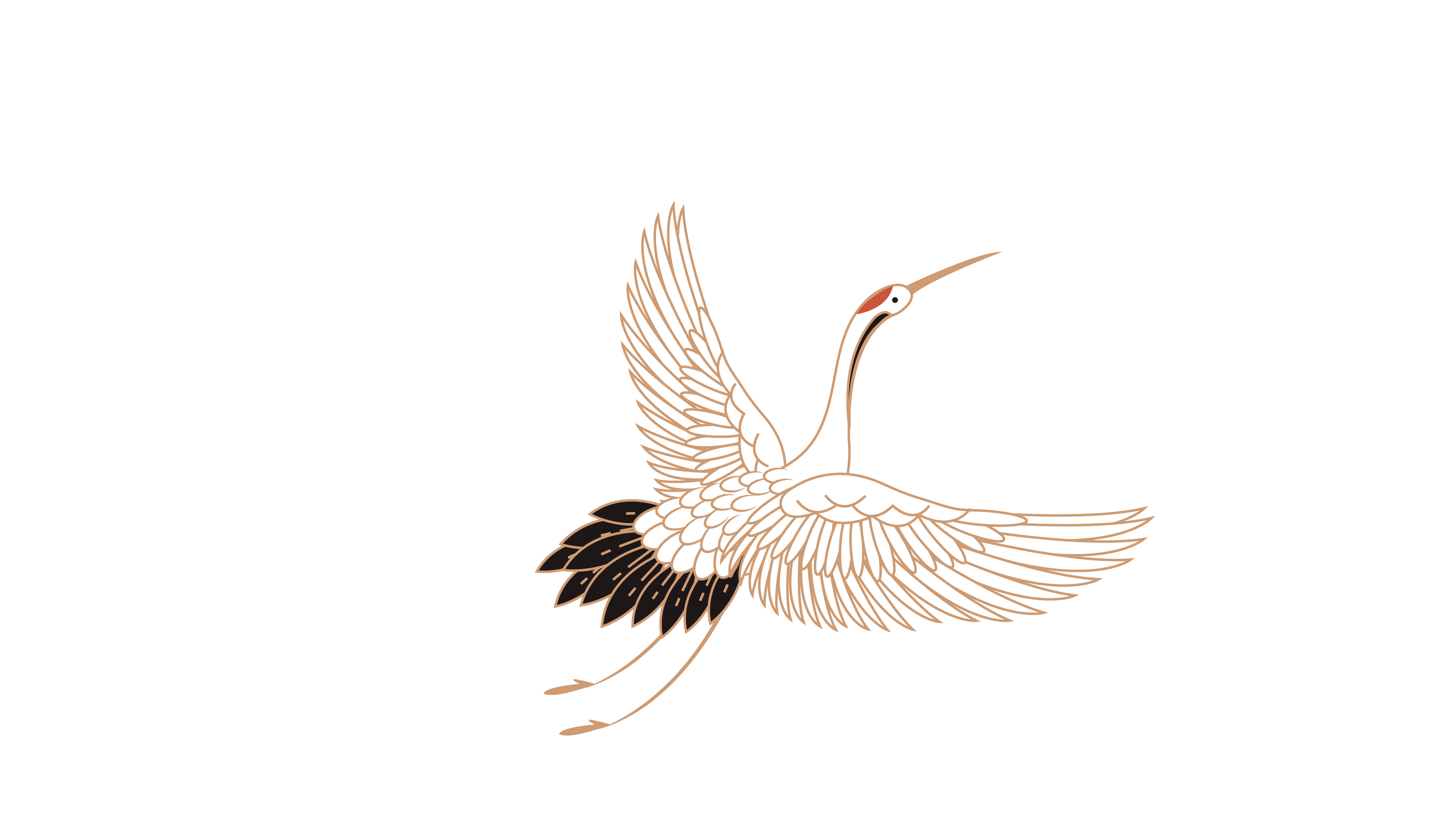 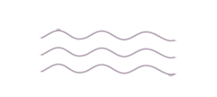 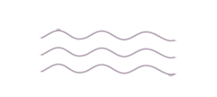 鹤归来兮，东山之阴。其下有人兮，黄冠草屦，葛衣而鼓琴。躬耕而食兮，其余以饱汝。归来归来兮，西山不可以久留！
鹤飞去兮，西山之缺。高翔而下览兮，择所适。翻然敛翼，宛将集兮，乎何所见？矫然而复击！独终日于涧谷之间兮，啄苍苔而履白石。
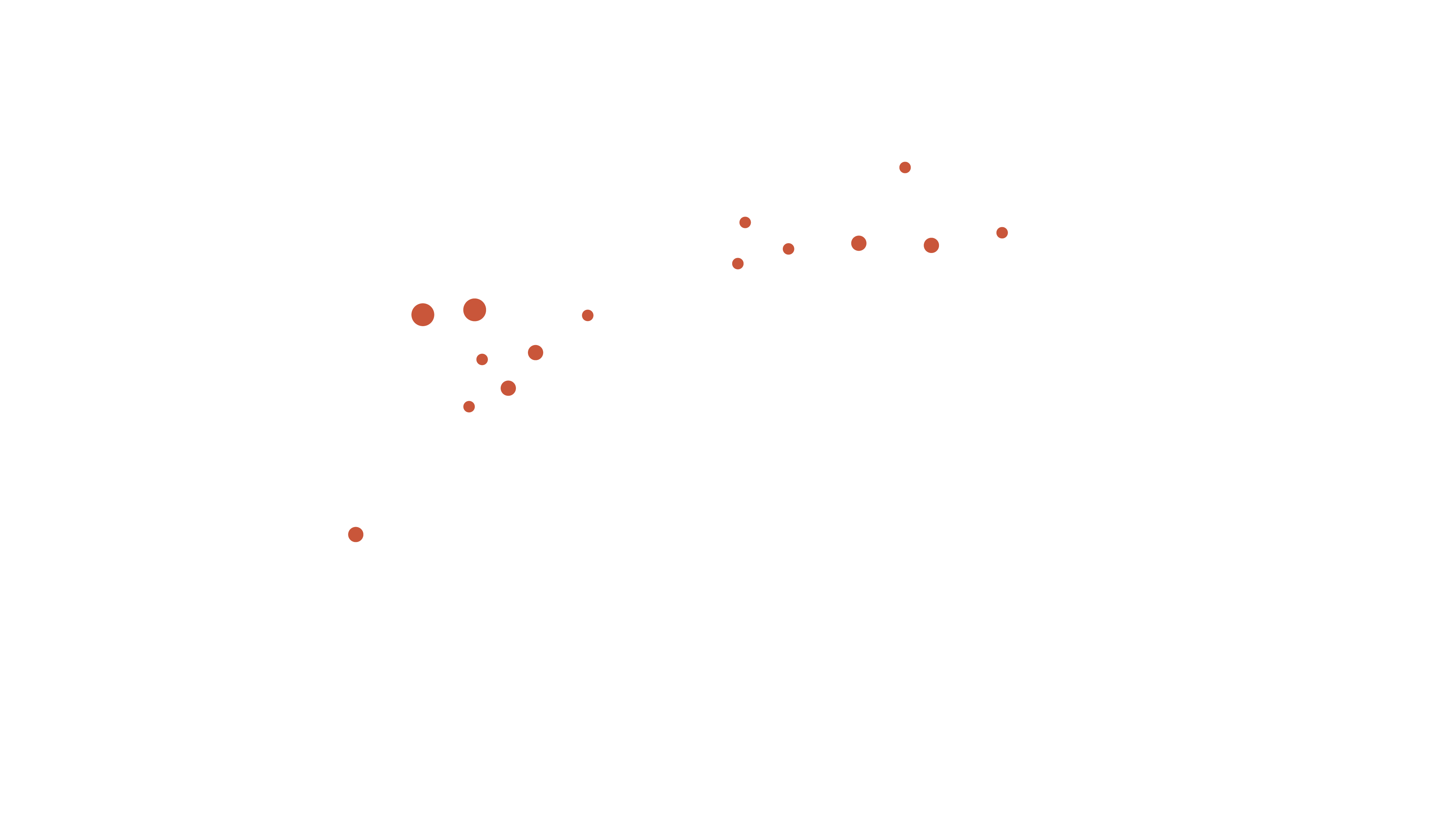 壹
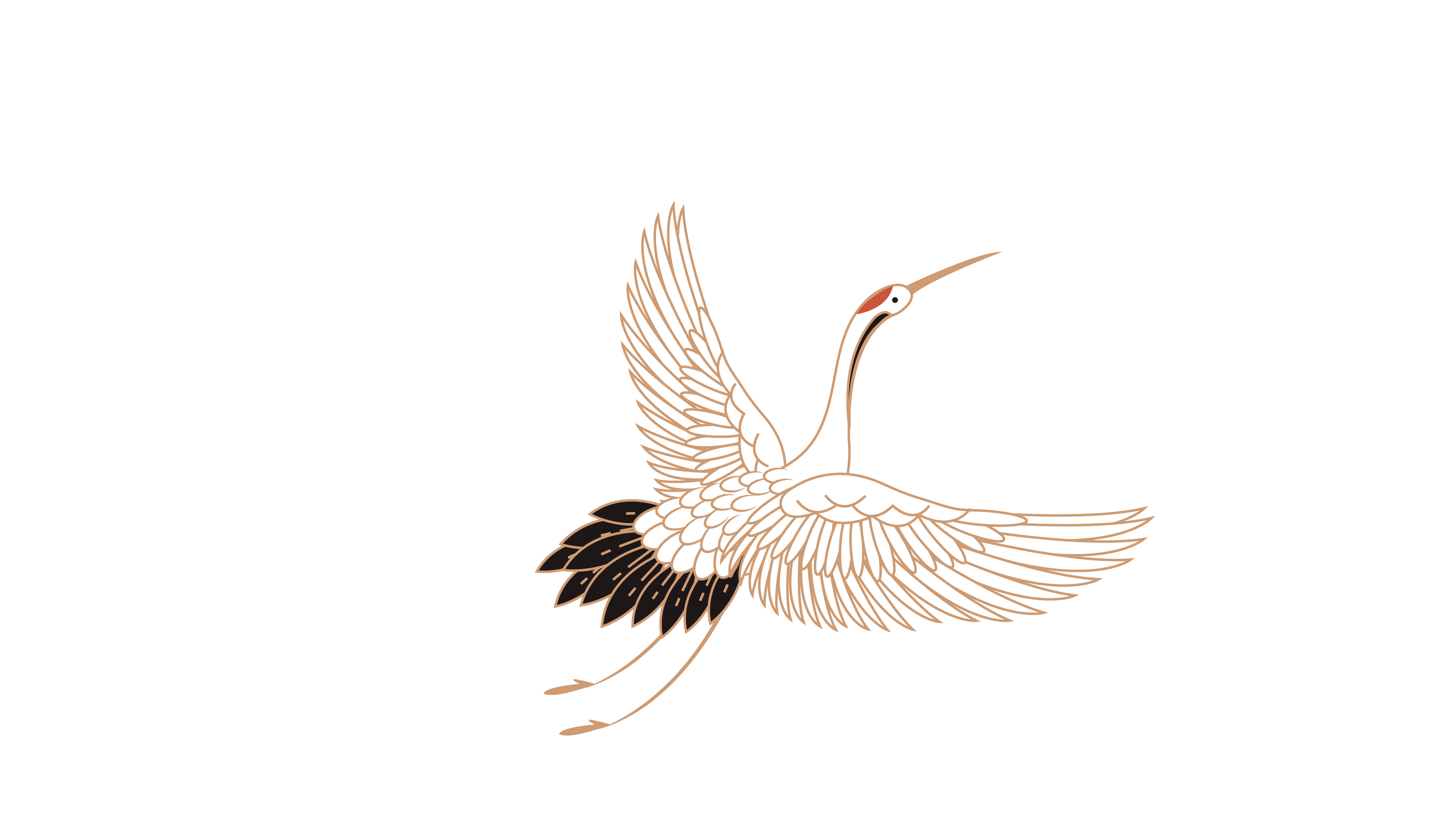 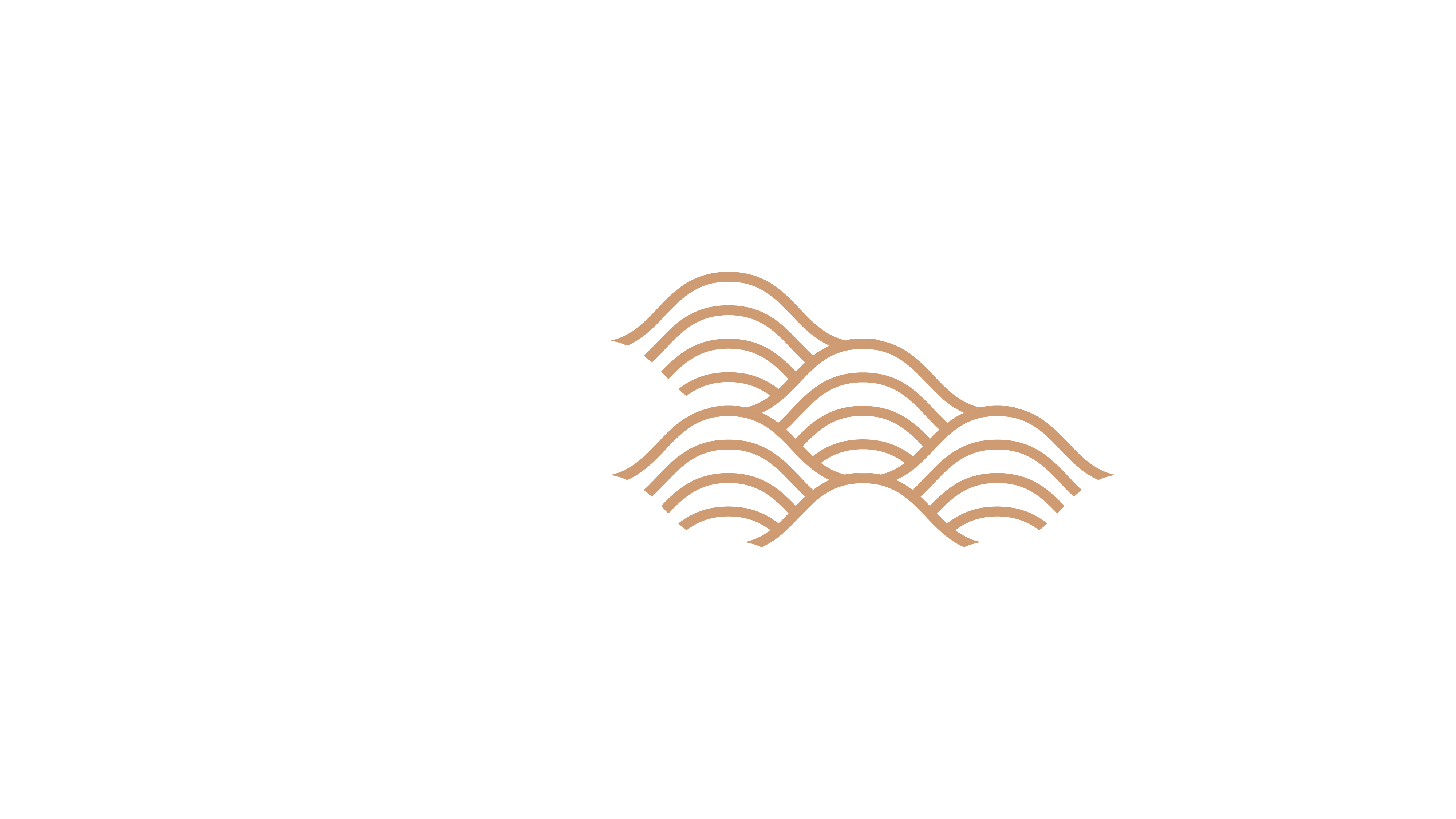 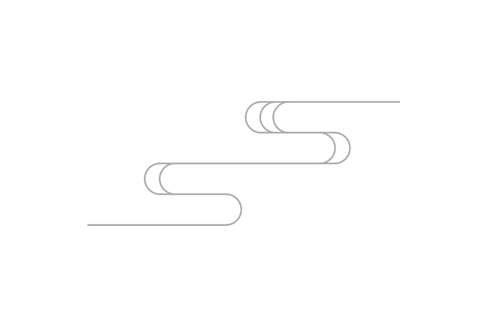 鹤飞去兮，西山之缺。高翔而下览兮，择所适。翻然敛翼，宛将集兮，乎何所见？矫然而复击！独终日于涧谷之间兮，啄苍苔而履白石。
壹
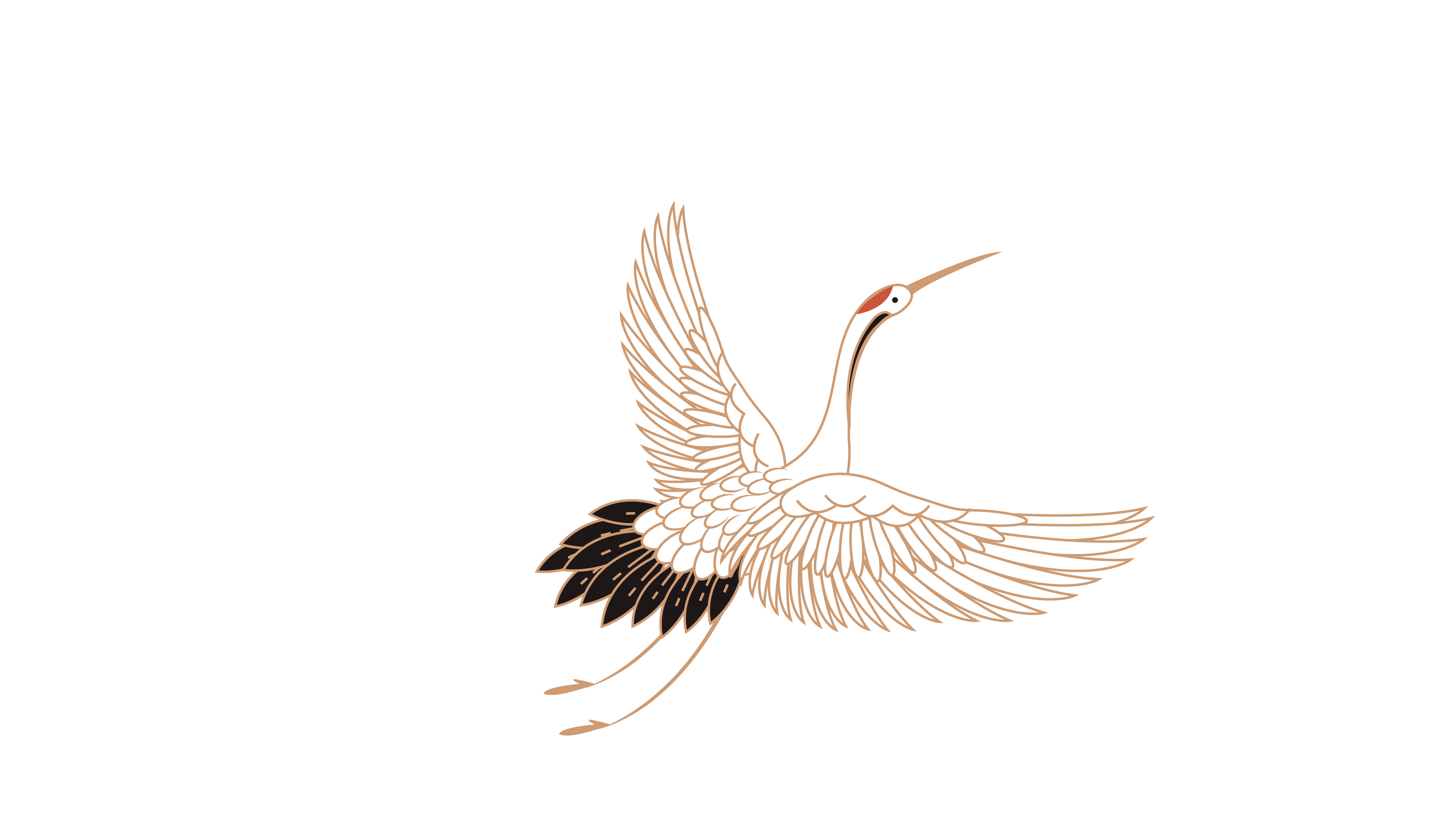 鹤飞去兮，西山之缺。高翔而下览兮，择所适。翻然敛翼，宛将集兮，乎何所见？矫然而复击！独终日于涧谷之间兮，啄苍苔而履白石。
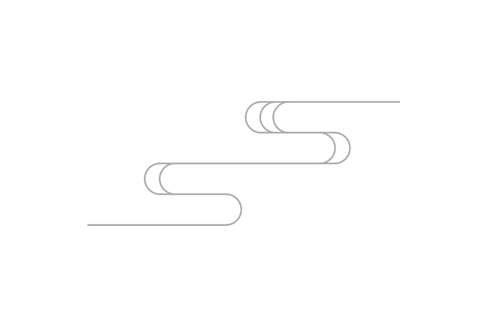 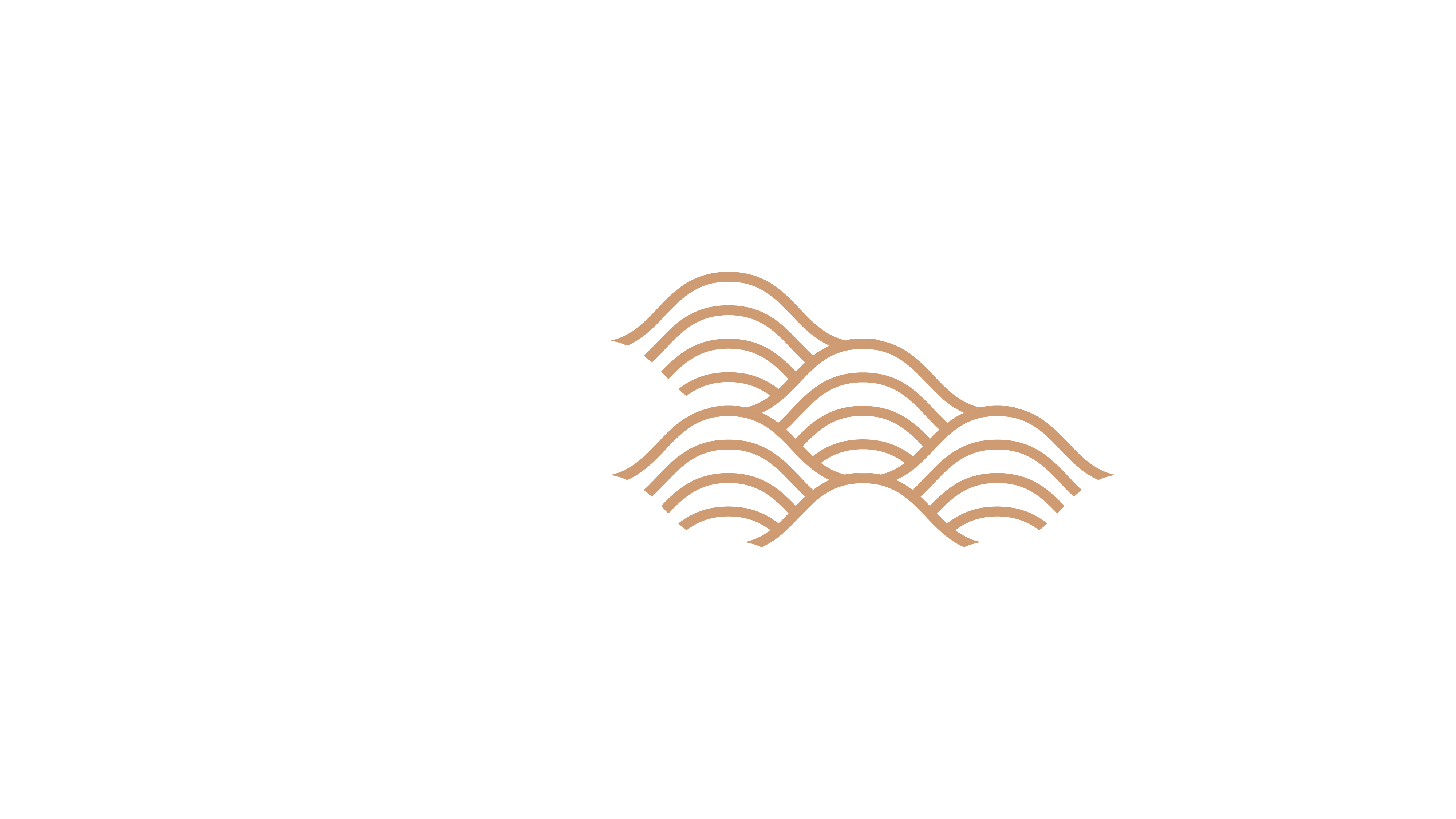 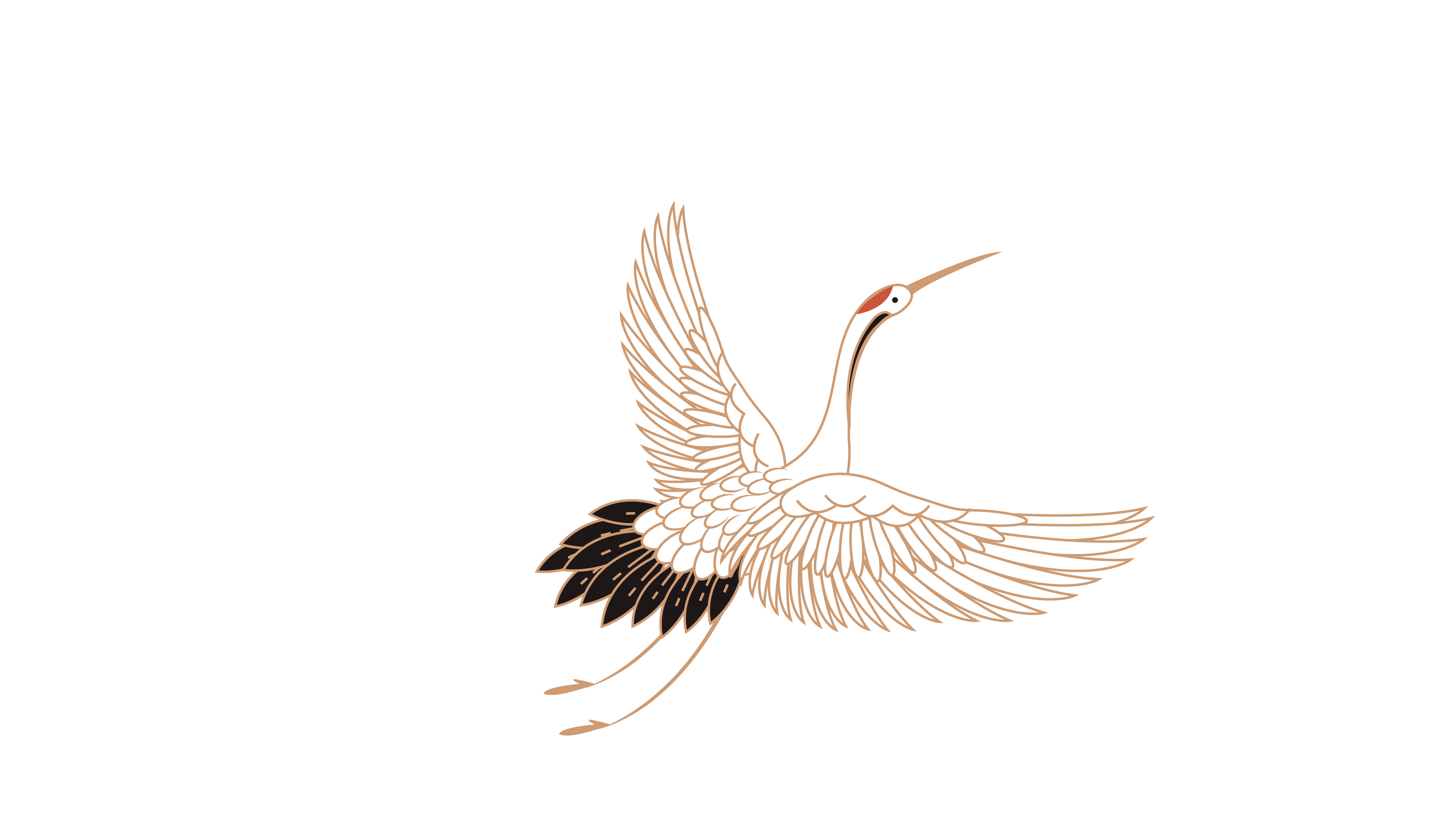 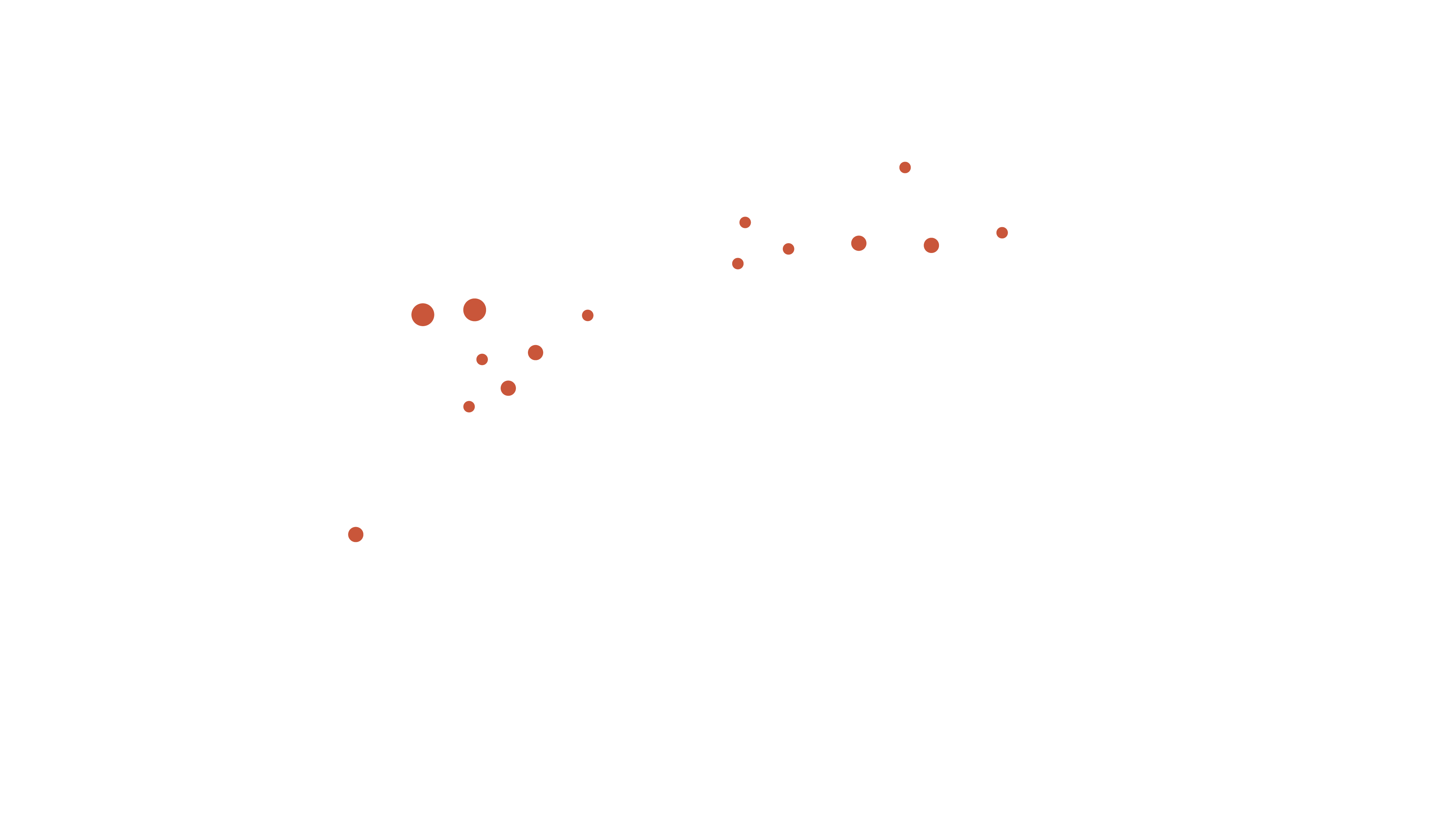 标
题
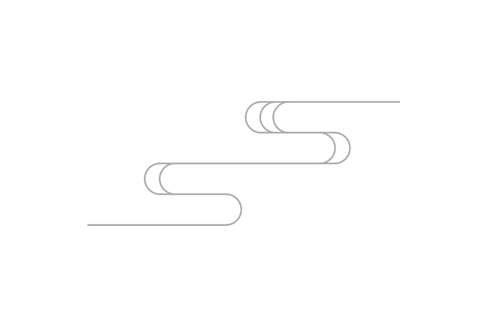 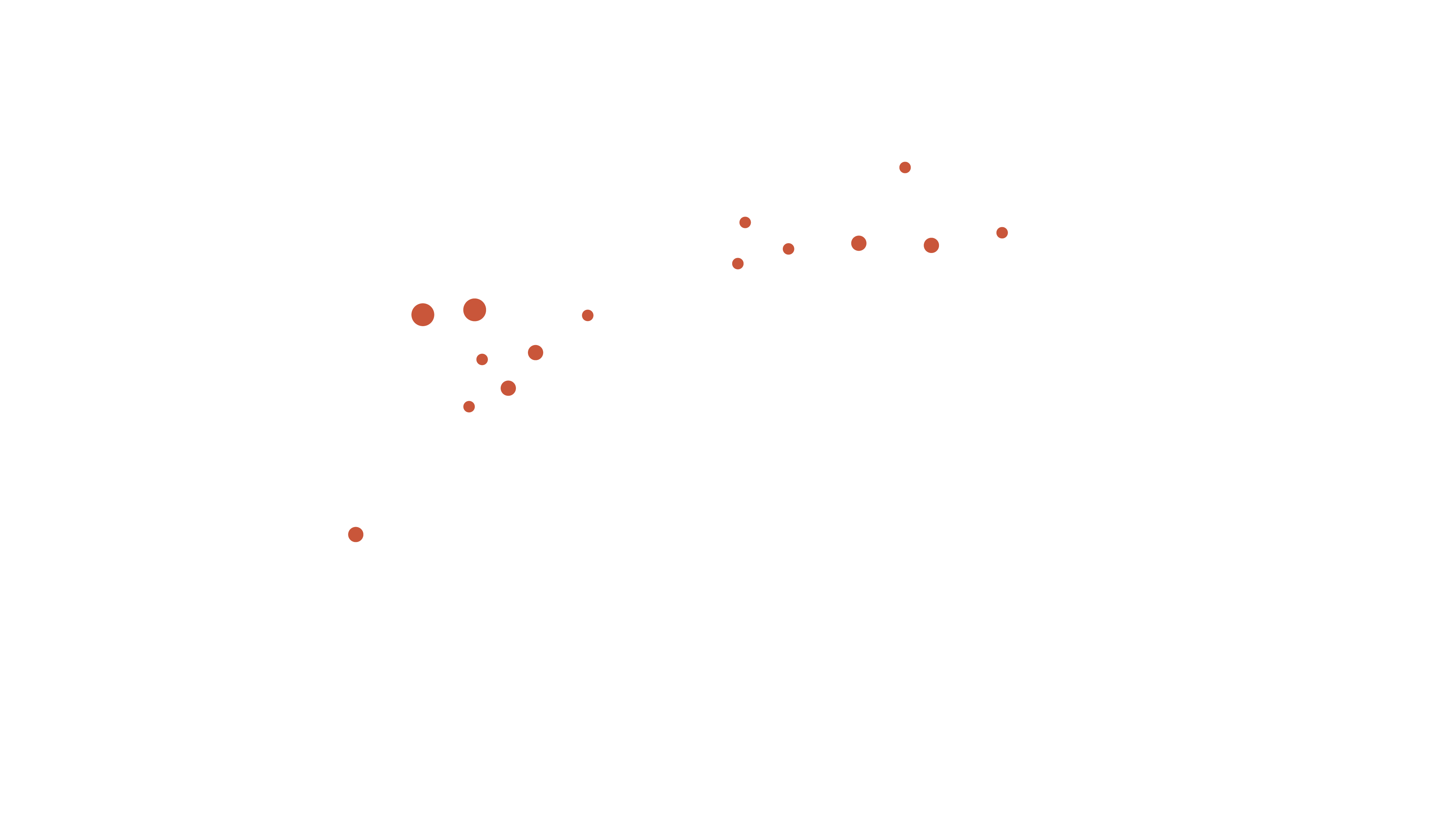 文
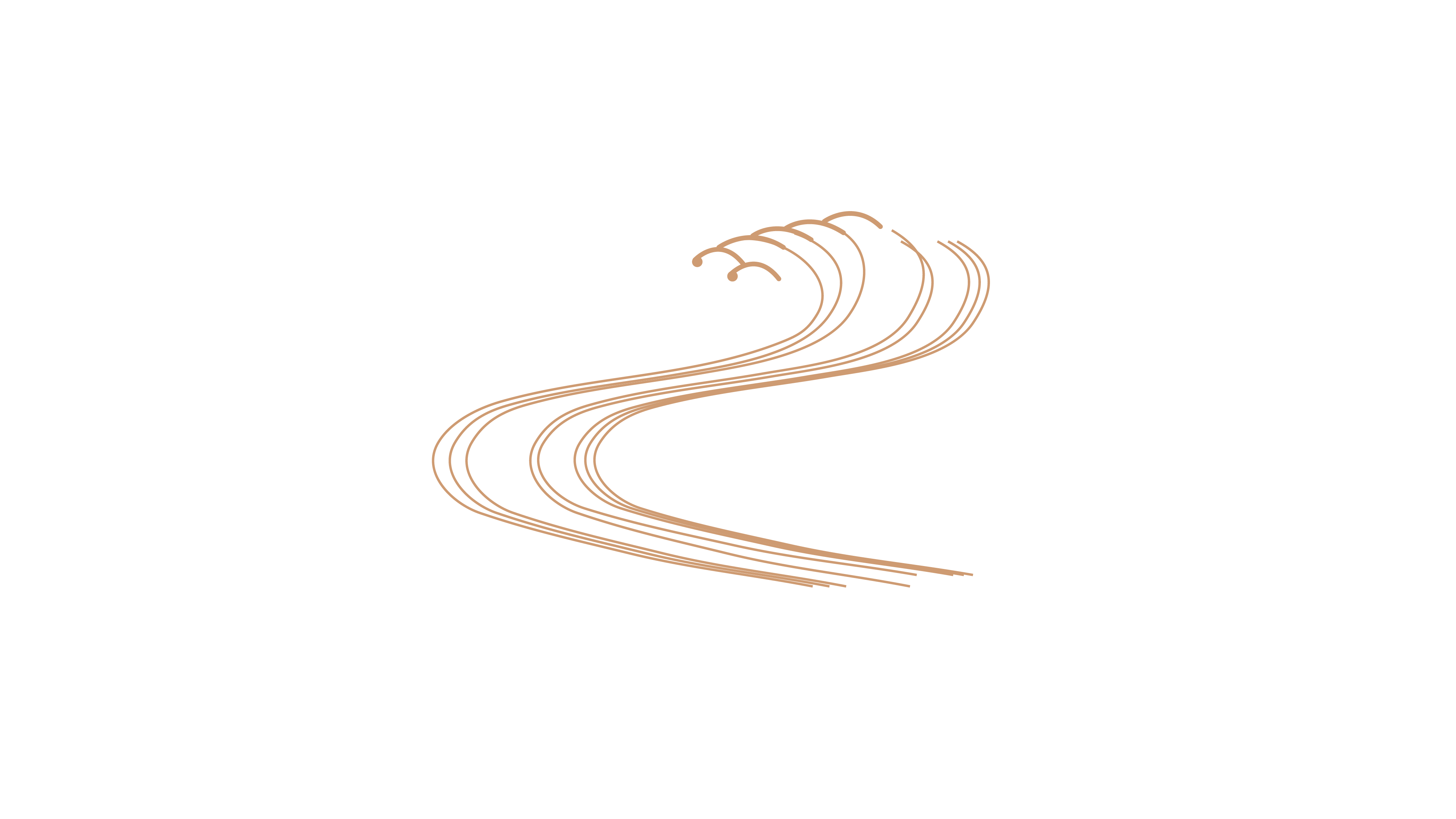 字
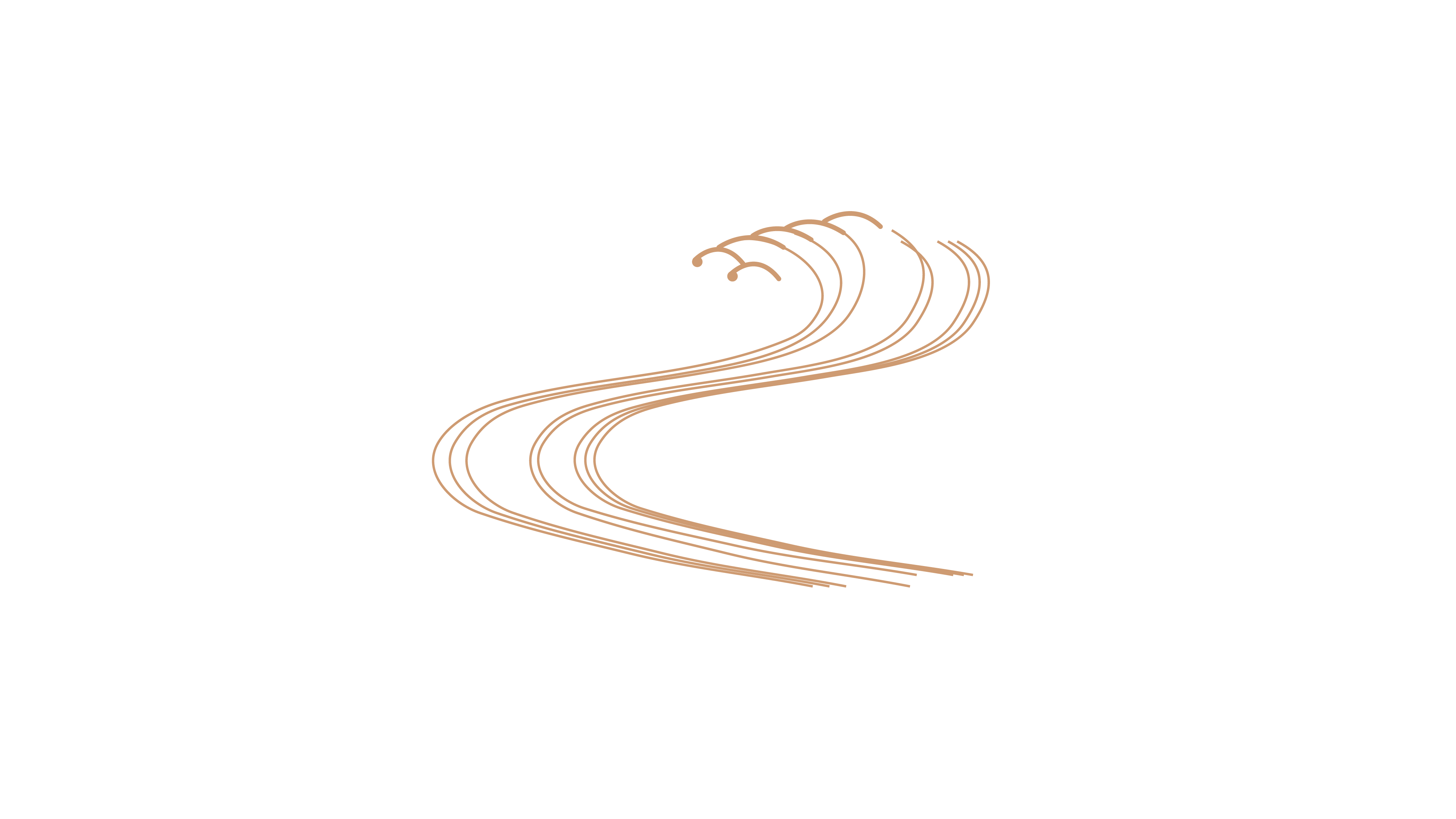 贰
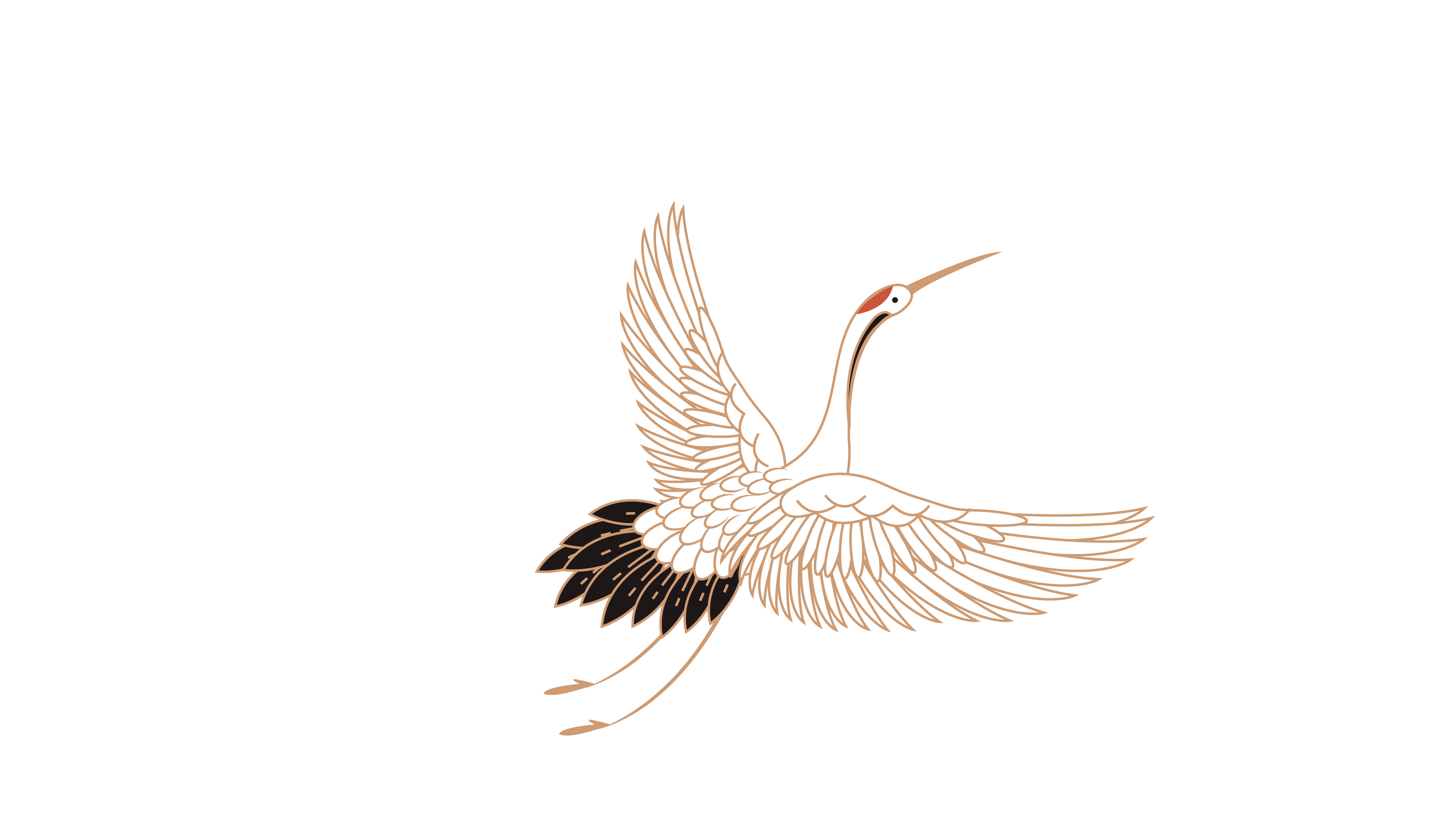 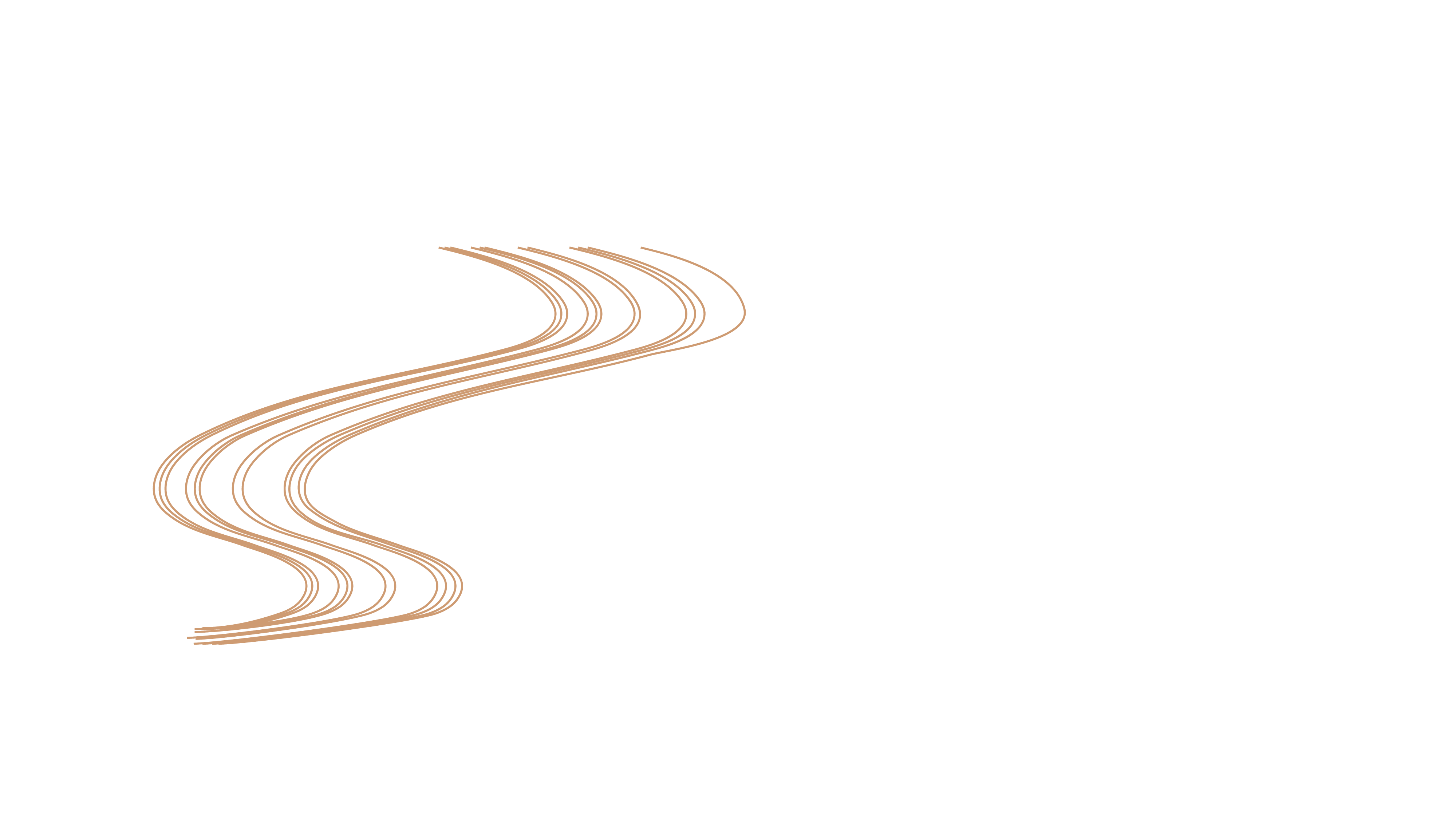 放 / 鹤 / 亭
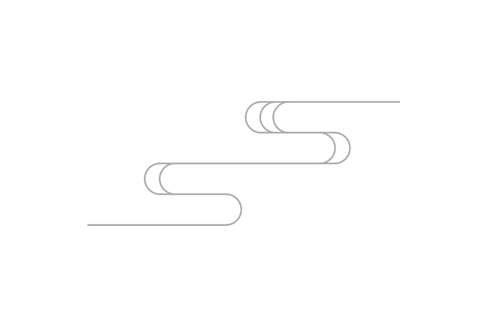 鹤飞去兮，西山之缺。高翔而下览兮，择所适。翻然敛翼，宛将集兮，乎何所见？矫然而复击！独终日于涧谷之间兮，啄苍苔而履白石。
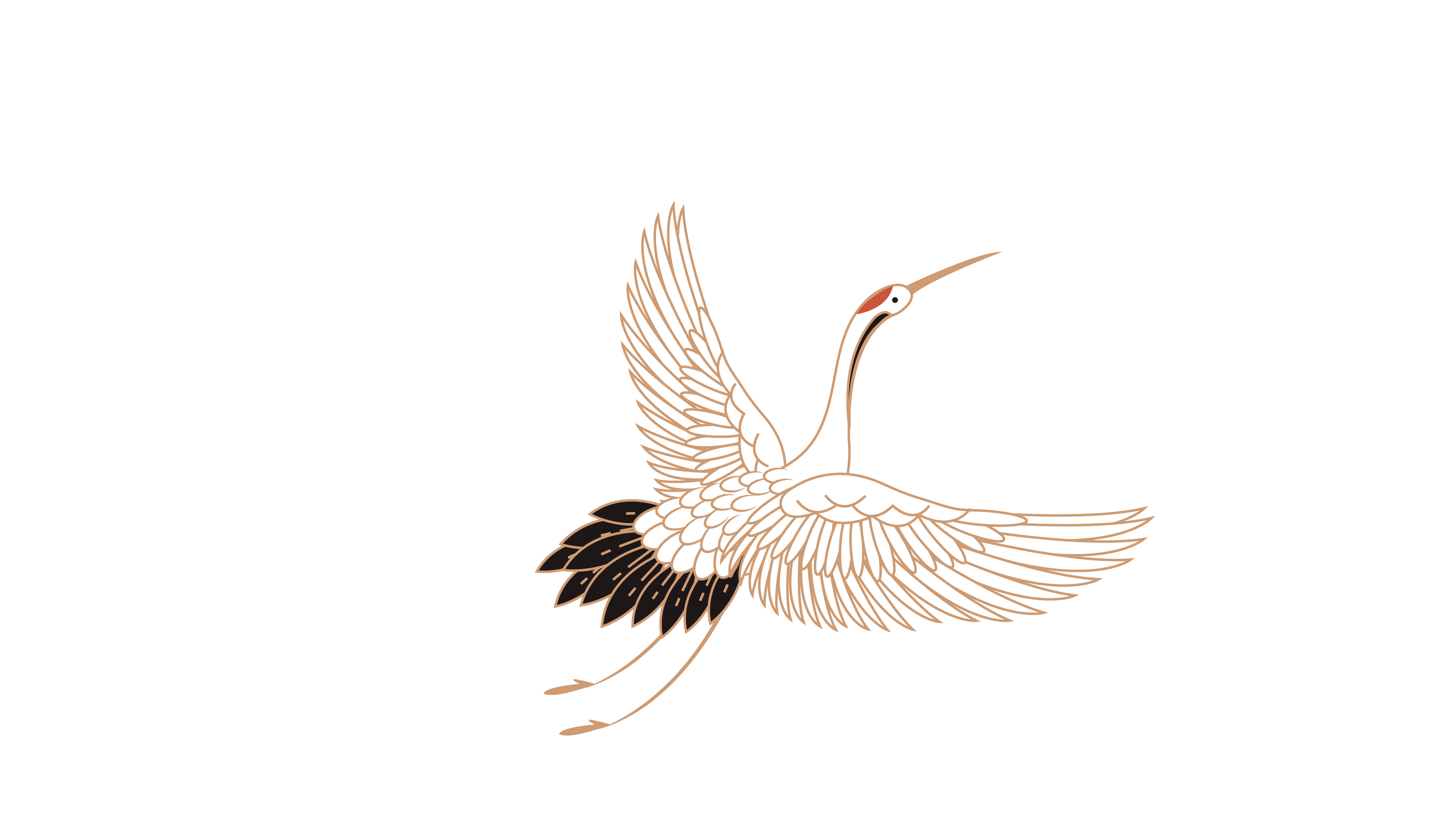 鹤归来兮，东山之阴。其下有人兮，黄冠草屦，葛衣而鼓琴。躬耕而食兮，其余以饱汝。归来归来兮，西山不可以久留！
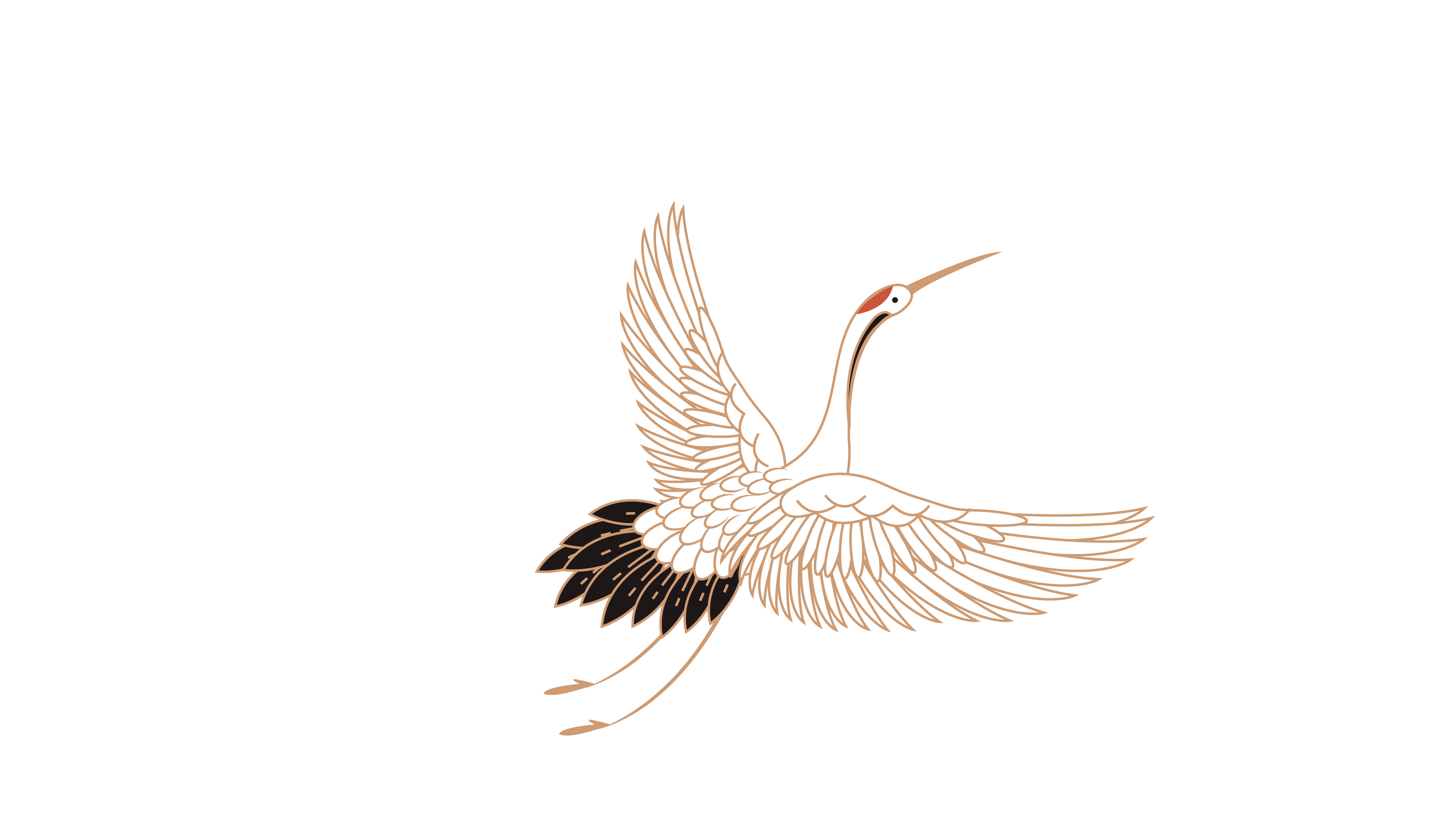 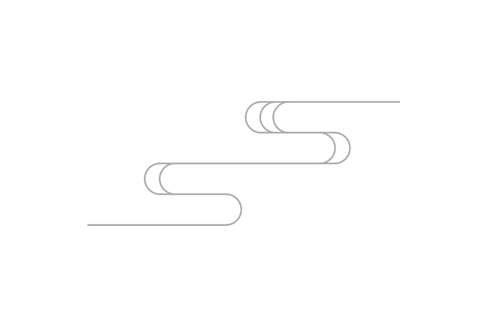 贰
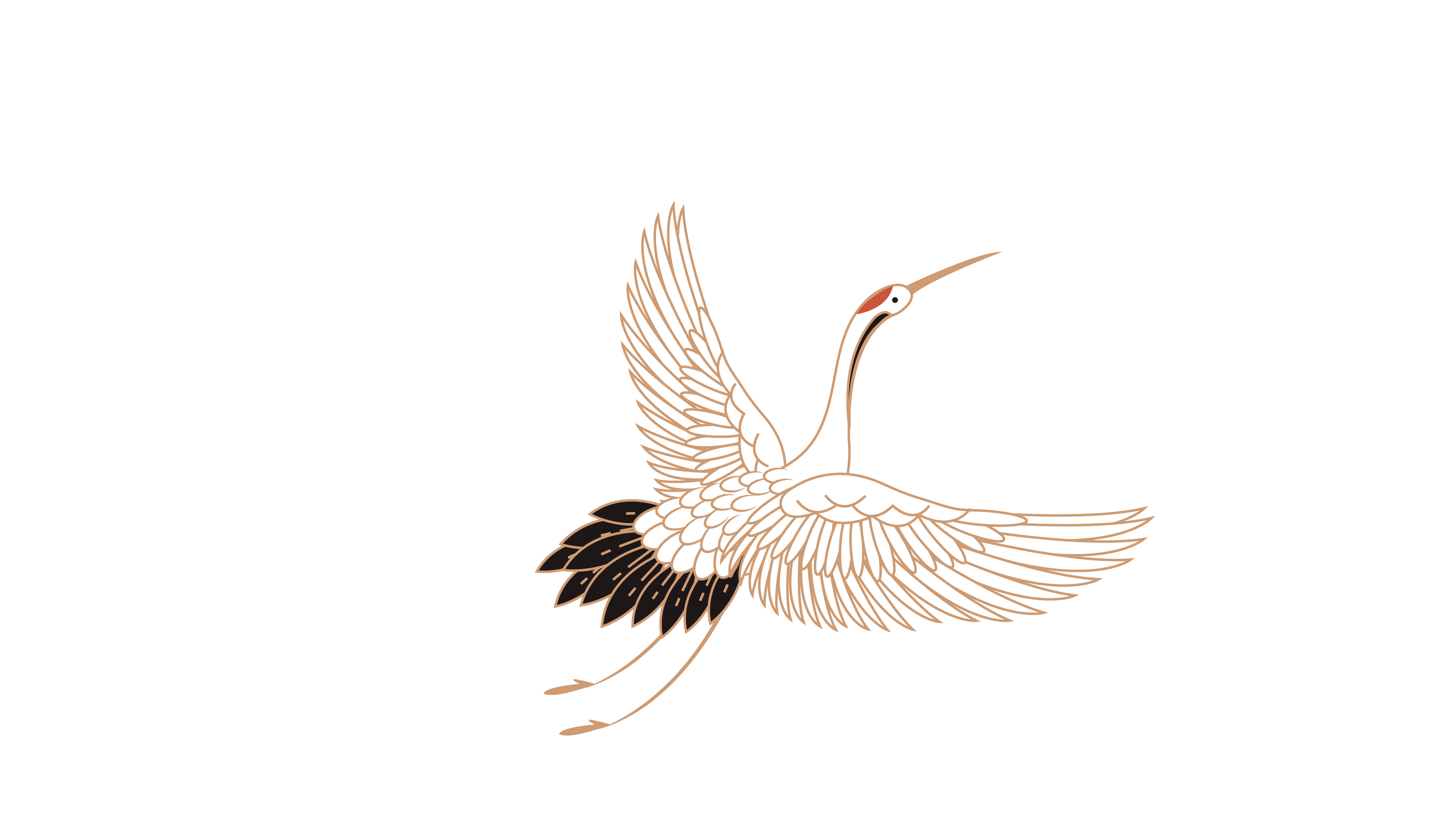 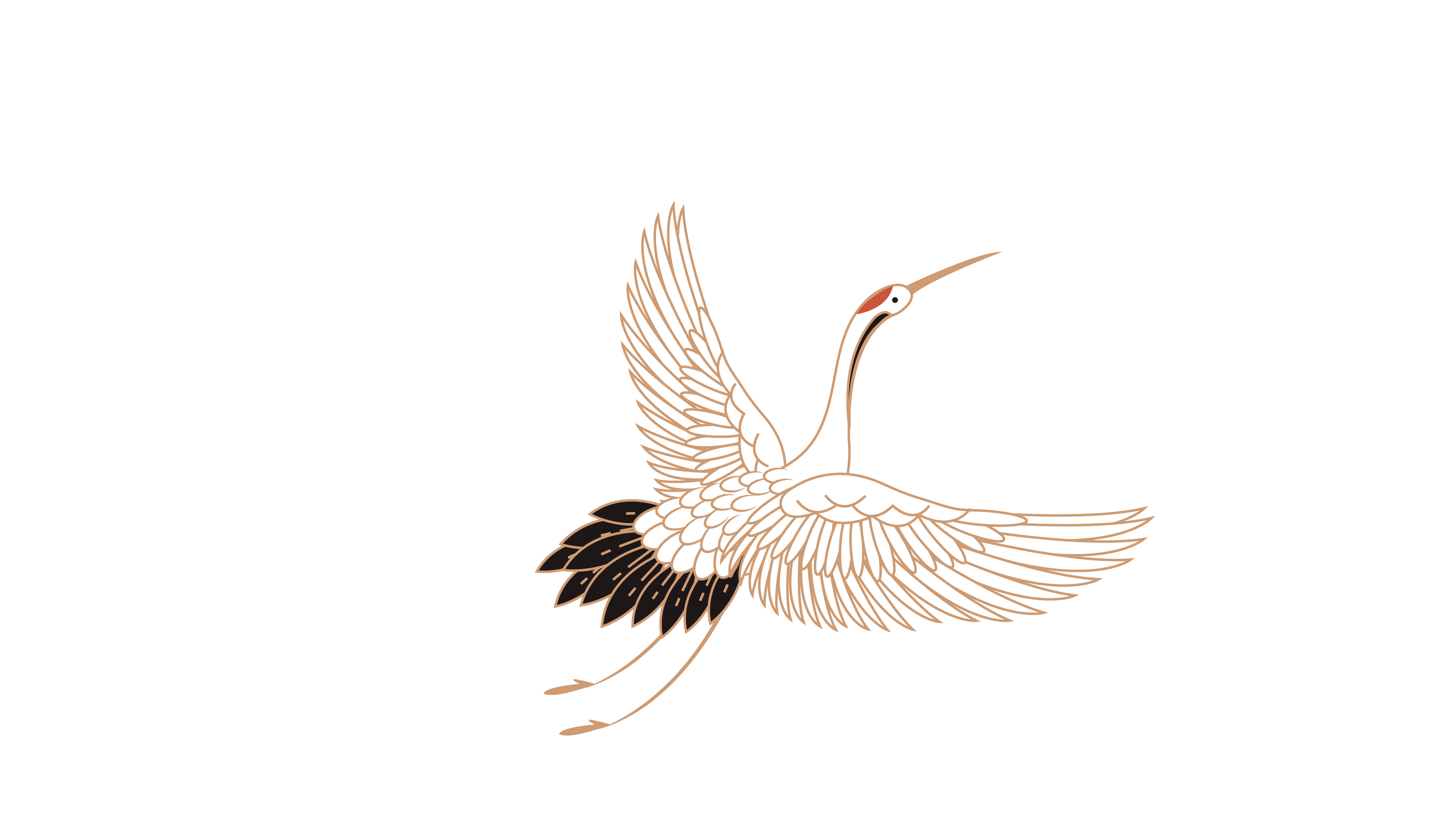 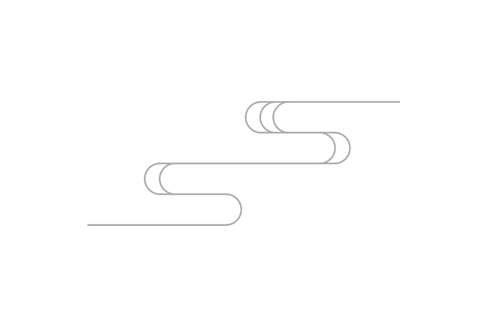 鹤飞去兮，西山之缺。高翔而下览兮，择所适。翻然敛翼，宛将集兮，乎何所见？矫然而复击！独终日于涧谷之间兮，啄苍苔而履白石。
鹤飞去兮，西山之缺。高翔而下览兮，择所适。翻然敛翼，宛将集兮，乎何所见？矫然而复击！独终日于涧谷之间兮，啄苍苔而履白石。
鹤归来兮，东山之阴。其下有人兮，黄冠草屦，葛衣而鼓琴。躬耕而食兮，其余以饱汝。归来归来兮，西山不可以久留！
贰
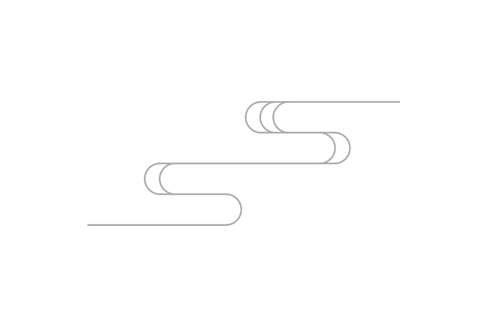 鹤归来兮，东山之阴。其下有人兮，黄冠草屦，葛衣而鼓琴。躬耕而食兮，其余以饱汝。归来归来兮，西山不可以久留！
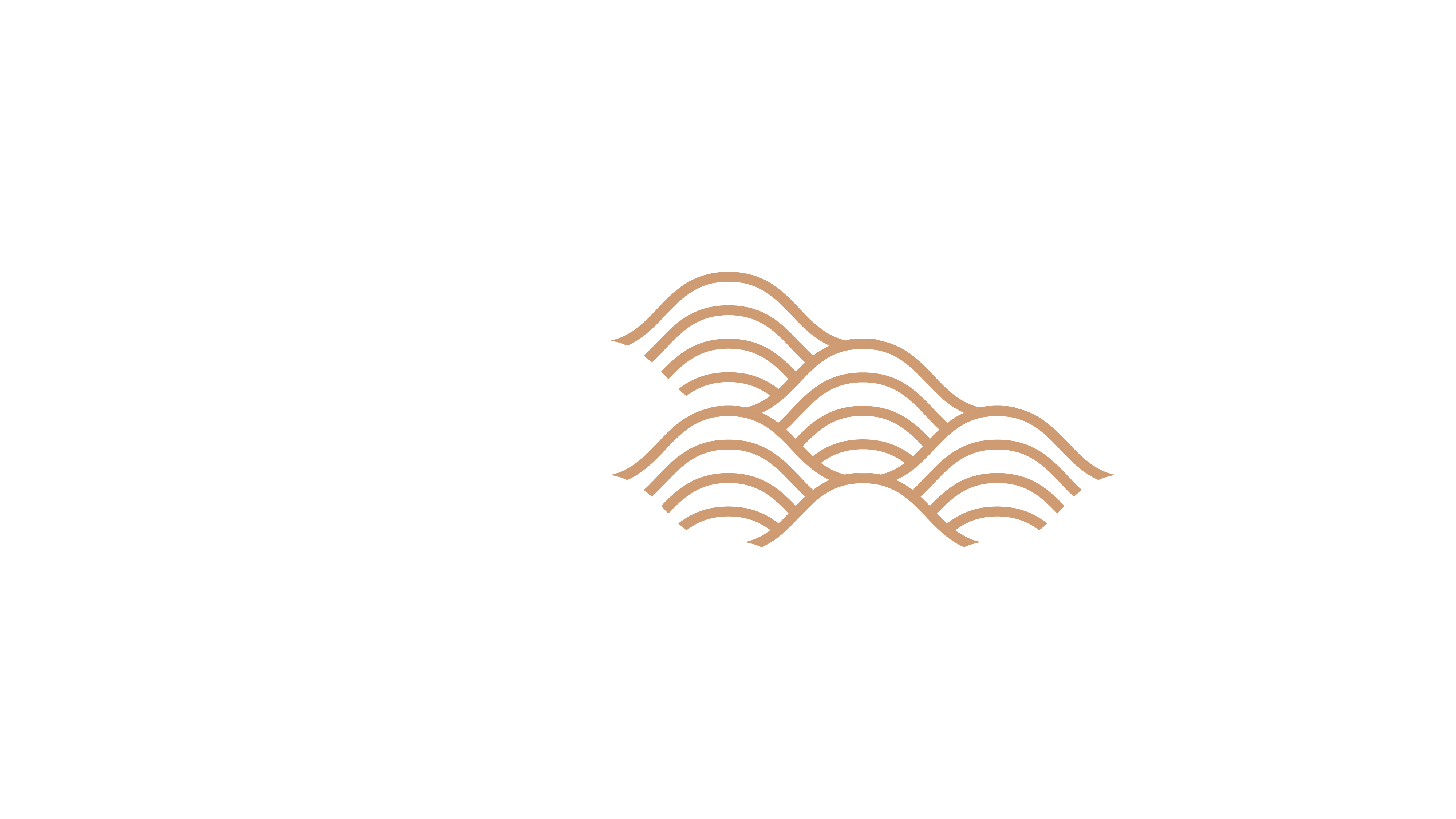 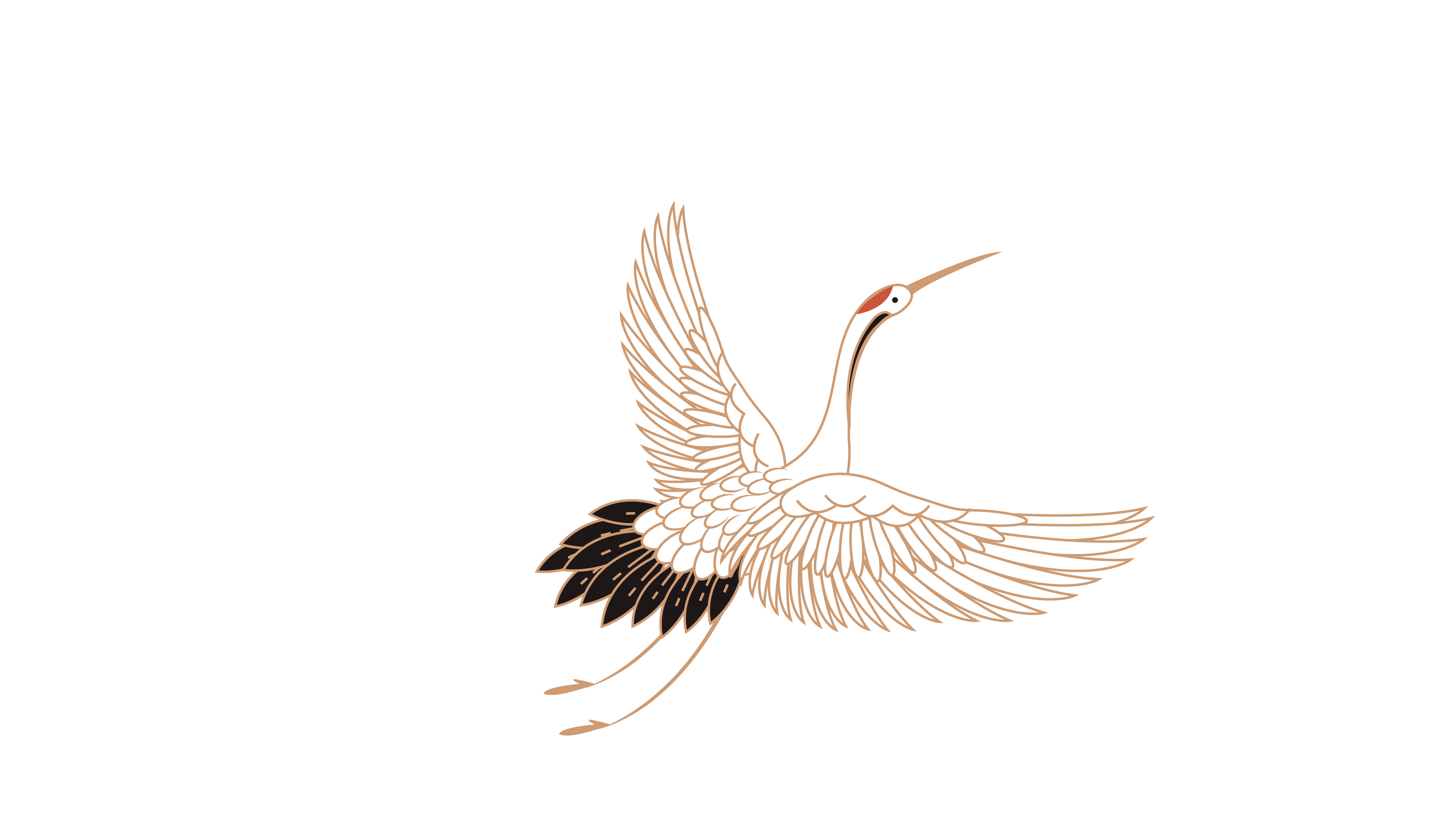 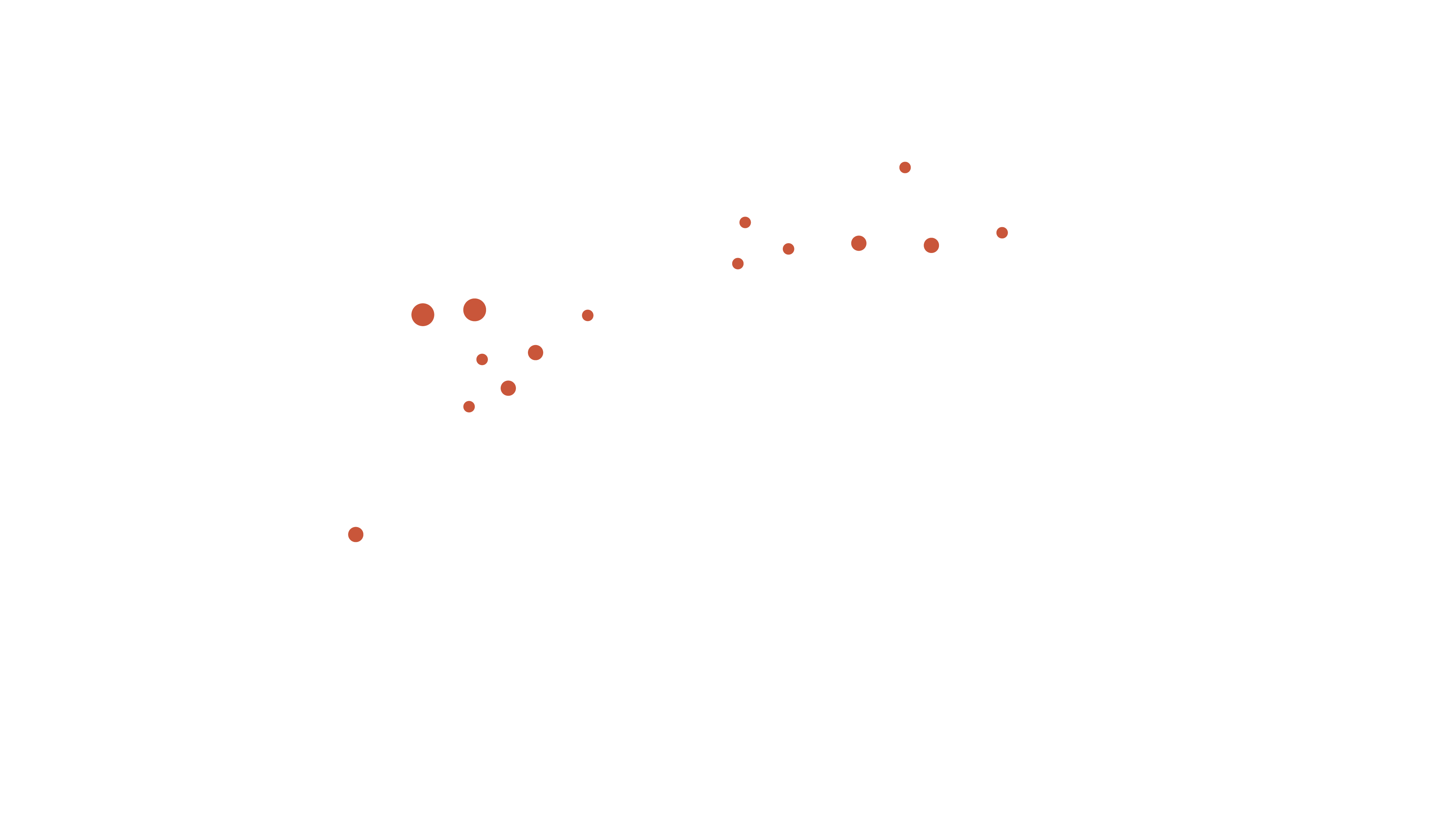 鹤飞去兮，西山之缺。高翔而下览兮，择所适。翻然敛翼，宛将集兮，乎何所见？矫然而复击！独终日于涧谷之间兮，啄苍苔而履白石。
贰
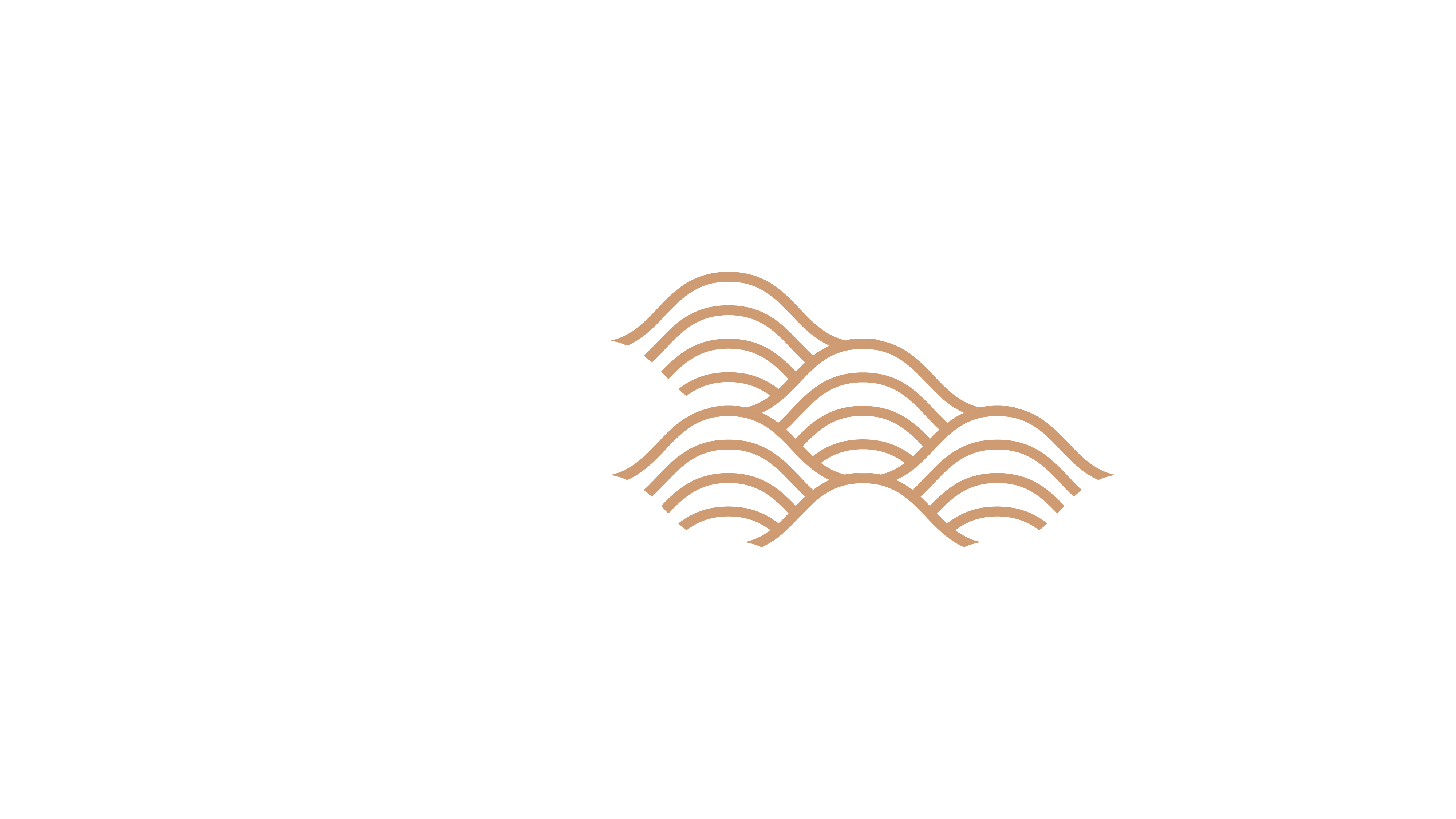 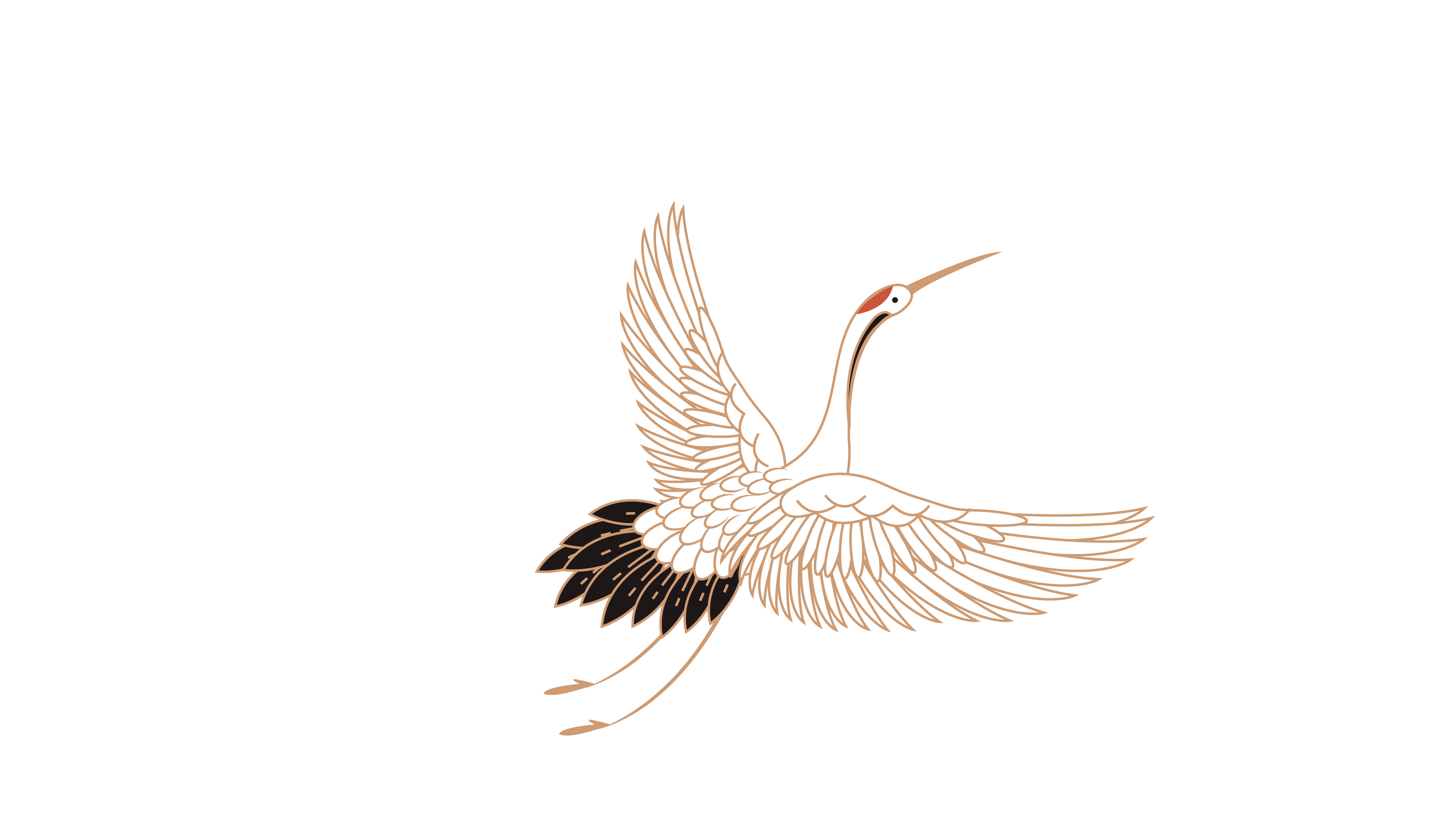 鹤飞去兮，西山之缺。高翔而下览兮，择所适。翻然敛翼，宛将集兮，乎何所见？矫然而复击！独终日于涧谷之间兮，啄苍苔而履白石。
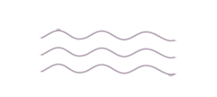 鹤归来兮，东山之阴。其下有人兮，黄冠草屦，葛衣而鼓琴。躬耕而食兮，其余以饱汝。归来归来兮，西山不可以久留！
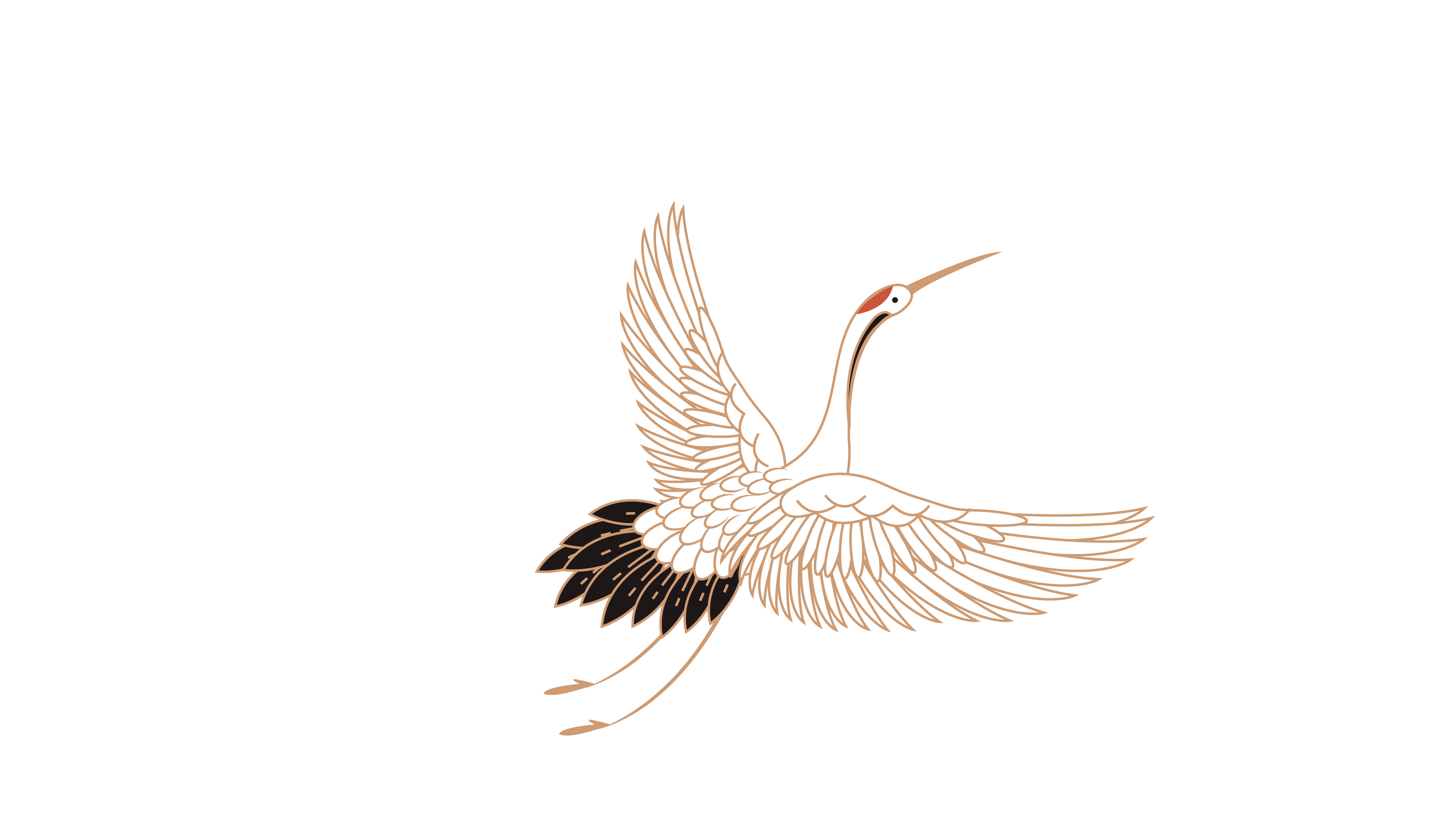 贰
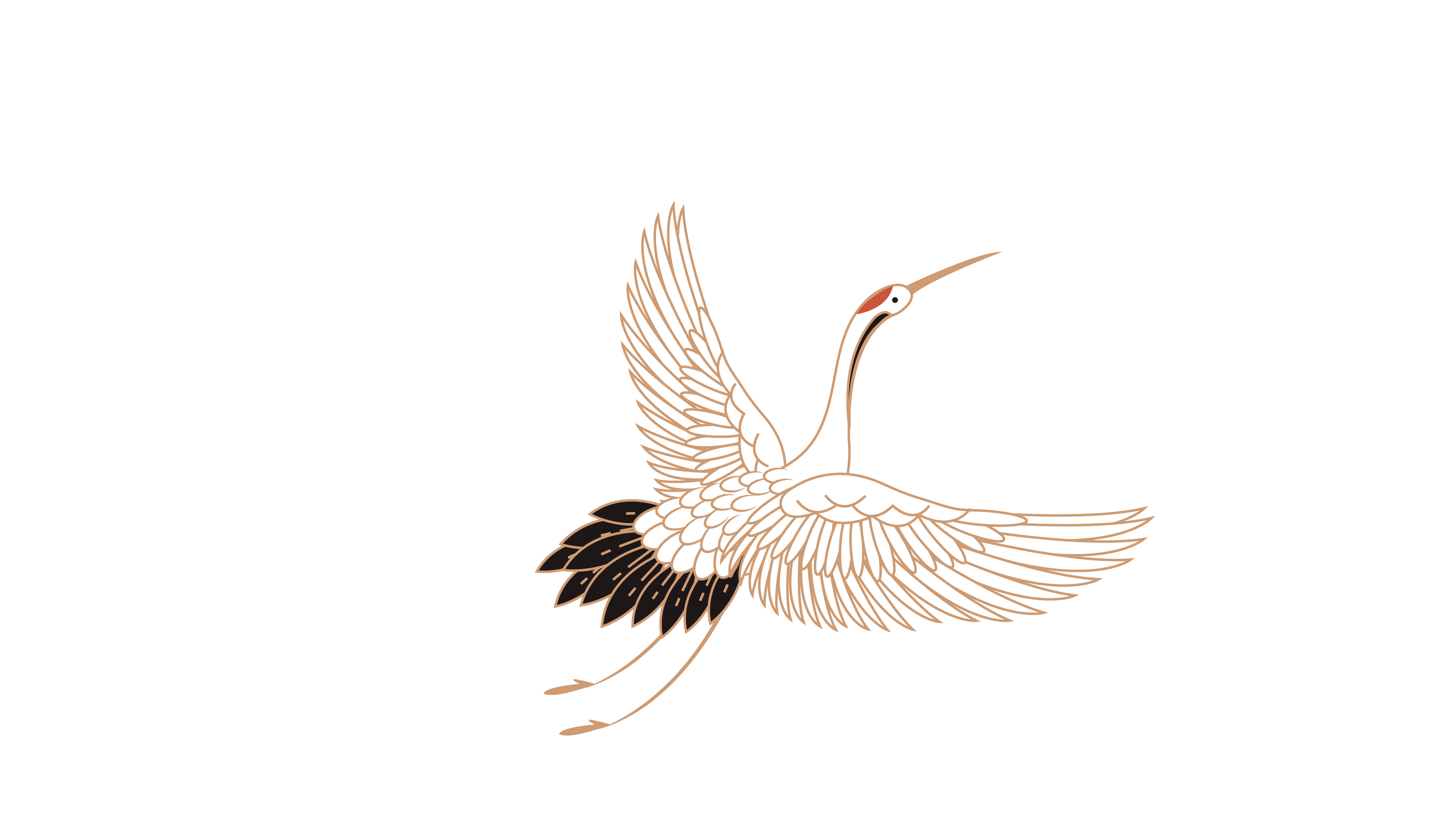 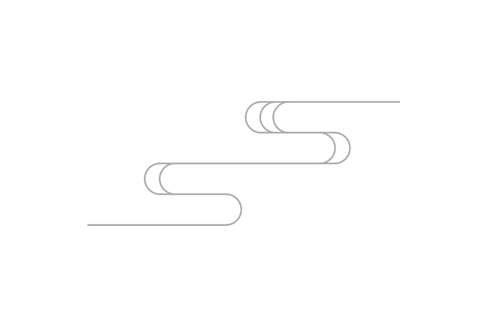 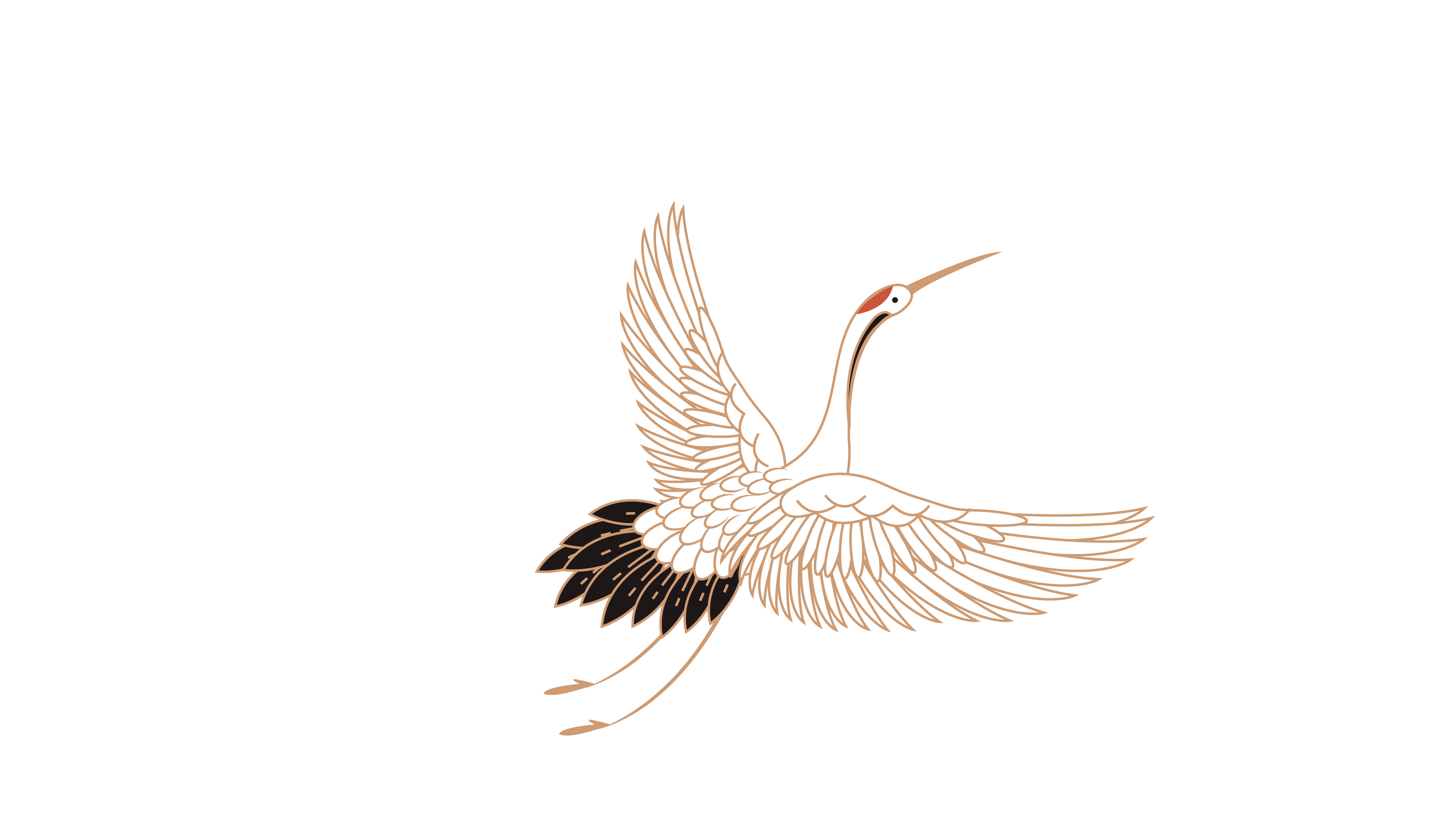 鹤飞去兮，西山之缺。高翔而下览兮，择所适。翻然敛翼，宛将集兮，乎何所见？矫然而复击！独终日于涧谷之间兮，啄苍苔而履白石。
鹤飞去兮，西山之缺。高翔而下览兮，择所适。翻然敛翼，宛将集兮，乎何所见？矫然而复击！独终日于涧谷之间兮，啄苍苔而履白石。
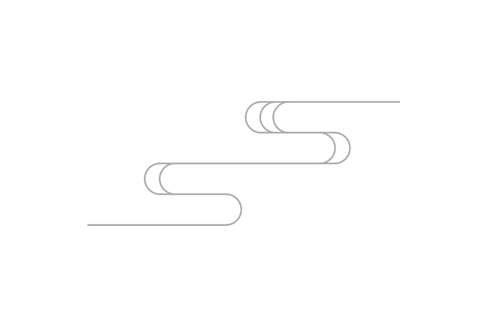 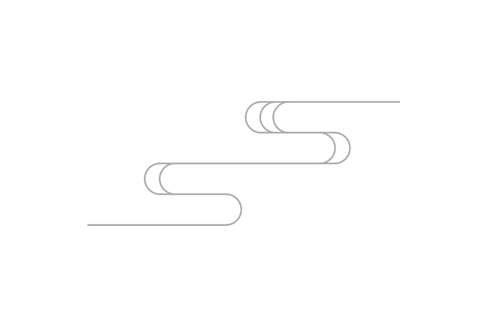 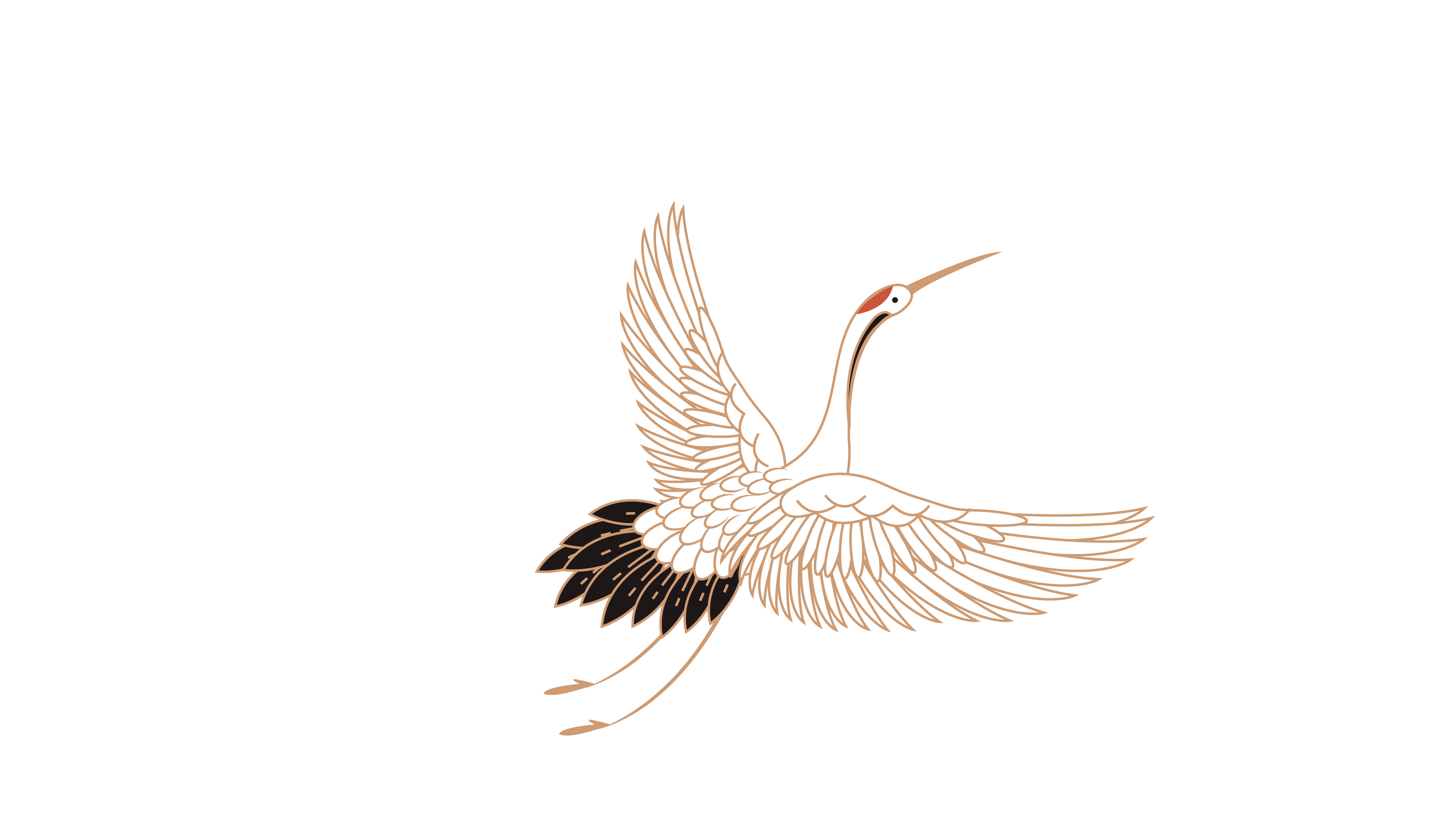 贰
鹤归来兮，东山之阴。其下有人兮，黄冠草屦，葛衣而鼓琴。躬耕而食兮，其余以饱汝。归来归来兮，西山不可以久留！
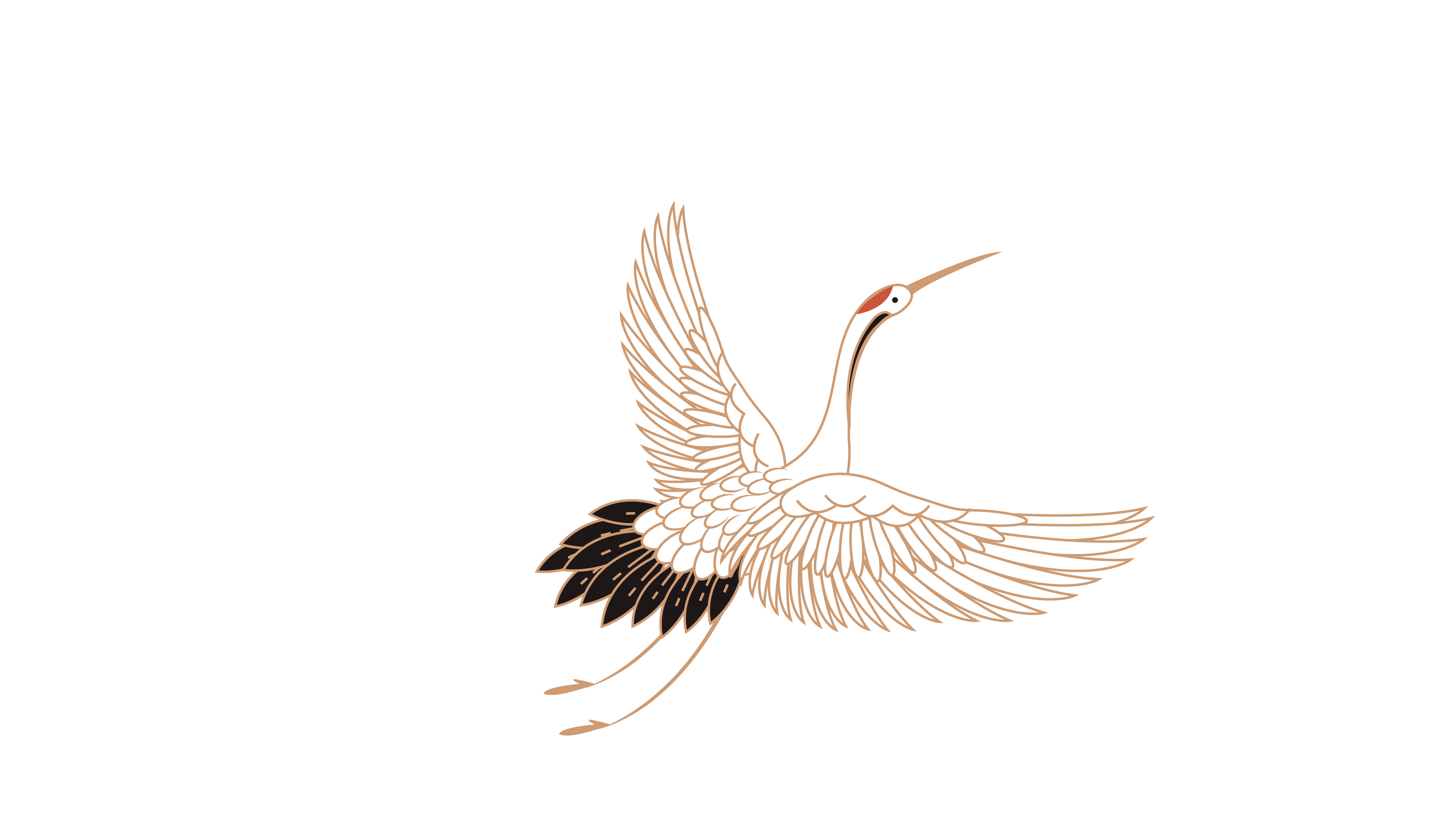 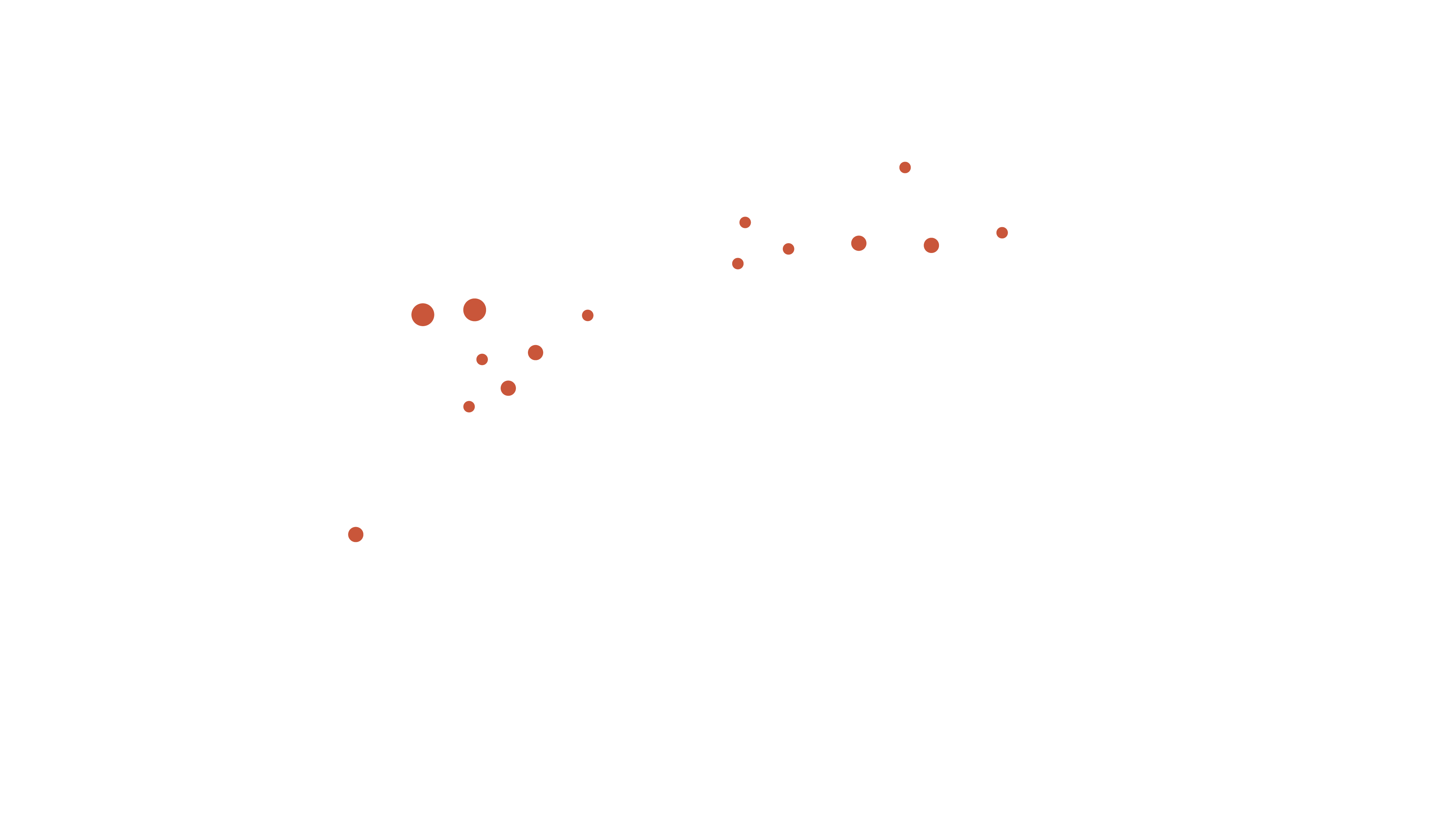 标
题
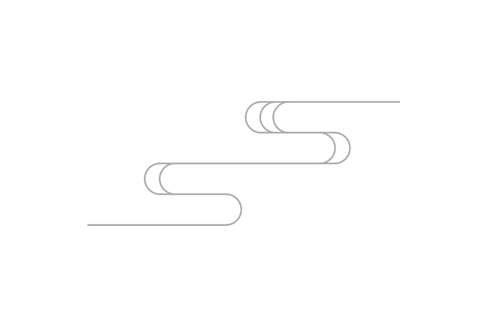 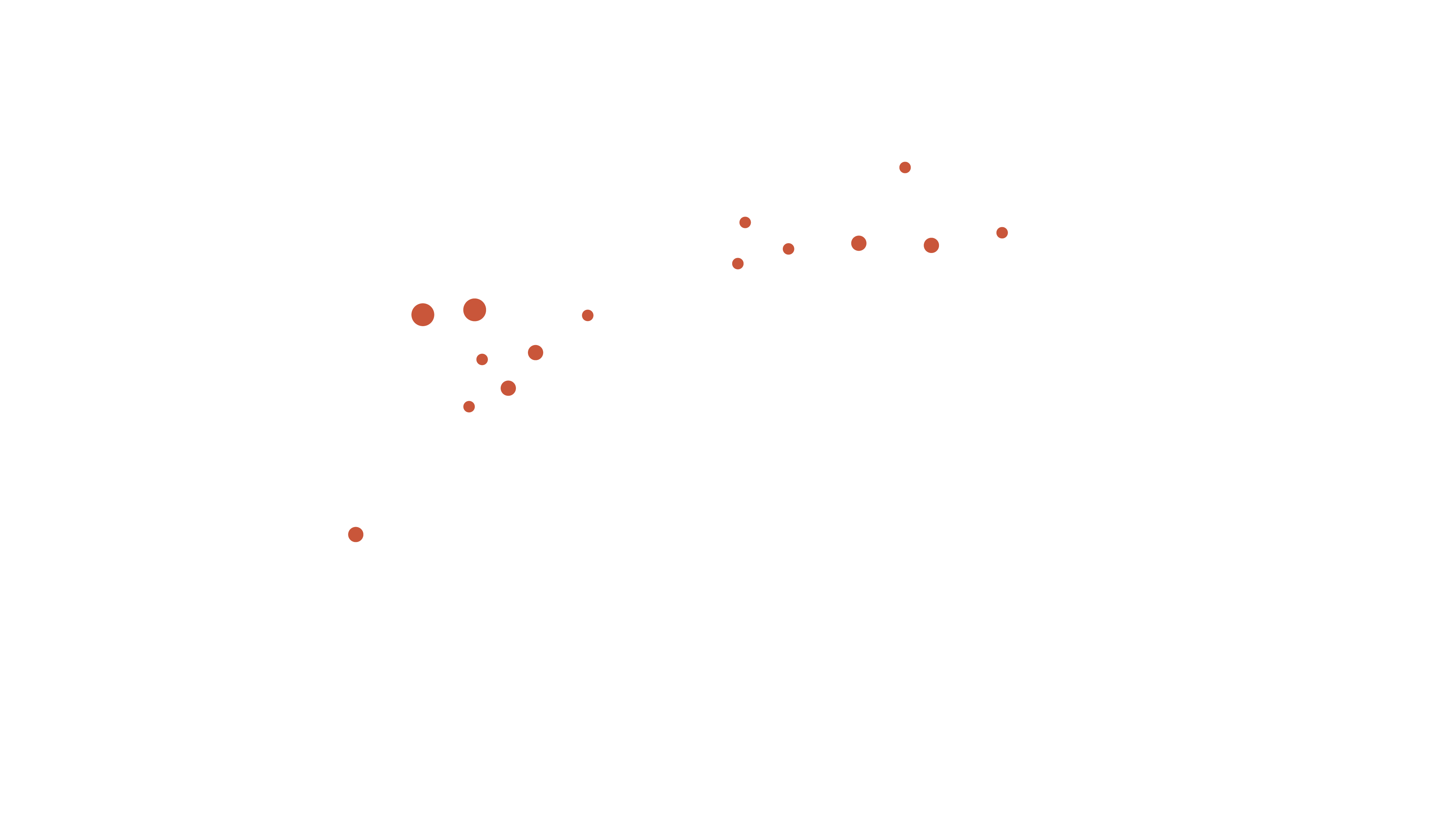 文
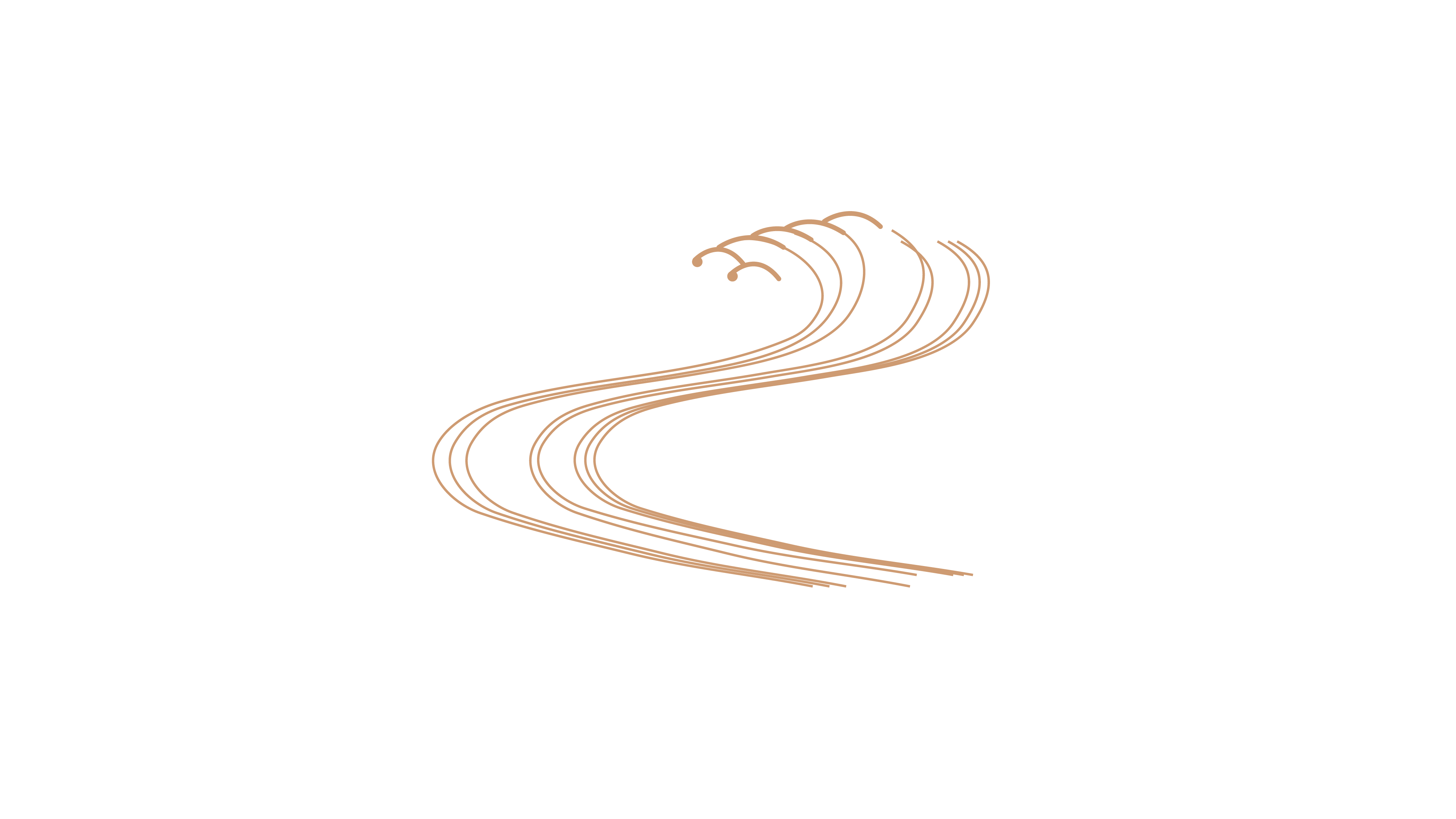 字
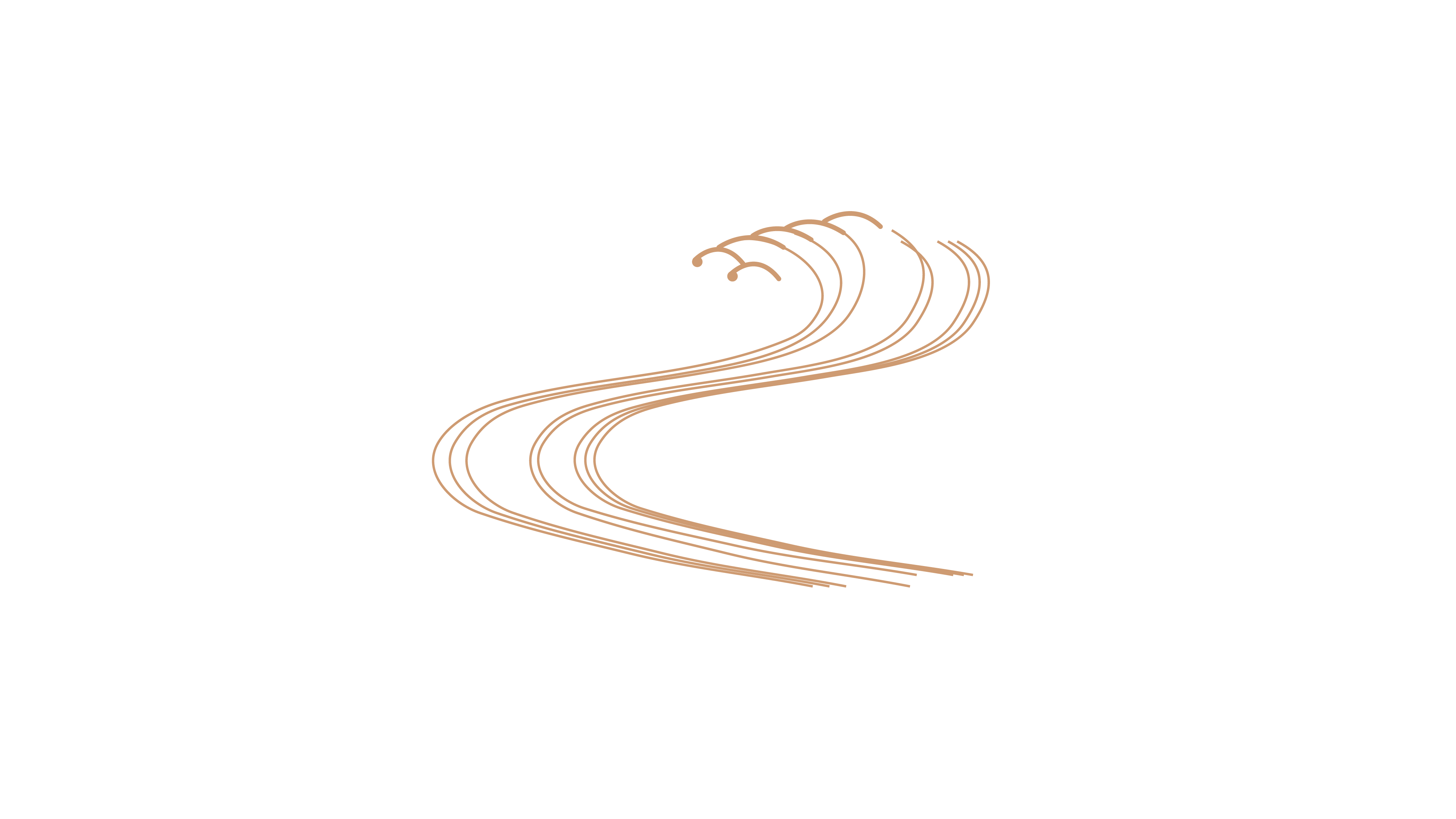 叁
鹤飞去兮，西山之缺。高翔而下览兮，择所适。翻然敛翼，宛将集兮，乎何所见？矫然而复击！独终日于涧谷之间兮，啄苍苔而履白石。
鹤飞去兮，西山之缺。高翔而下览兮，择所适。翻然敛翼，宛将集兮，乎何所见？矫然而复击！独终日于涧谷之间兮，啄苍苔而履白石。
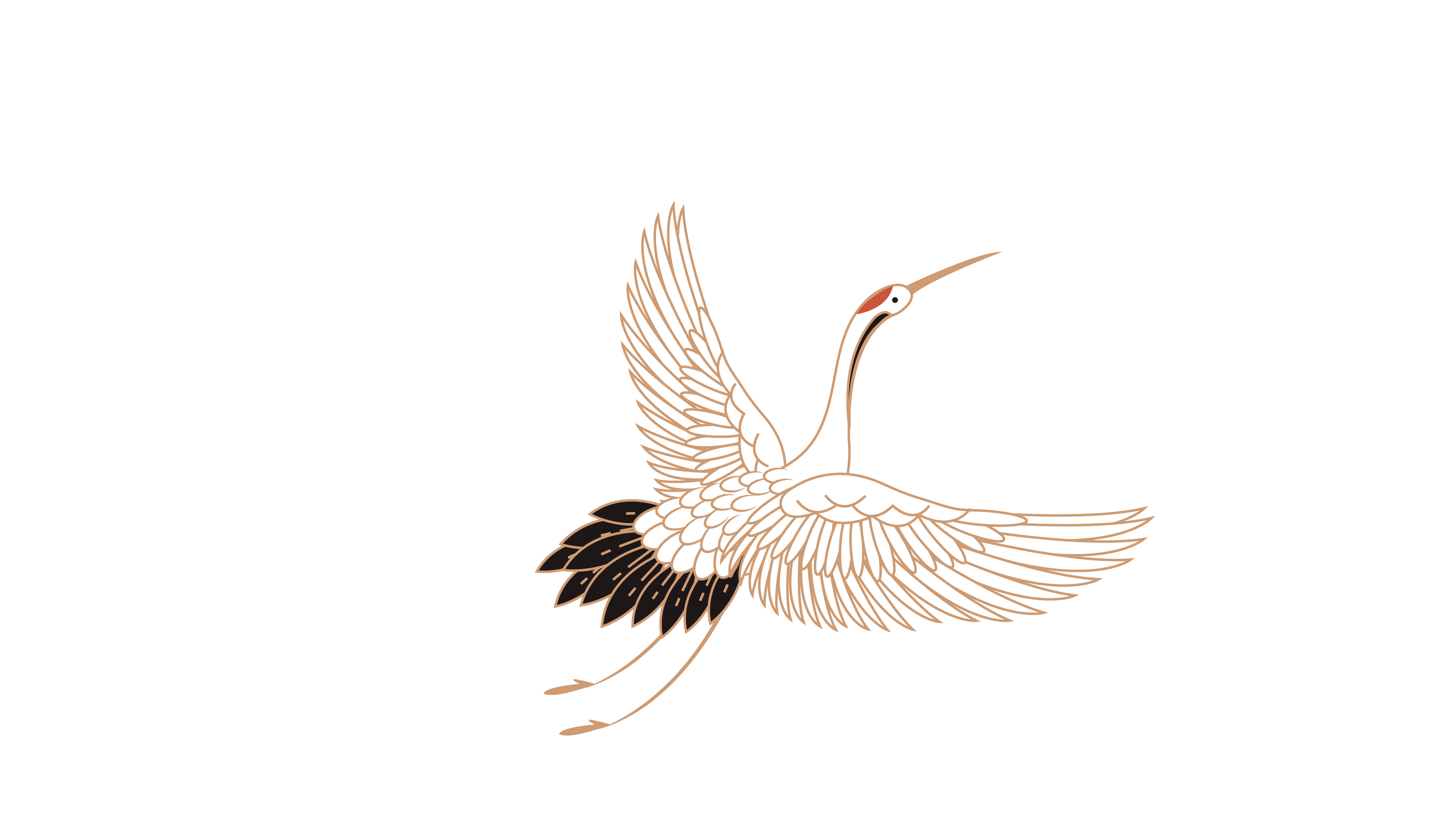 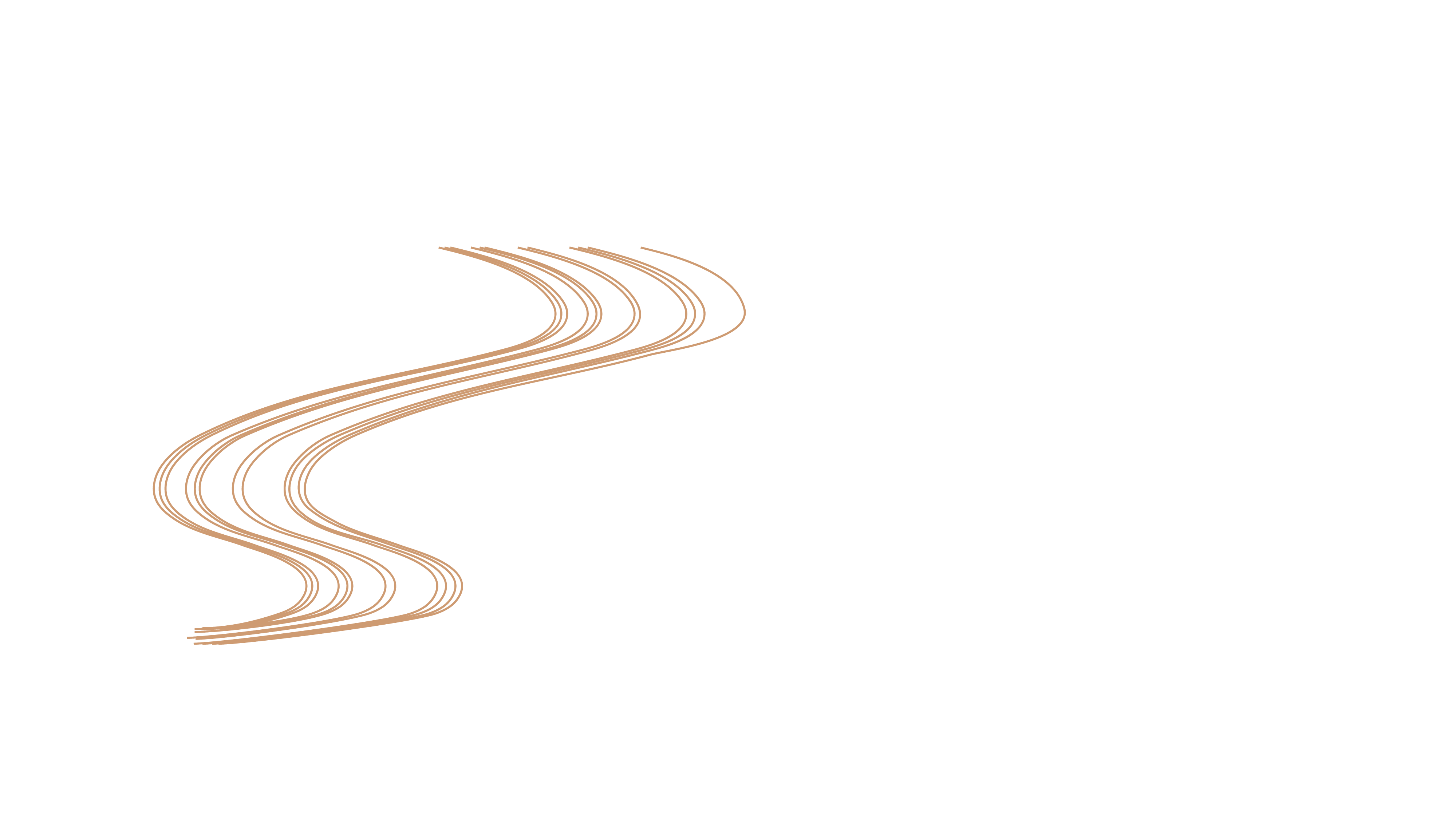 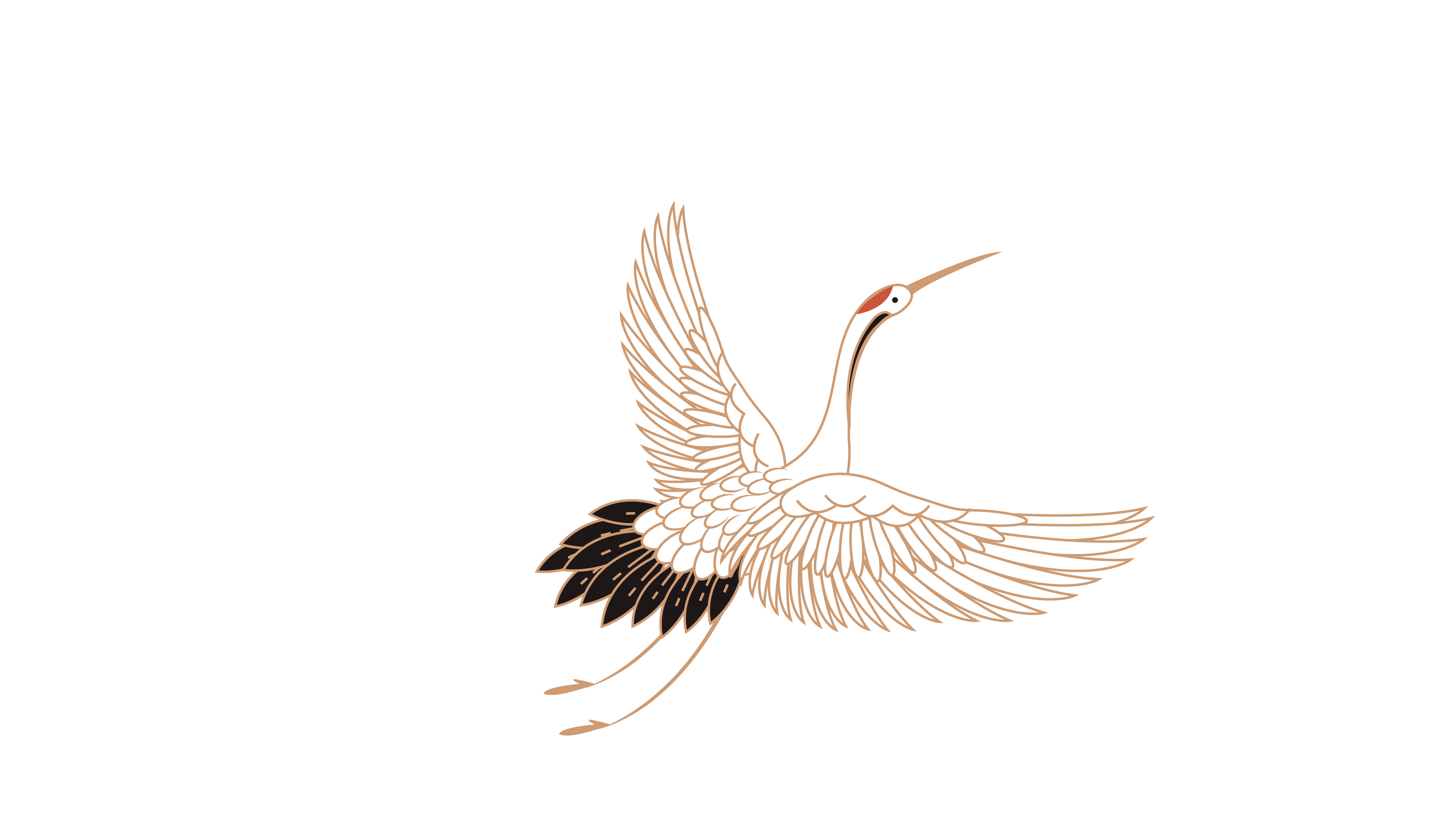 叁
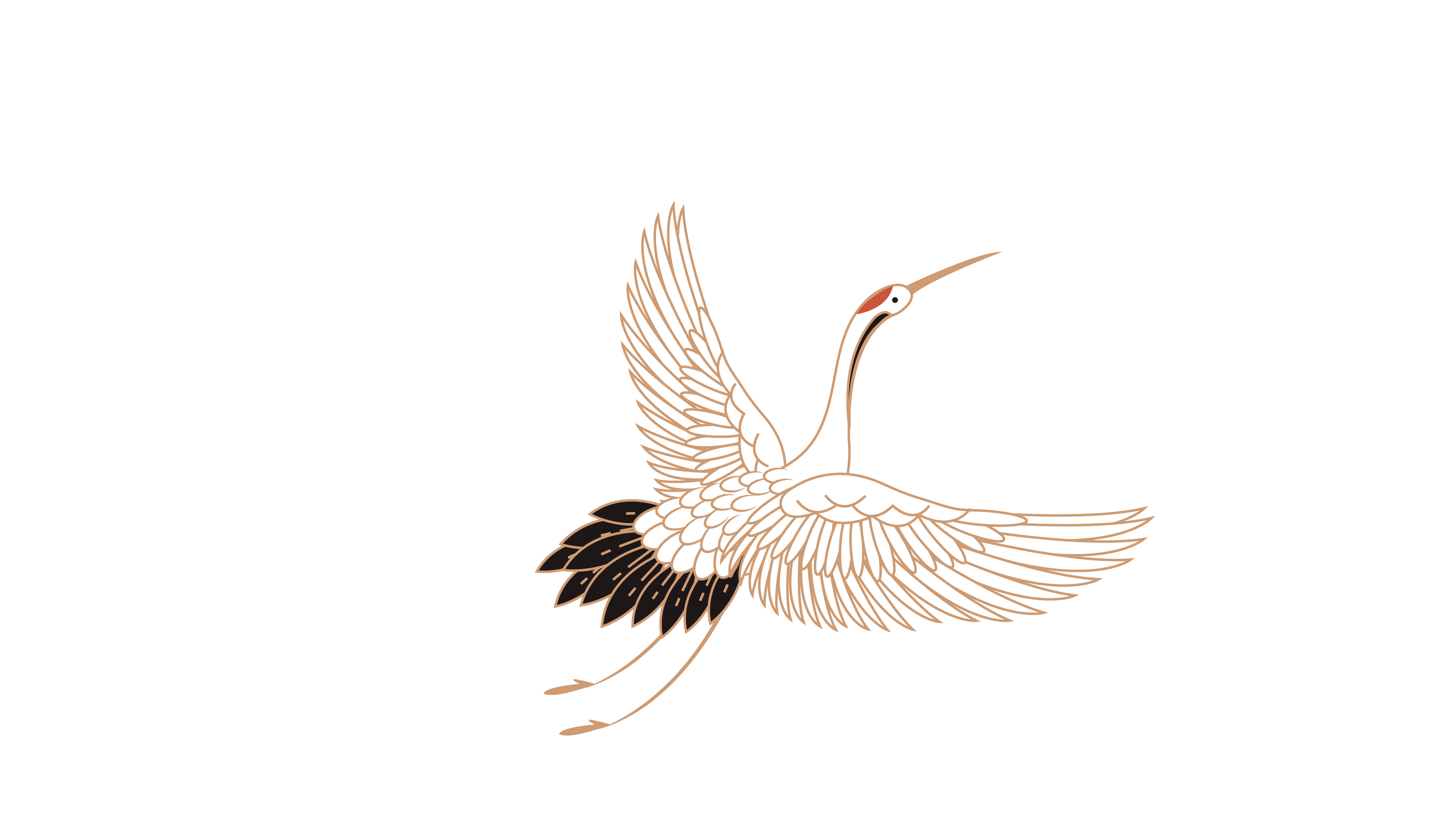 鹤归来兮，东山之阴。其下有人兮，黄冠草屦，葛衣而鼓琴。躬耕而食兮，其余以饱汝。归来归来兮，西山不可以久留！
鹤飞去兮，西山之缺。高翔而下览兮，择所适。翻然敛翼，宛将集兮，乎何所见？矫然而复击！独终日于涧谷之间兮，啄苍苔而履白石。
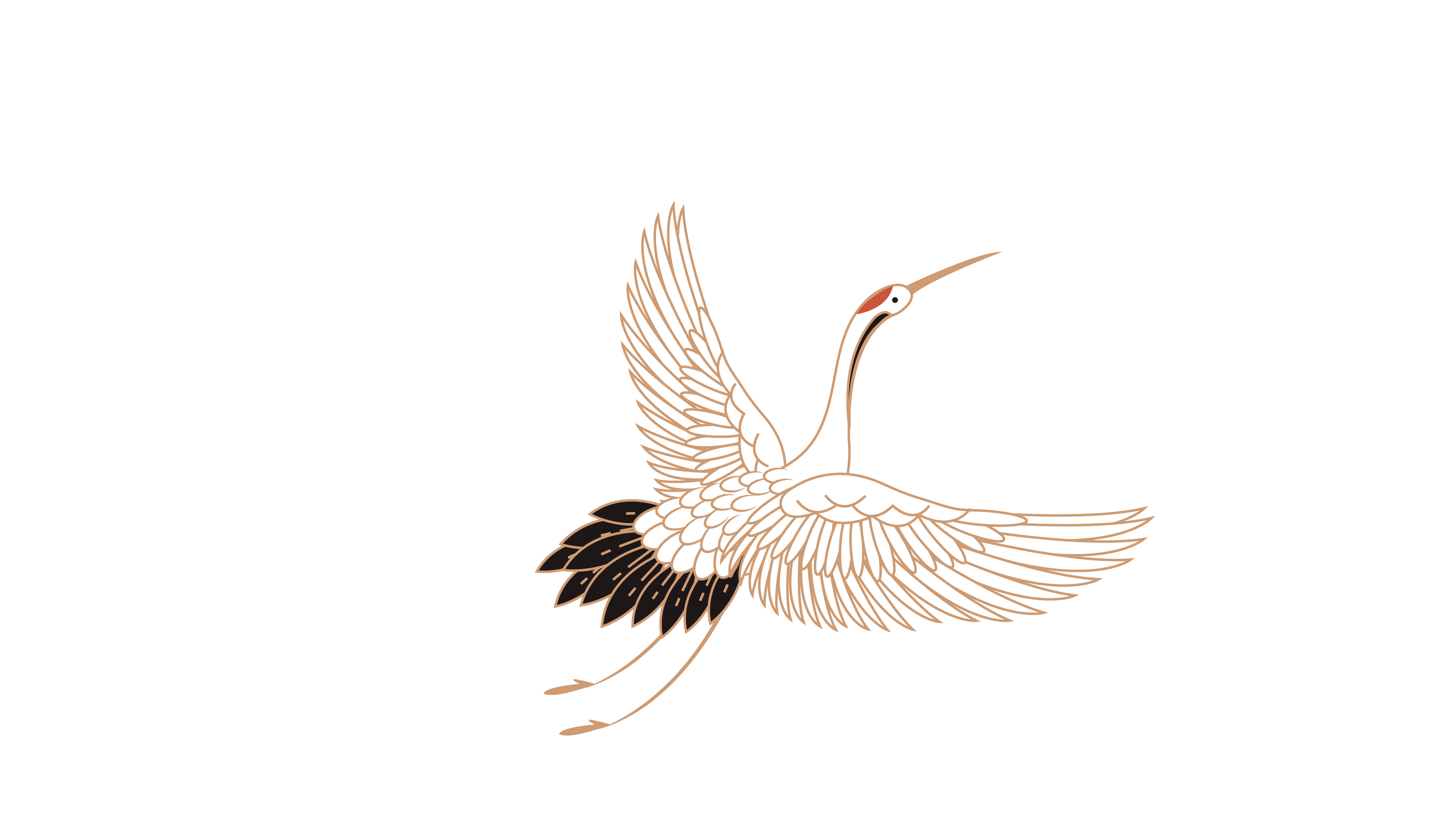 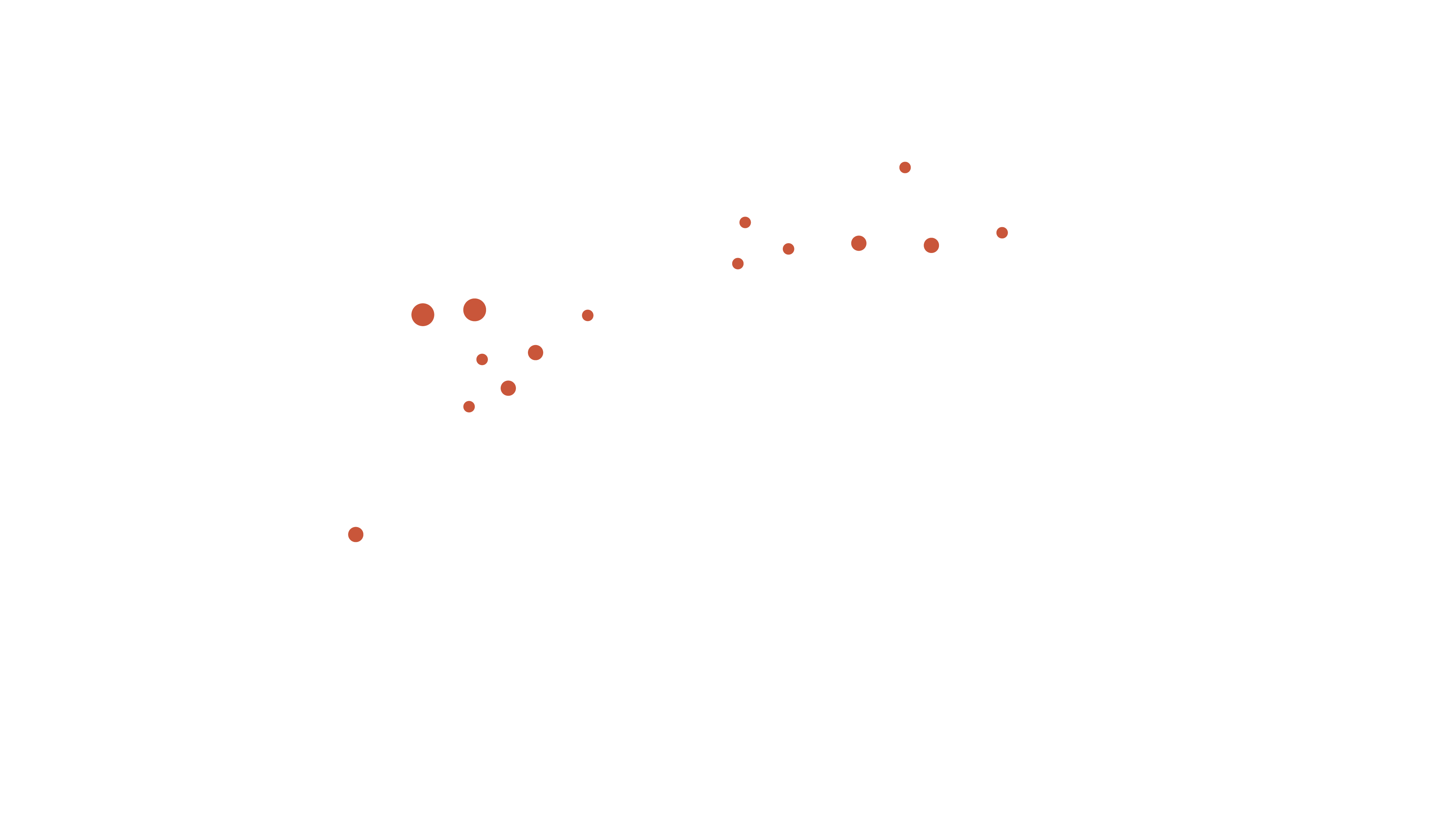 鹤飞去兮，西山之缺。高翔而下览兮，择所适。翻然敛翼，宛将集兮，乎何所见？矫然而复击！独终日于涧谷之间兮，啄苍苔而履白石。
鹤归来兮，东山之阴。其下有人兮，黄冠草屦，葛衣而鼓琴。躬耕而食兮，其余以饱汝。归来归来兮，西山不可以久留！
叁
鹤归来兮，东山之阴。其下有人兮，黄冠草屦，葛衣而鼓琴。躬耕而食兮，其余以饱汝。归来归来兮，西山不可以久留！
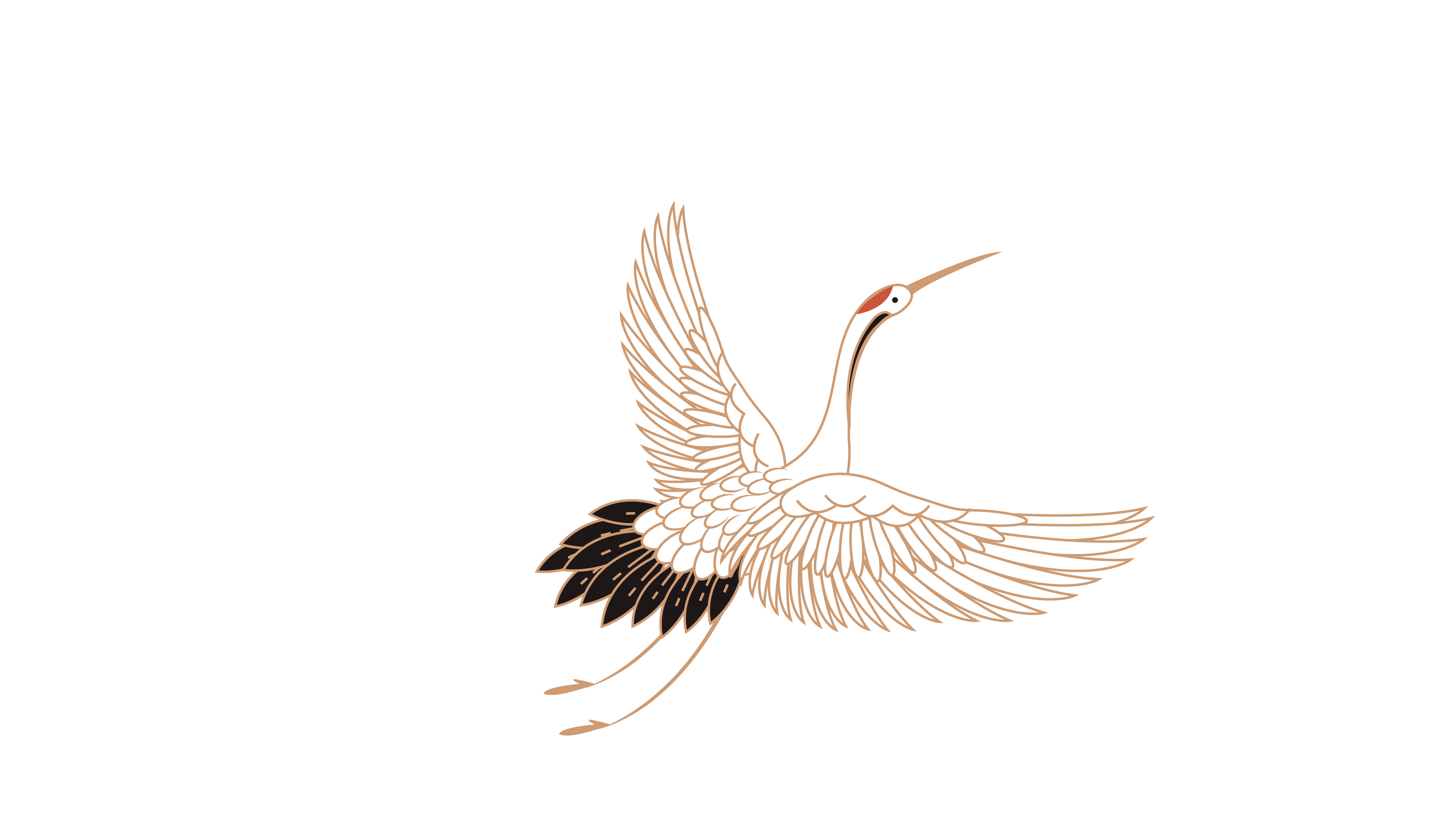 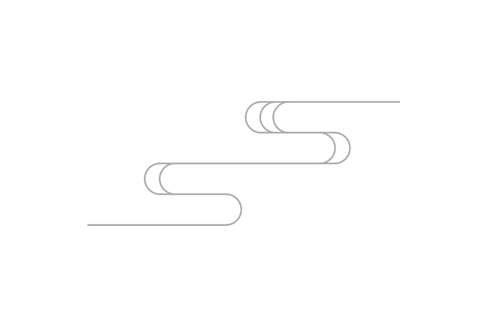 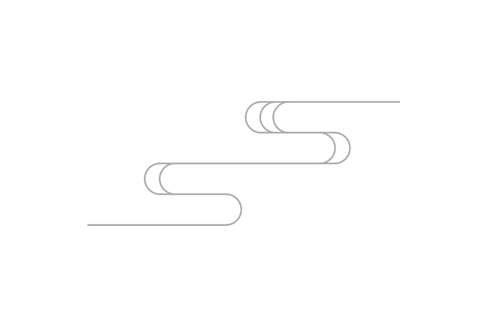 鹤飞去兮，西山之缺。高翔而下览兮，择所适。翻然敛翼，宛将集兮，乎何所见？矫然而复击！独终日于涧谷之间兮，啄苍苔而履白石。
叁
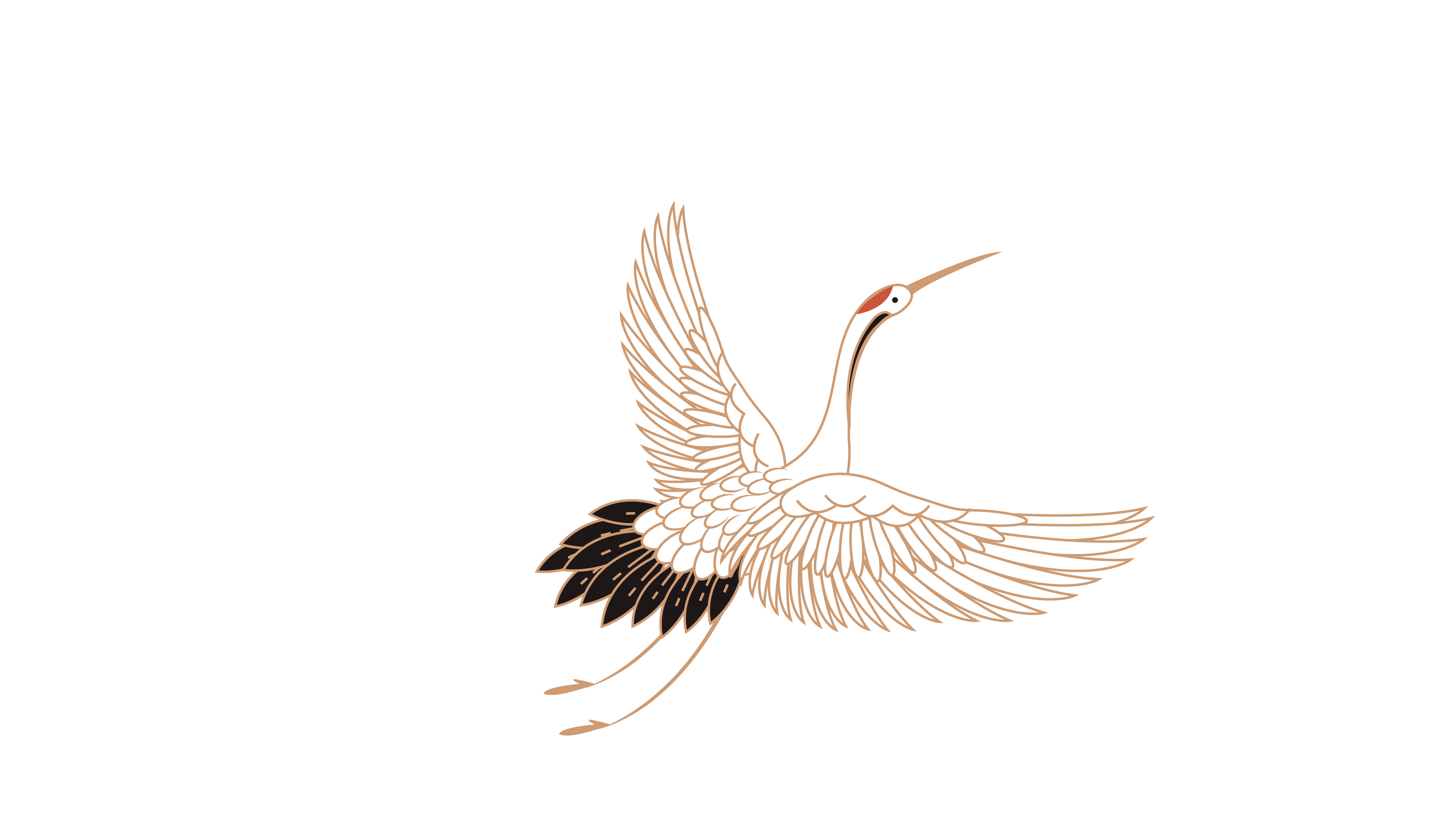 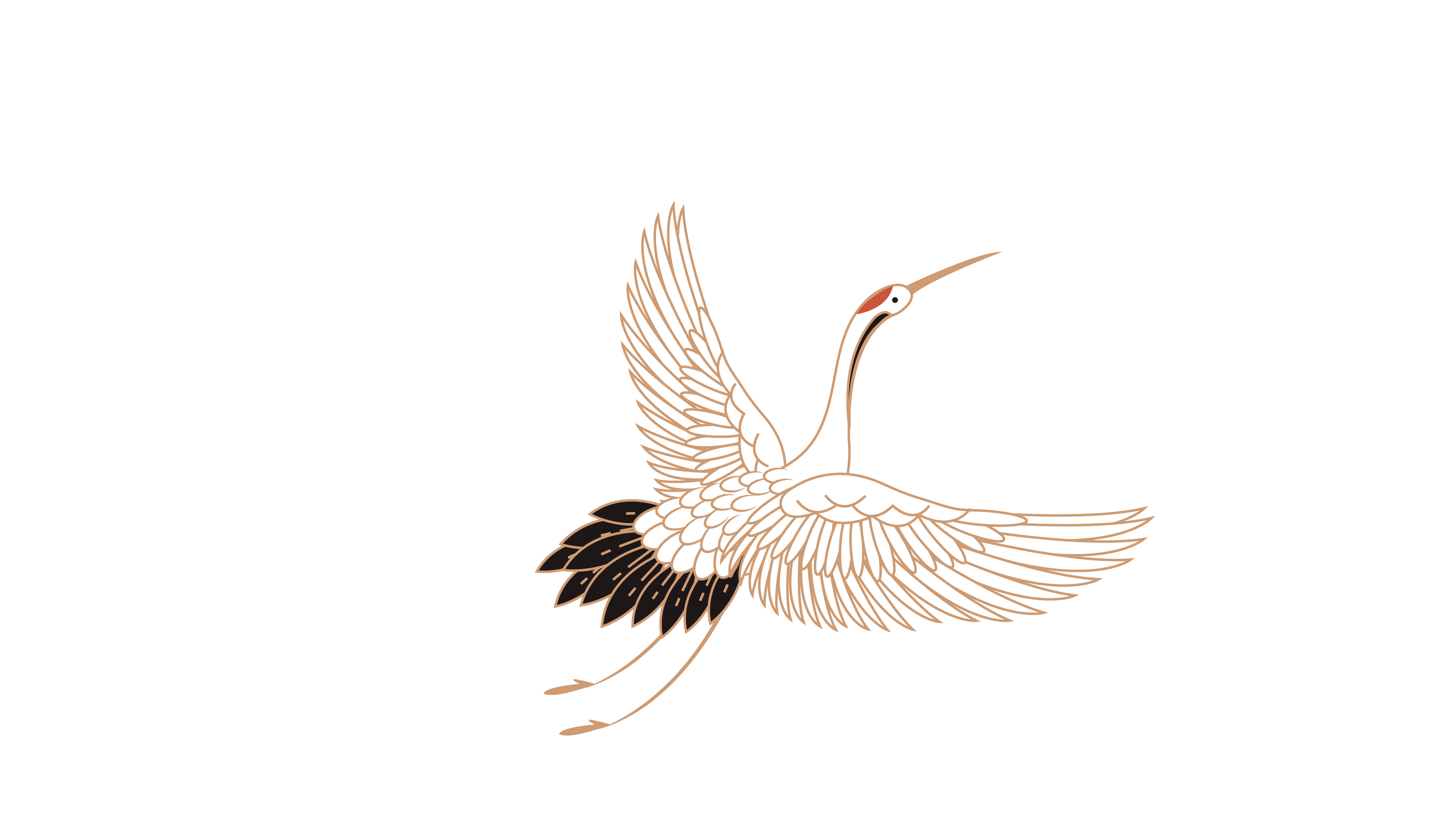 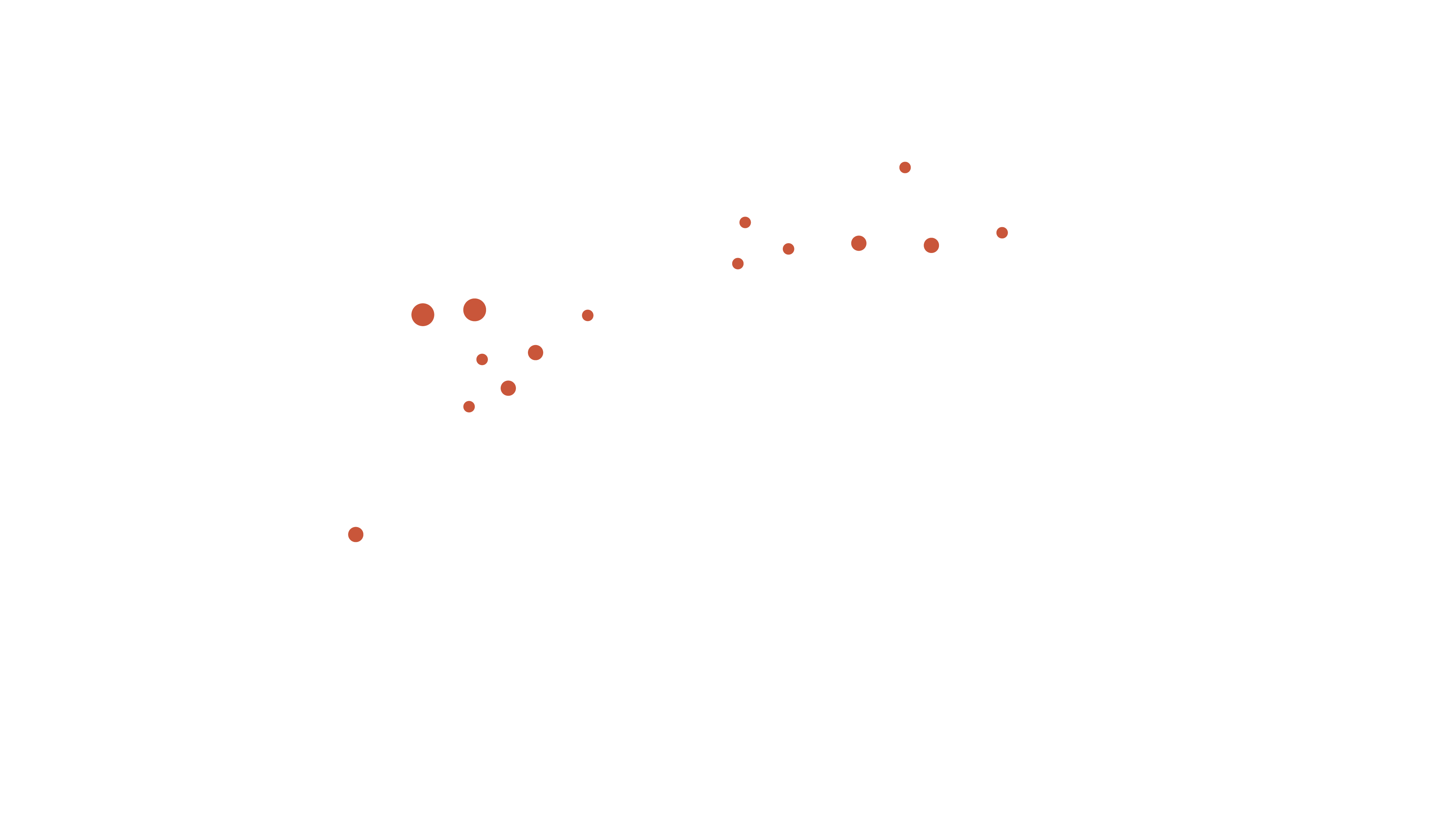 标
题
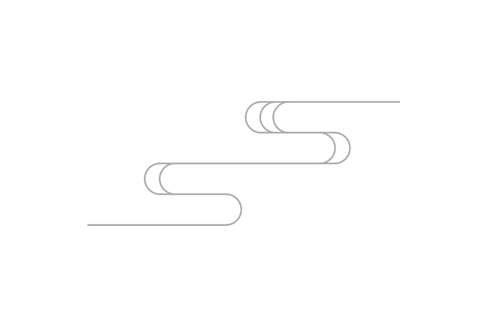 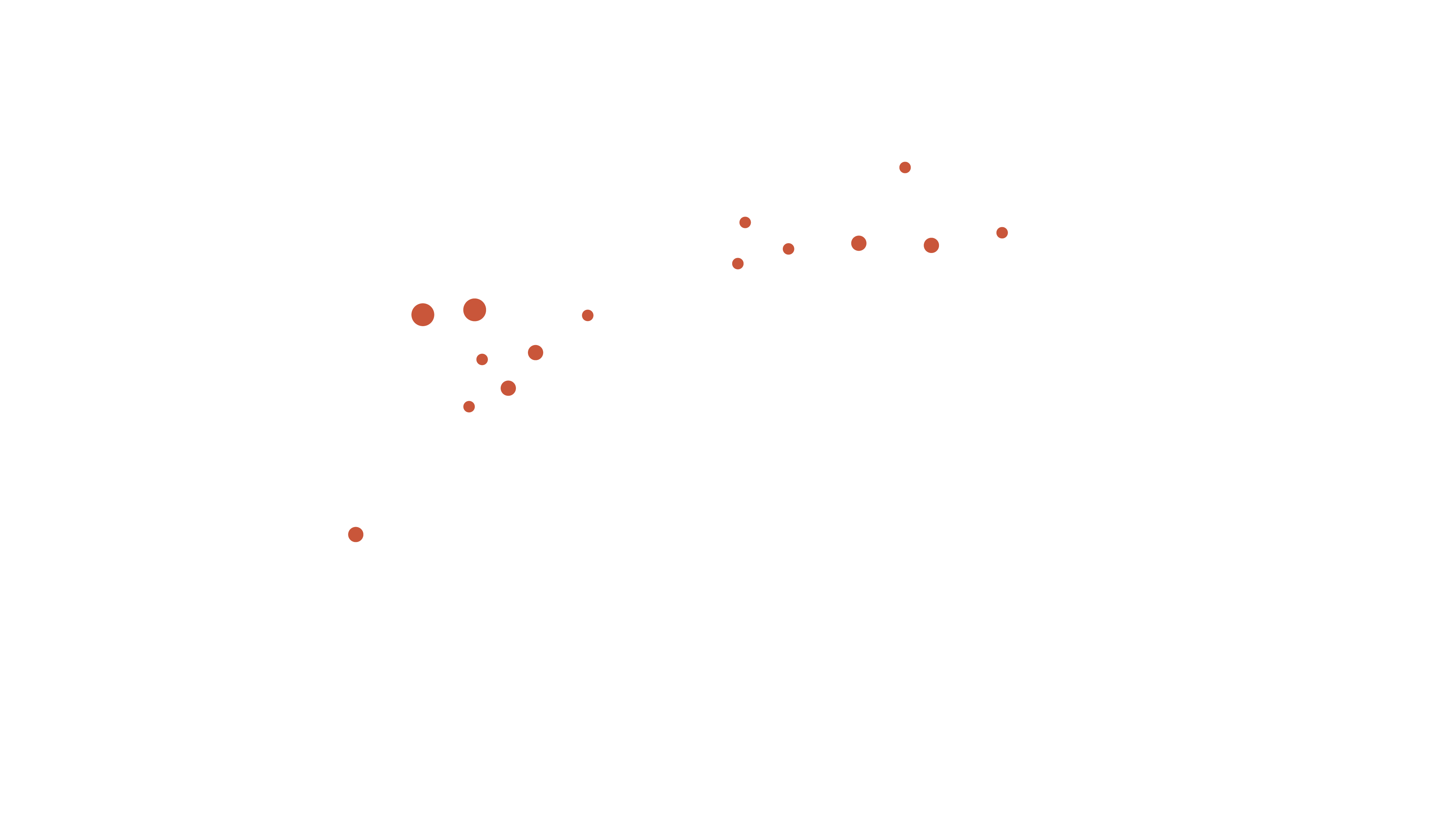 文
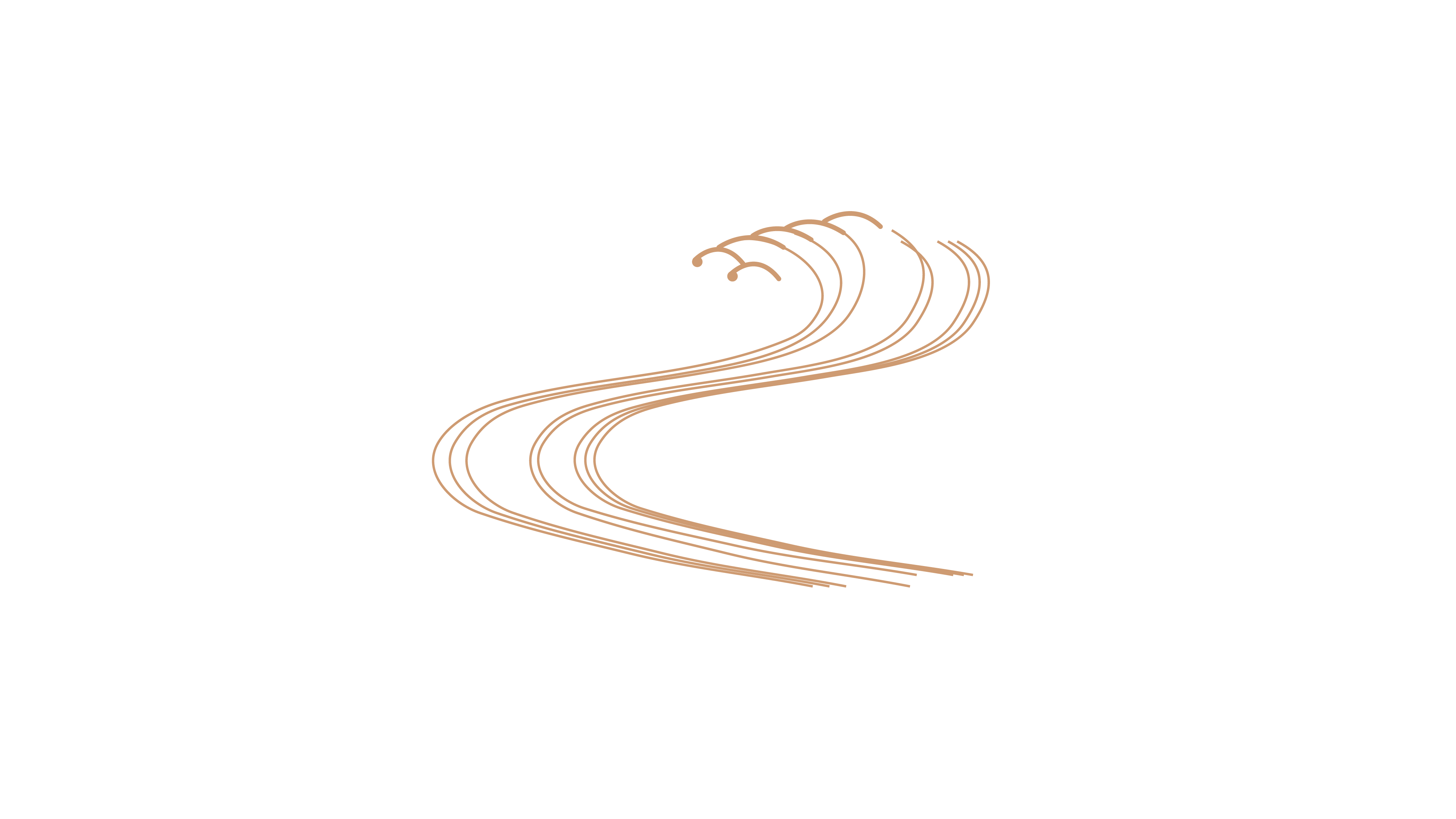 字
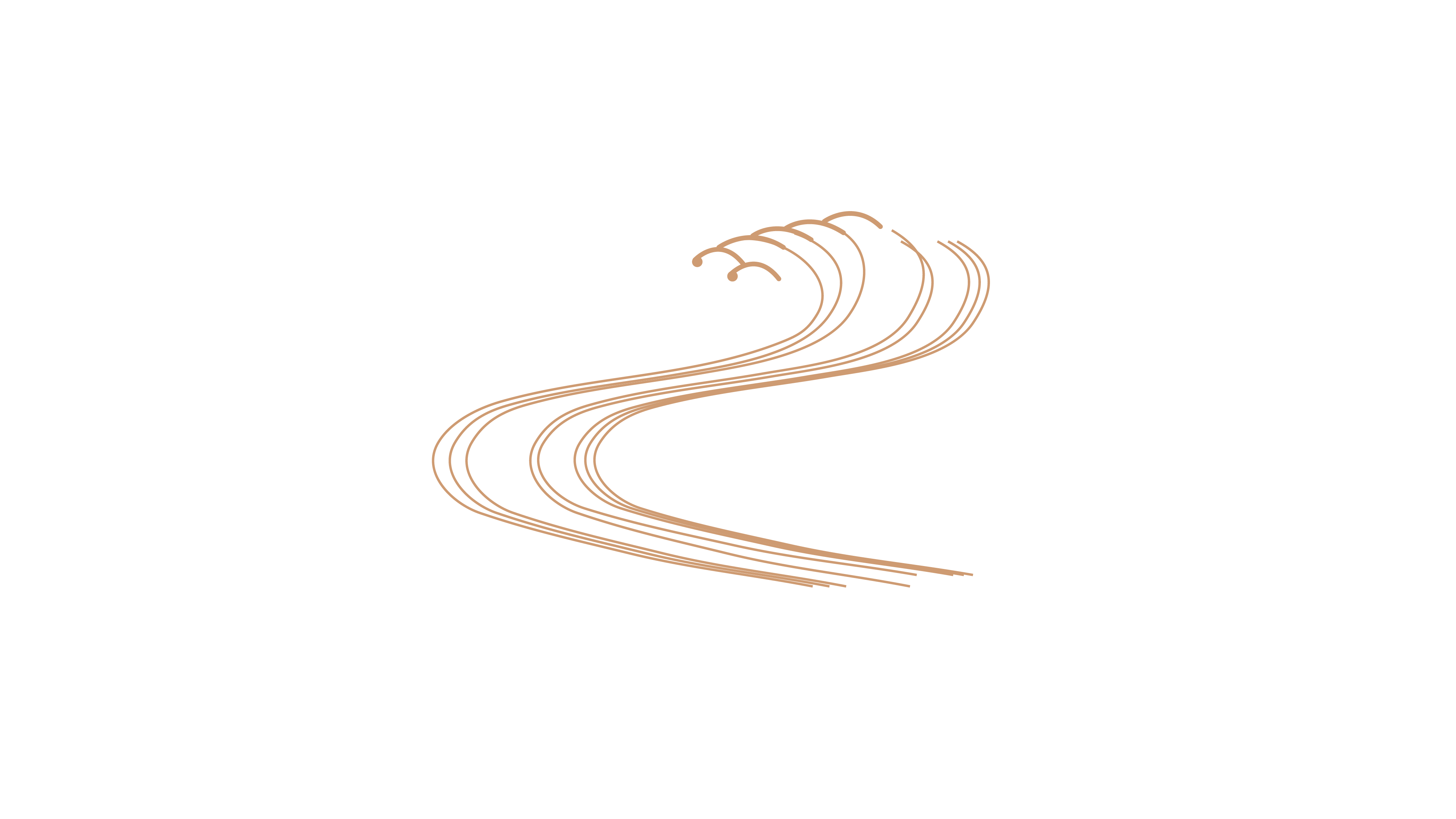 肆
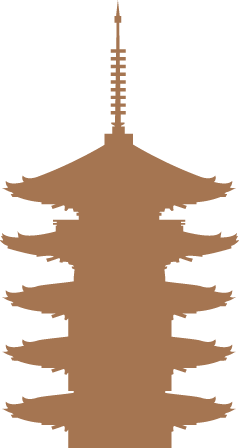 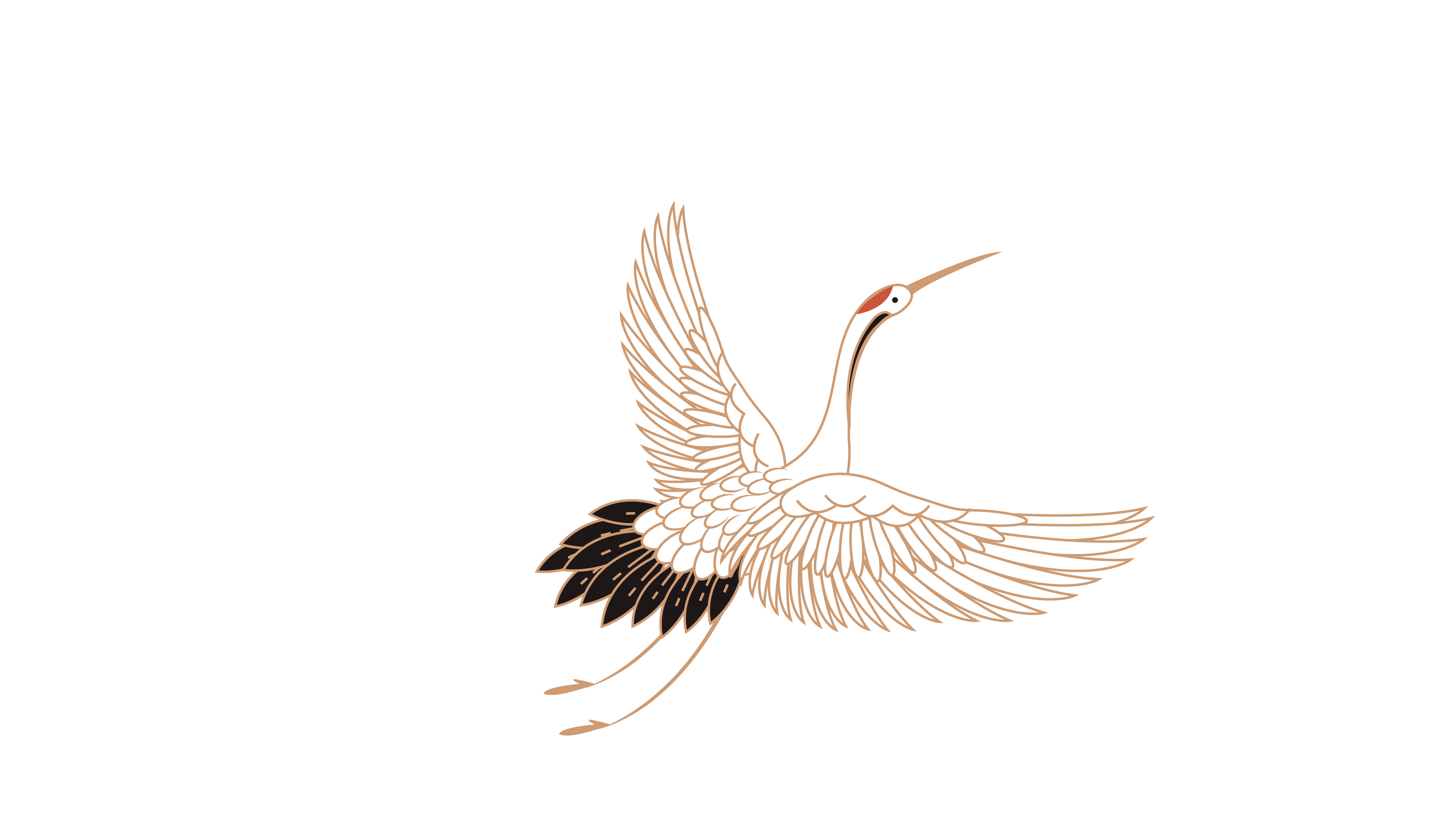 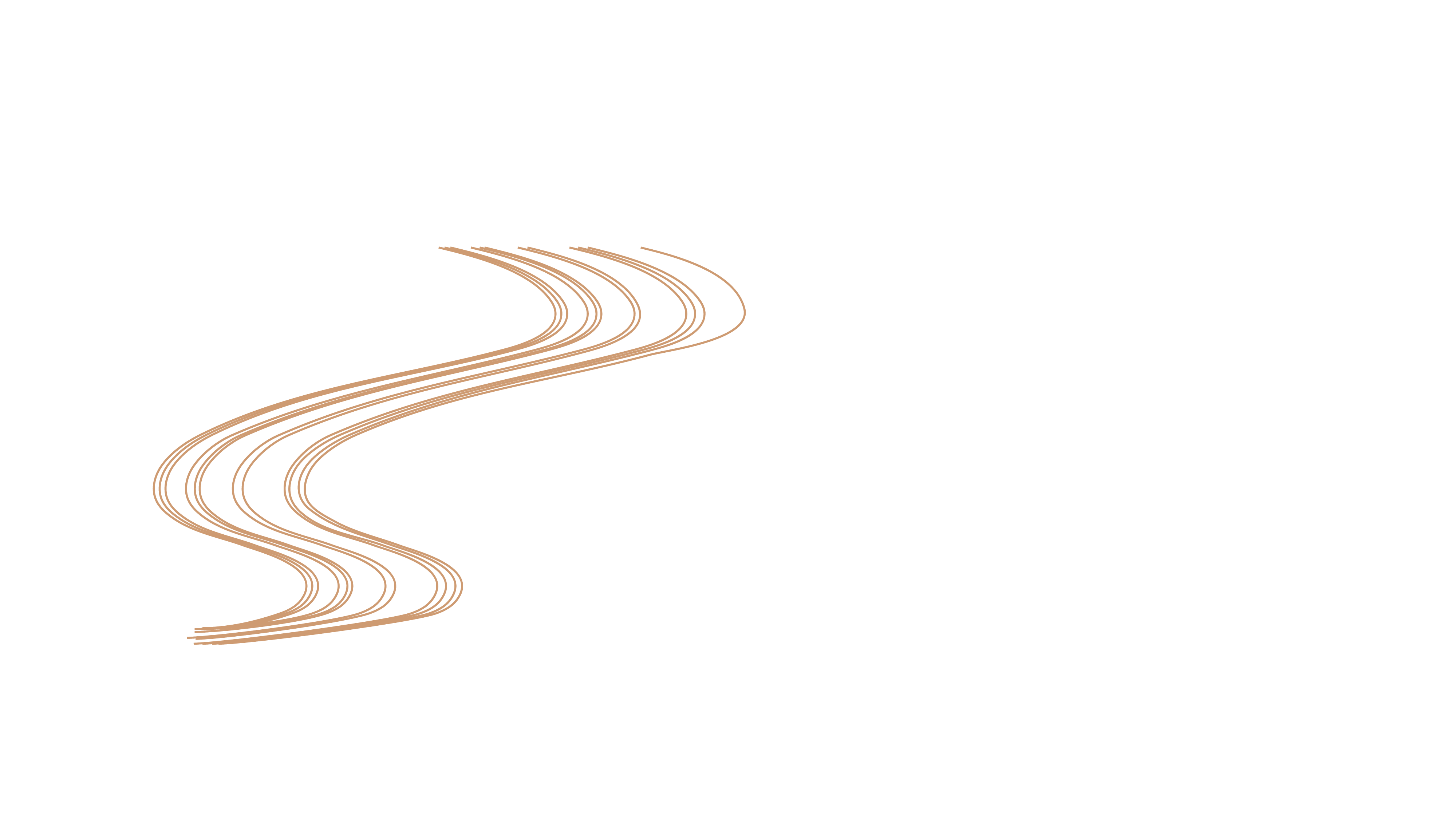 鹤归来兮，东山之阴。其下有人兮，黄冠草屦，葛衣而鼓琴。
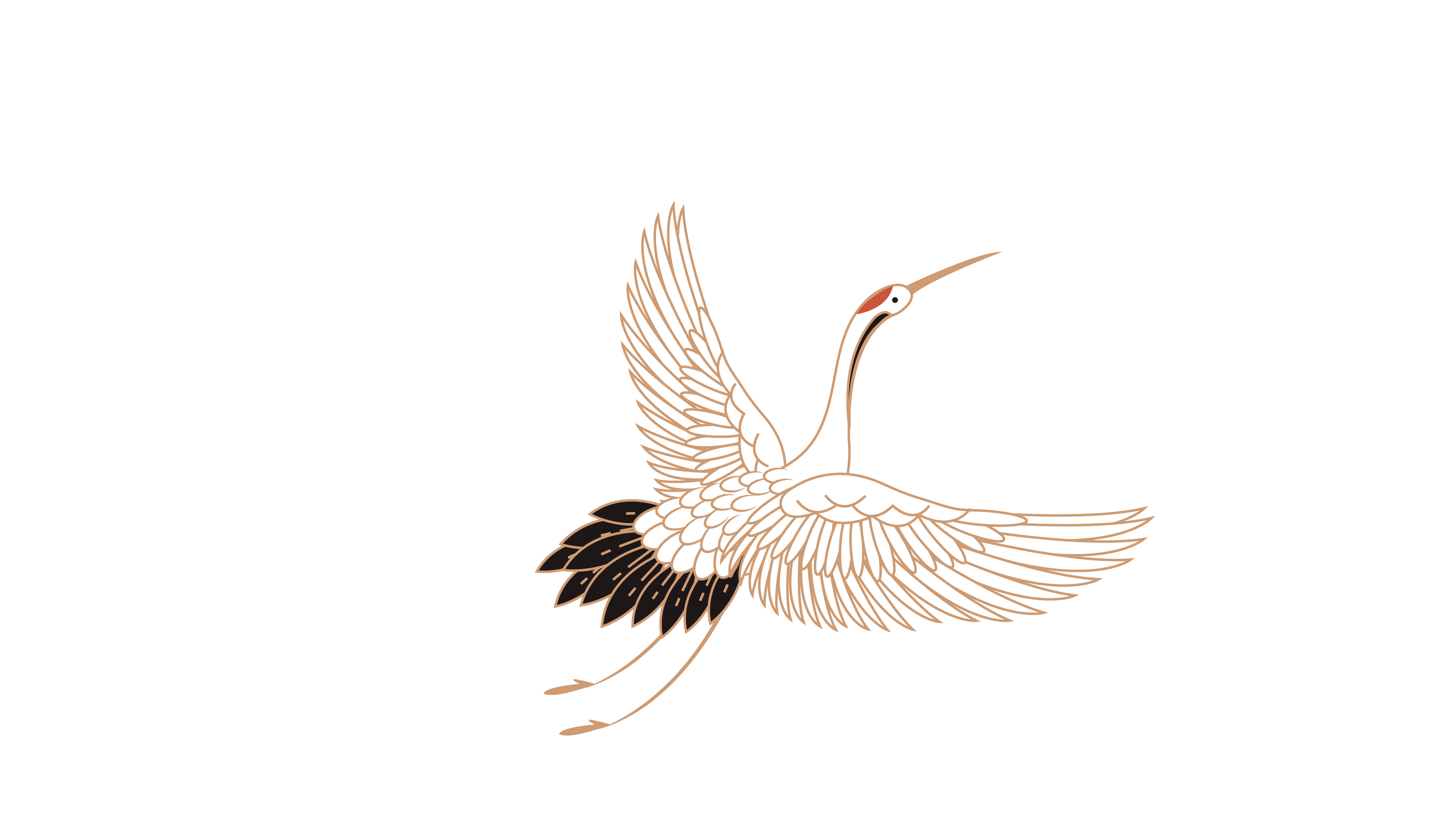 躬耕而食兮，其余以饱汝。归来归来兮，西山不可以久留！
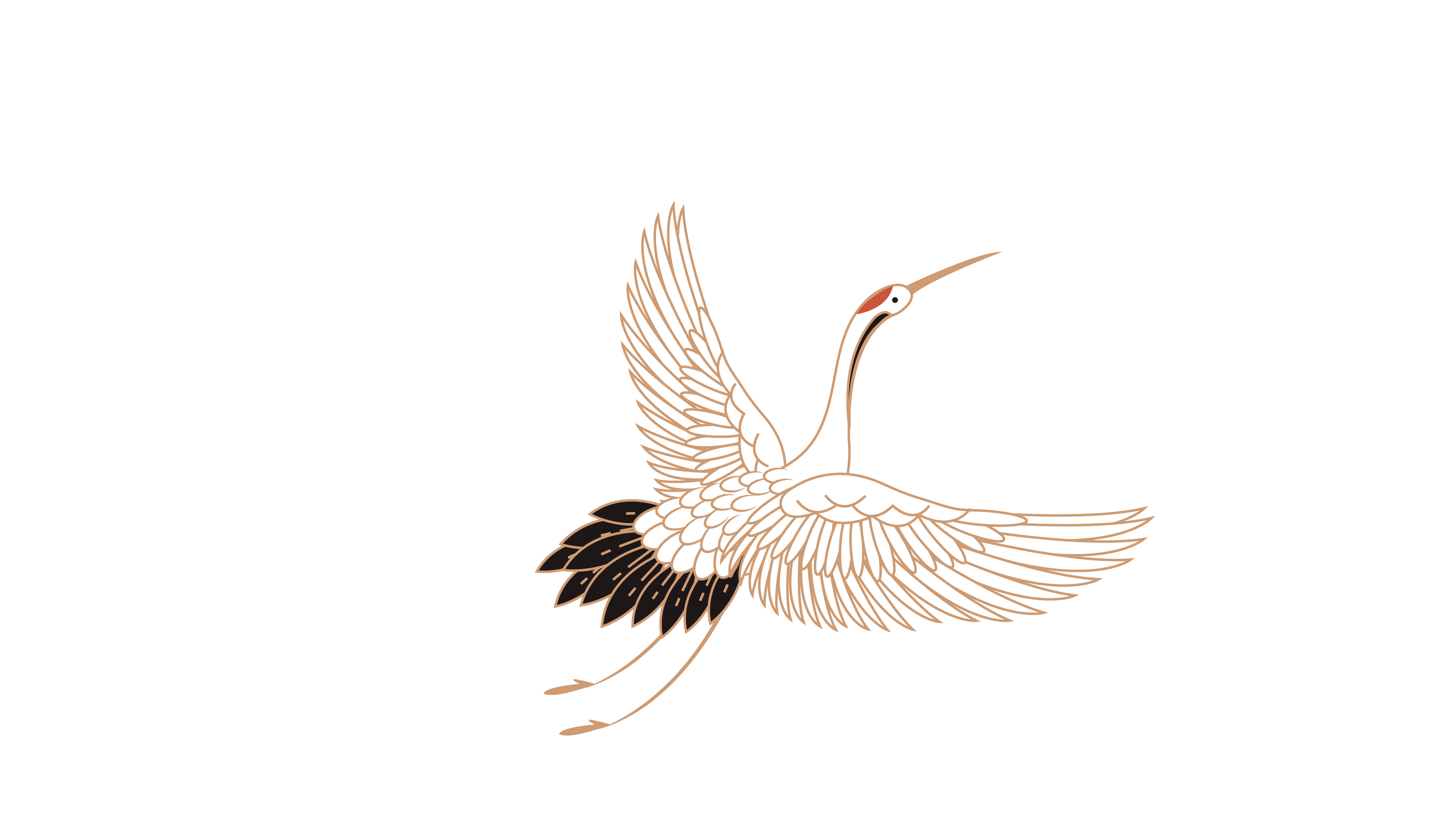 肆
鹤飞去兮，西山之缺。高翔而下览兮，择所适。
翻然敛翼，宛将集兮，乎何所见？矫然而复击！独终日于涧谷之间兮，啄苍苔而履白石。
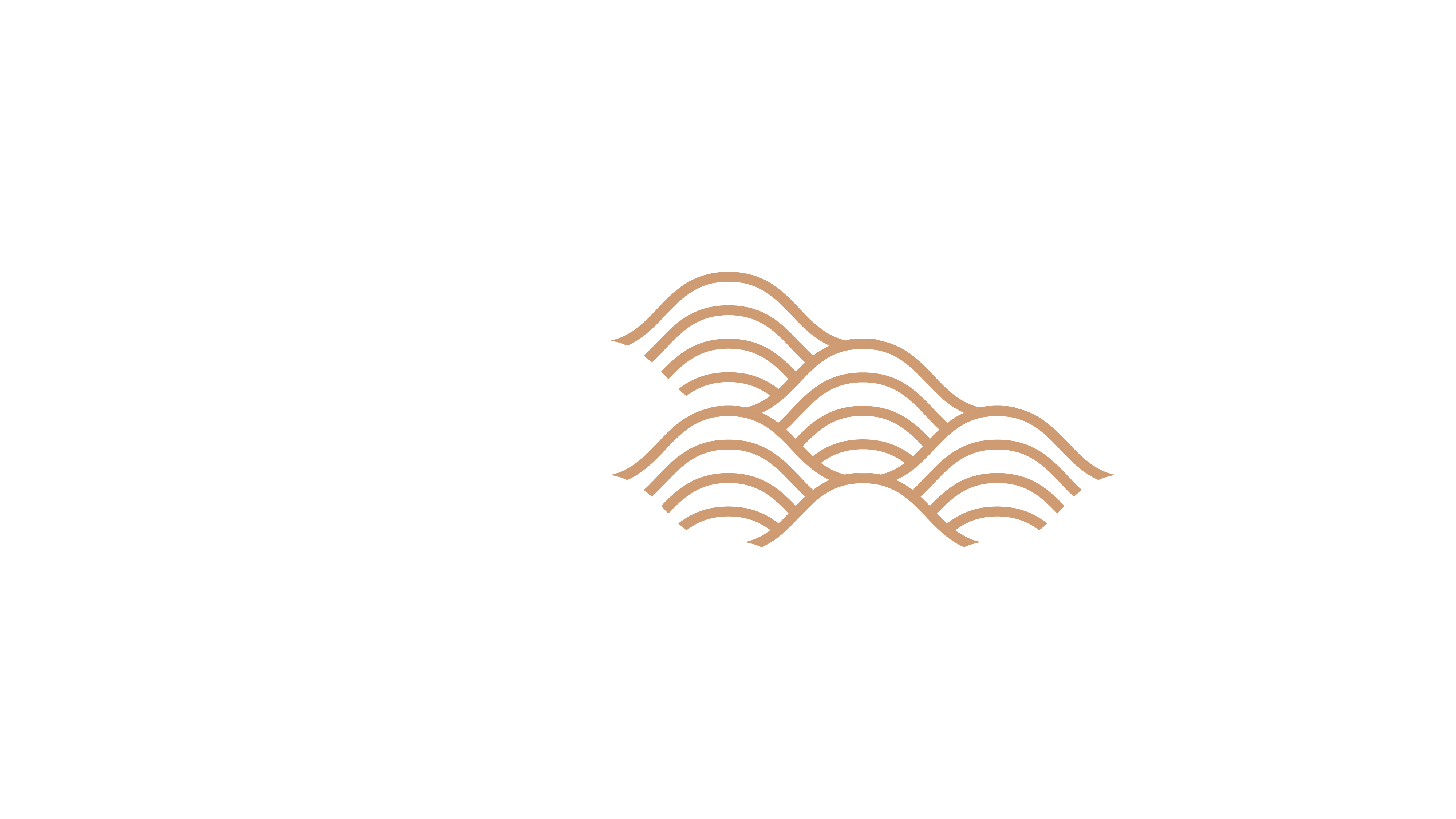 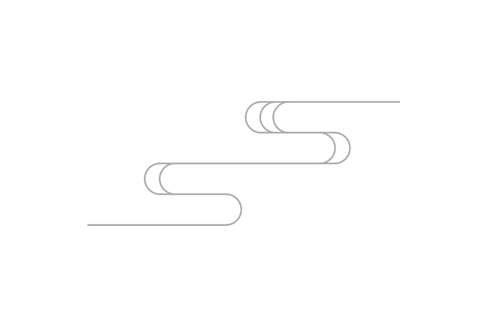 鹤飞去兮，西山之缺。高翔而下览兮，择所适。翻然敛翼，宛将集兮，乎何所见？矫然而复击！独终日于涧谷之间兮，啄苍苔而履白石。
鹤归来兮，东山之阴。其下有人兮，黄冠草屦，葛衣而鼓琴。躬耕而食兮，其余以饱汝。归来归来兮，西山不可以久留！
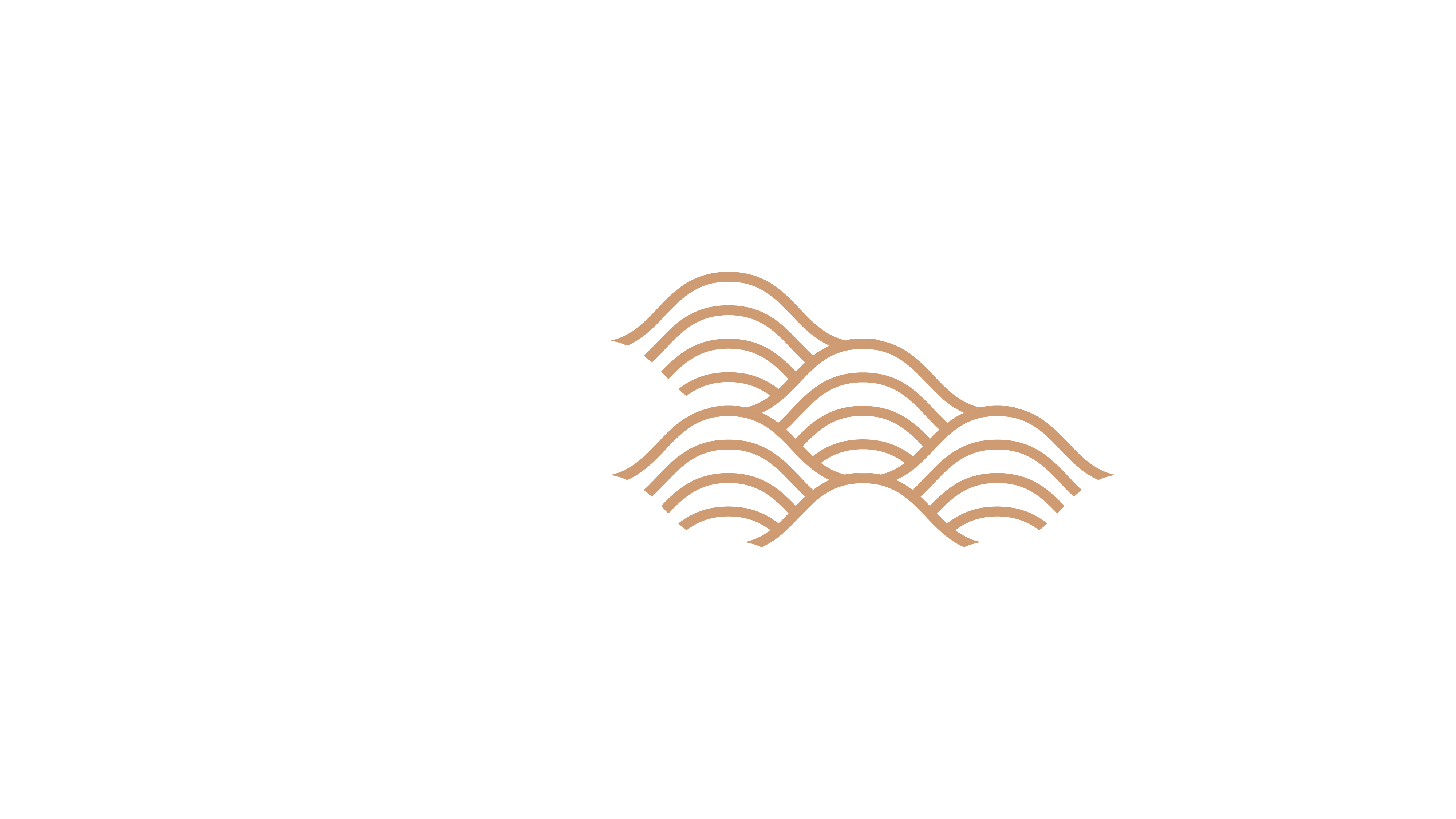 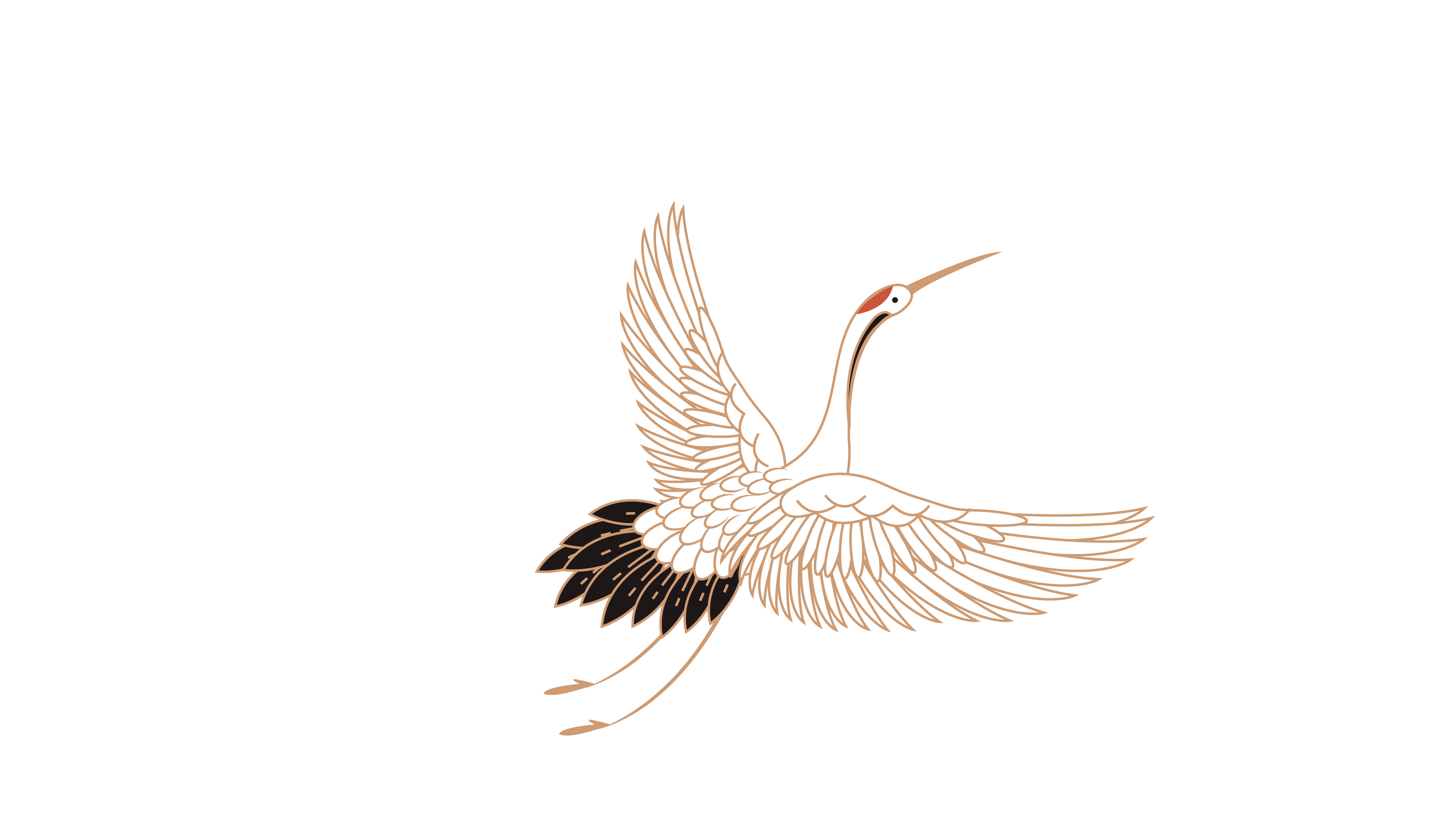 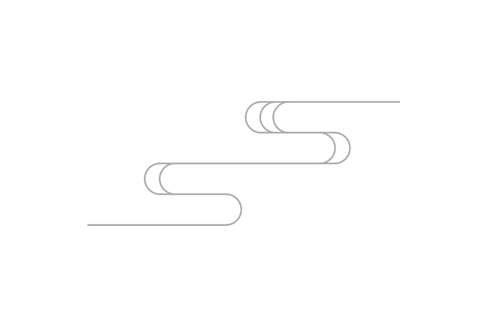 叁
鹤飞去兮，西山之缺。高翔而下览兮，择所适。翻然敛翼，宛将集兮，乎何所见？矫然而复击！独终日于涧谷之间兮，啄苍苔而履白石。
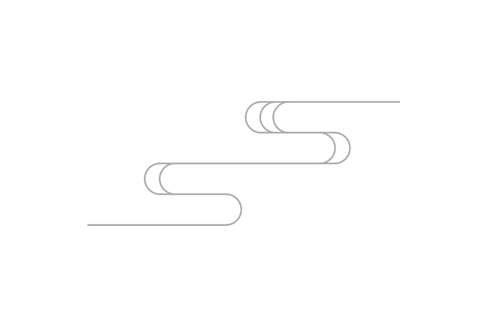 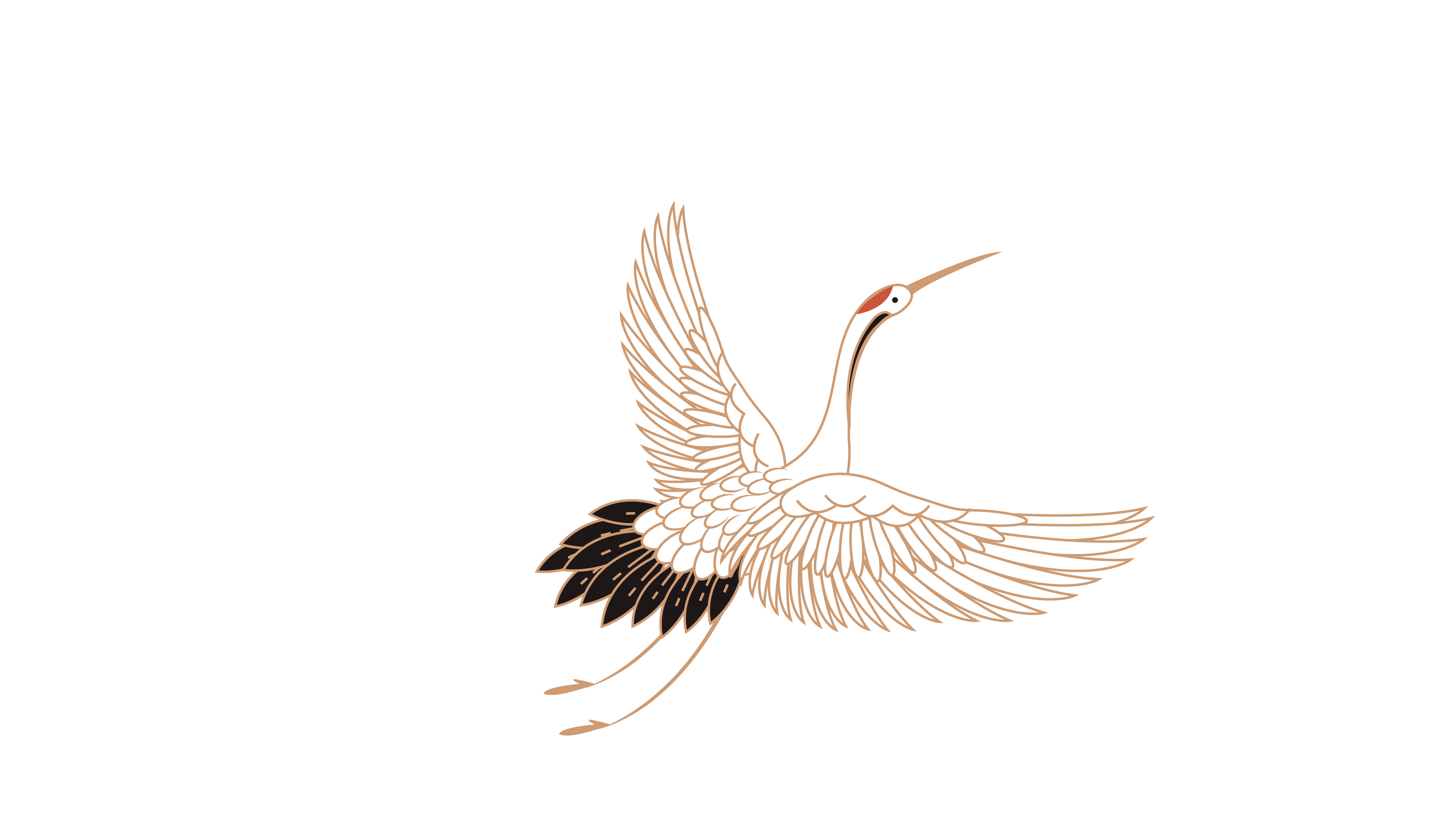 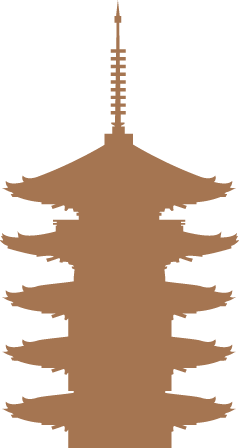 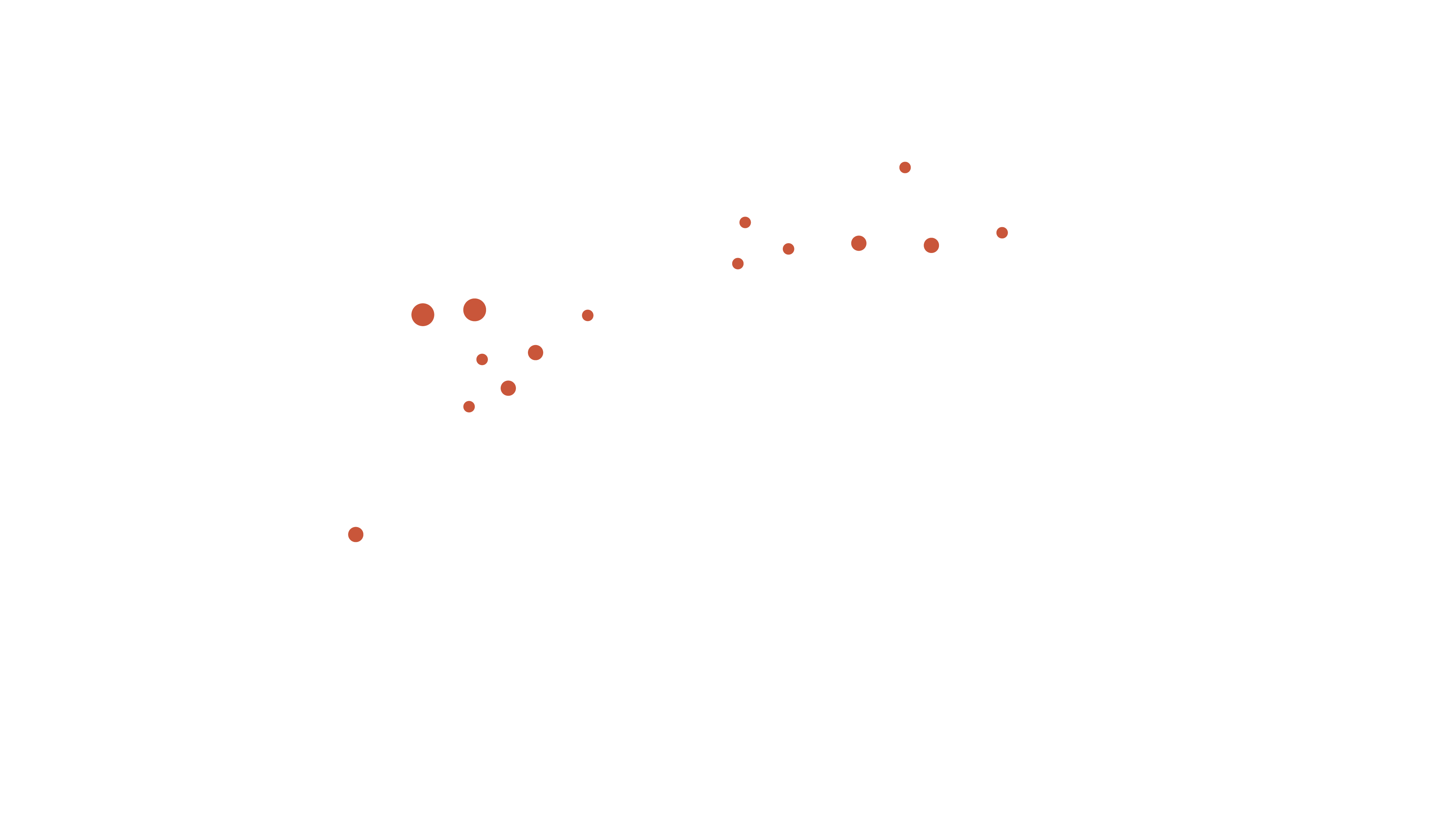 翻然敛翼，宛将集兮，乎何所见？矫然而复击！独终日于涧谷之间兮，啄苍苔而履白石。
鹤飞去兮，西山之缺。高翔而下览兮，择所适。
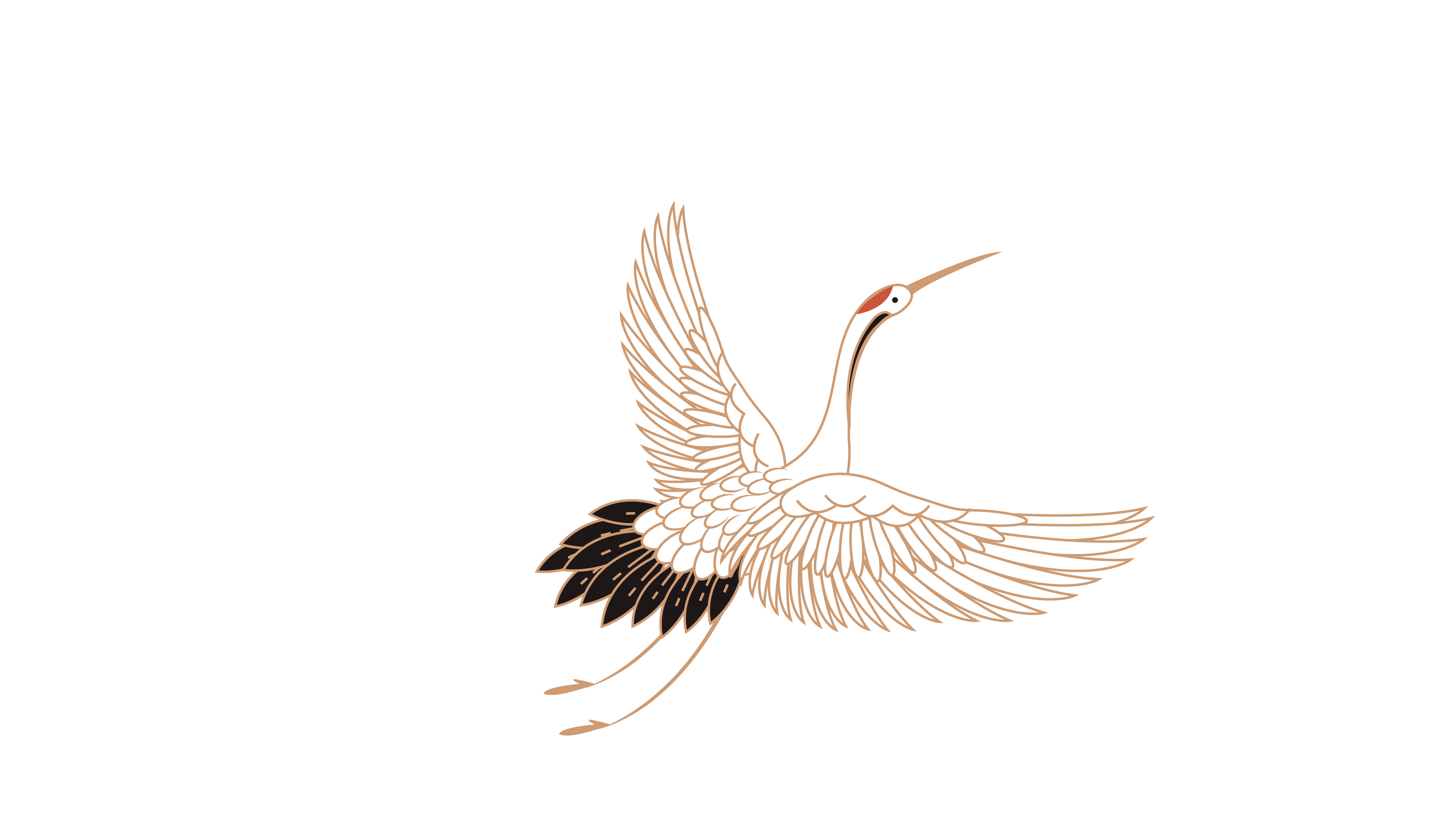 鹤归来兮，东山之阴。其下有人兮，黄冠草屦，葛衣而鼓琴。
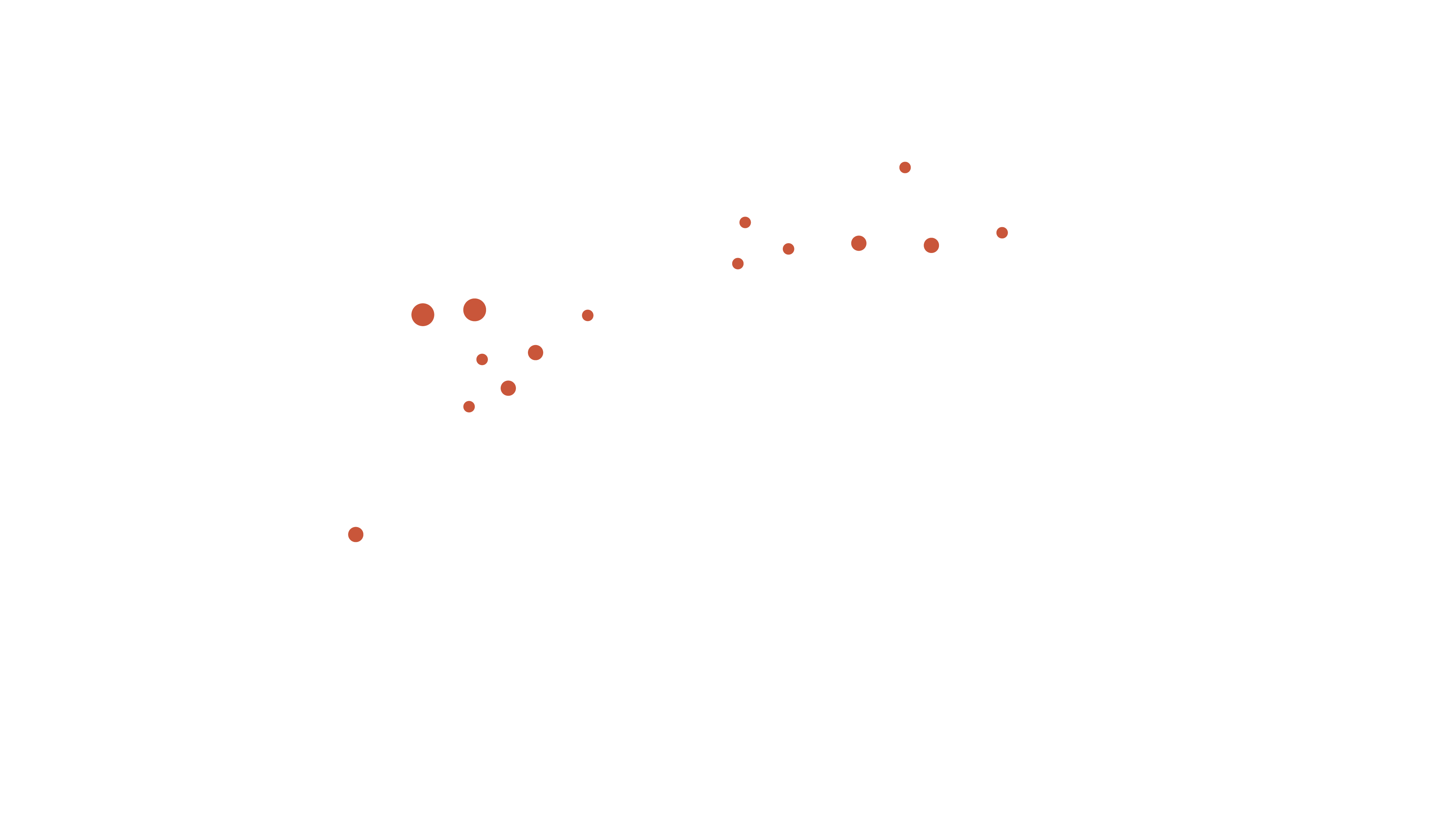 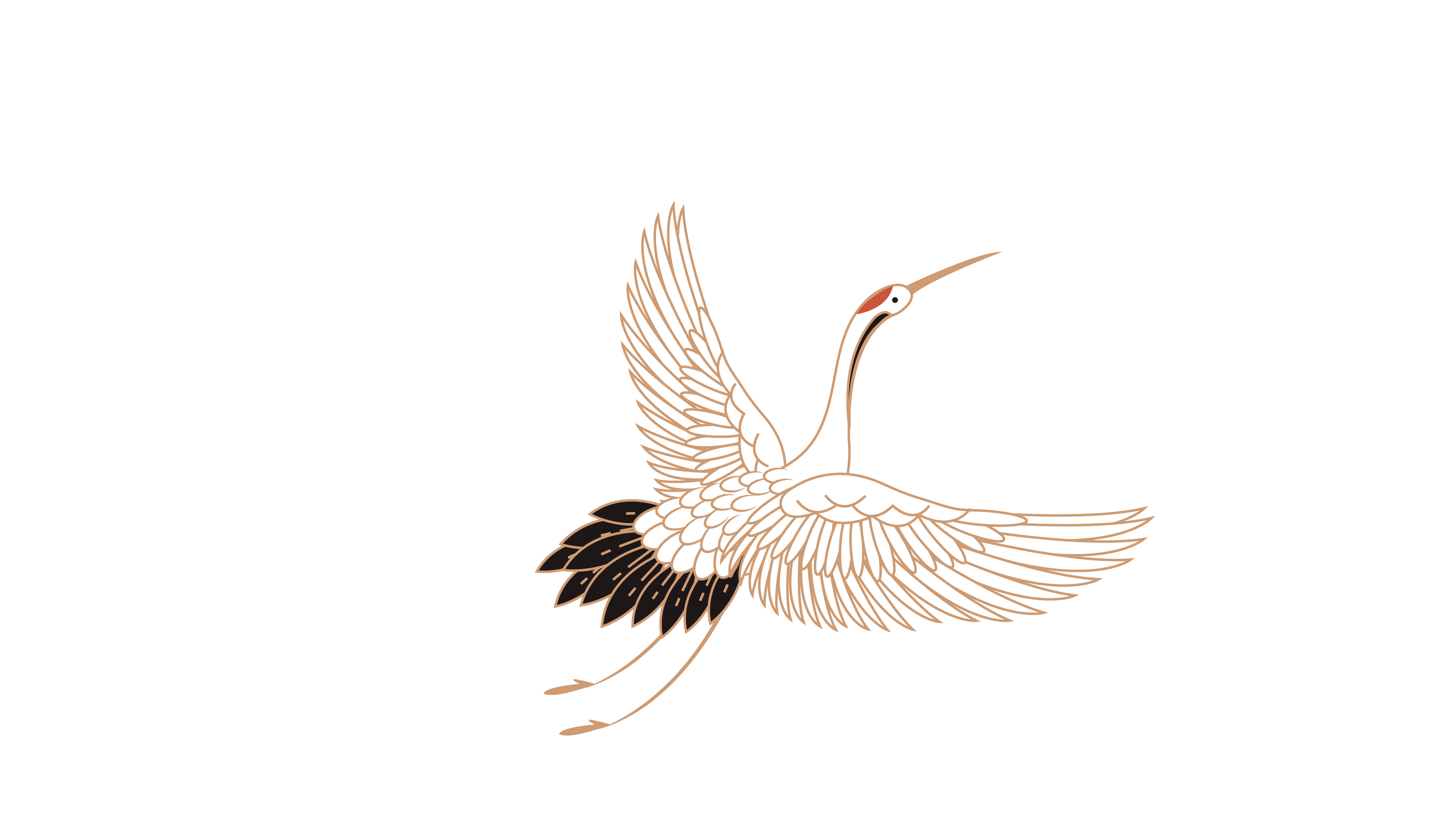 躬耕而食兮，其余以饱汝。归来归来兮，西山不可以久留！
肆
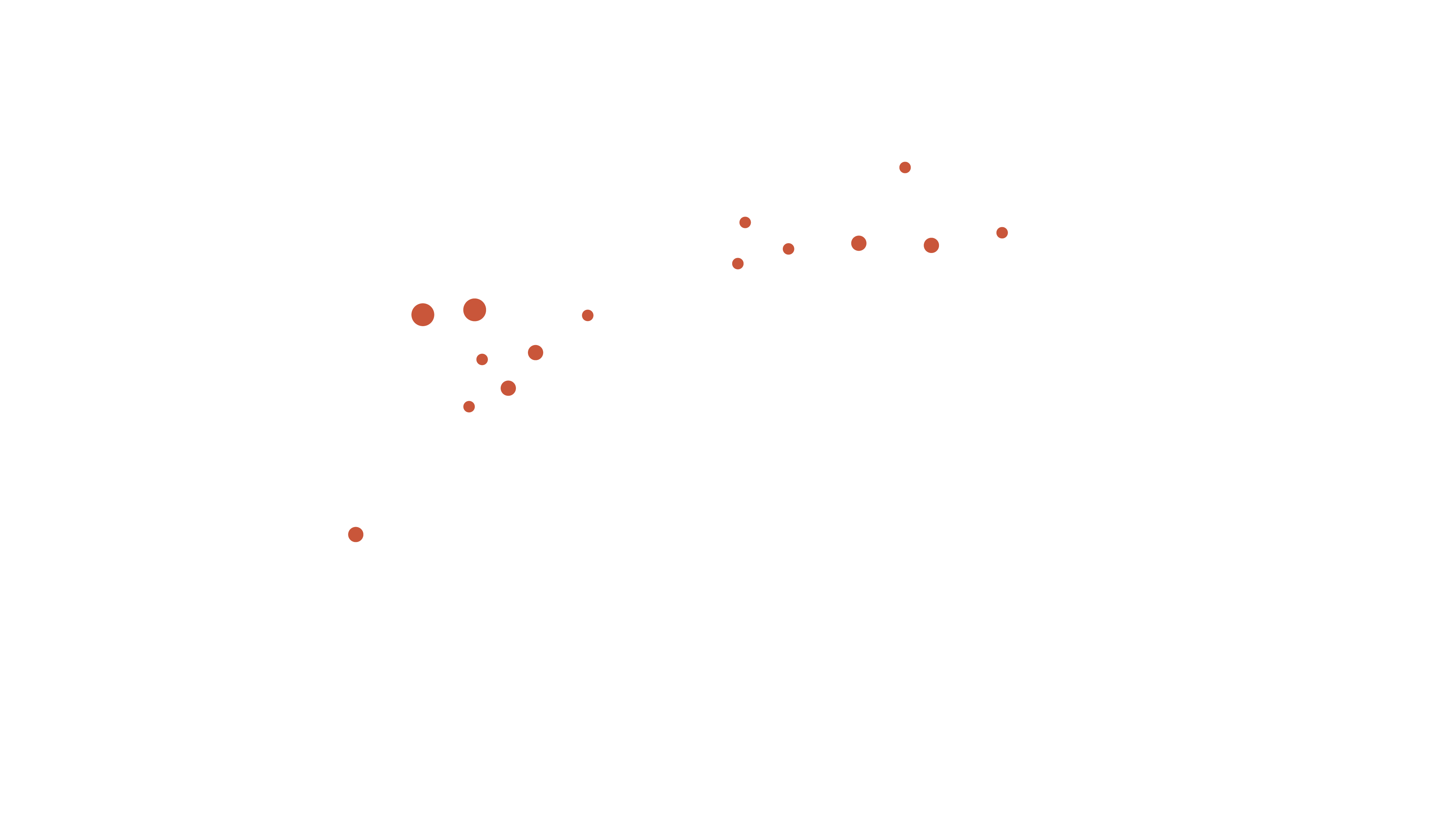 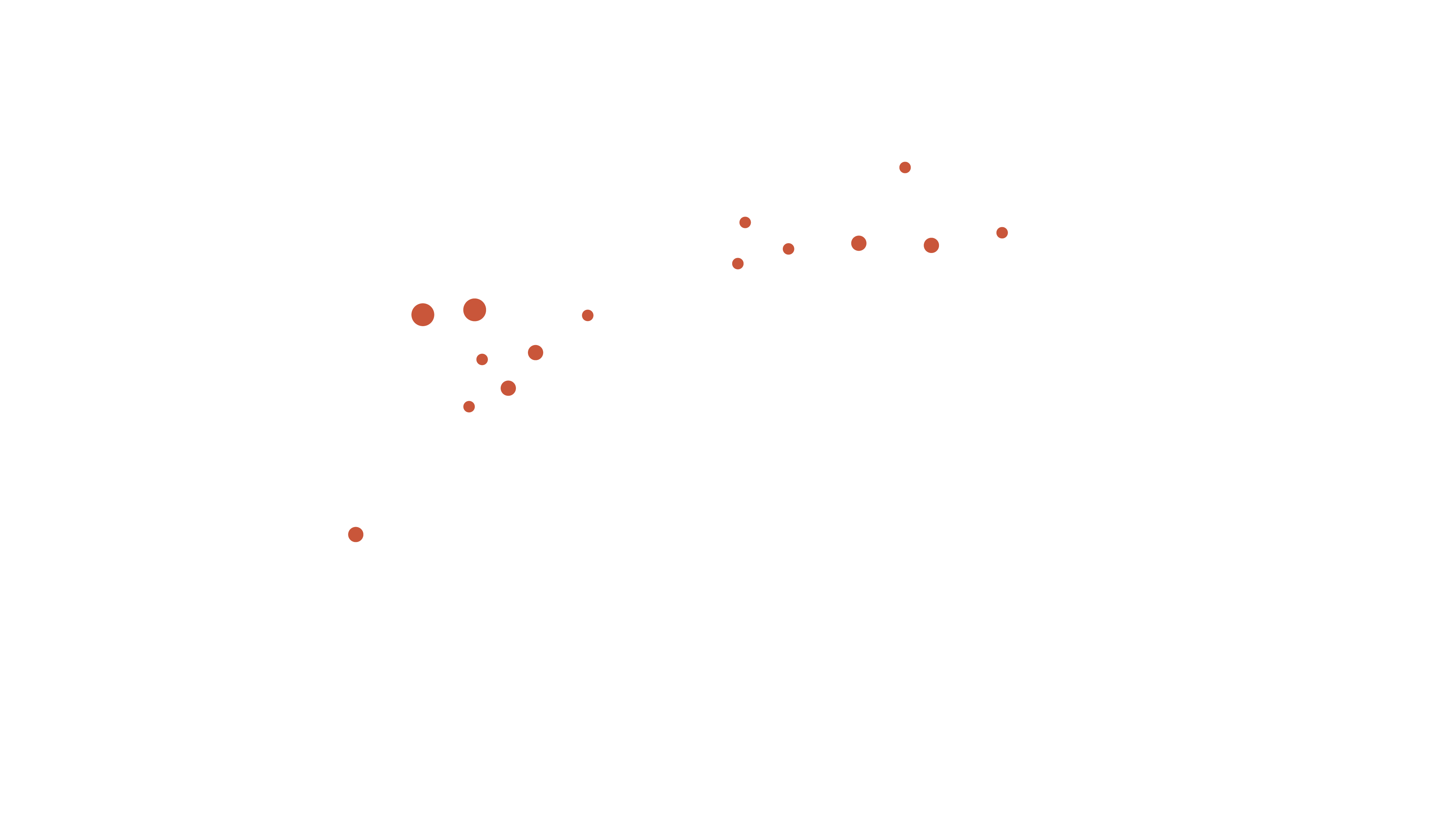 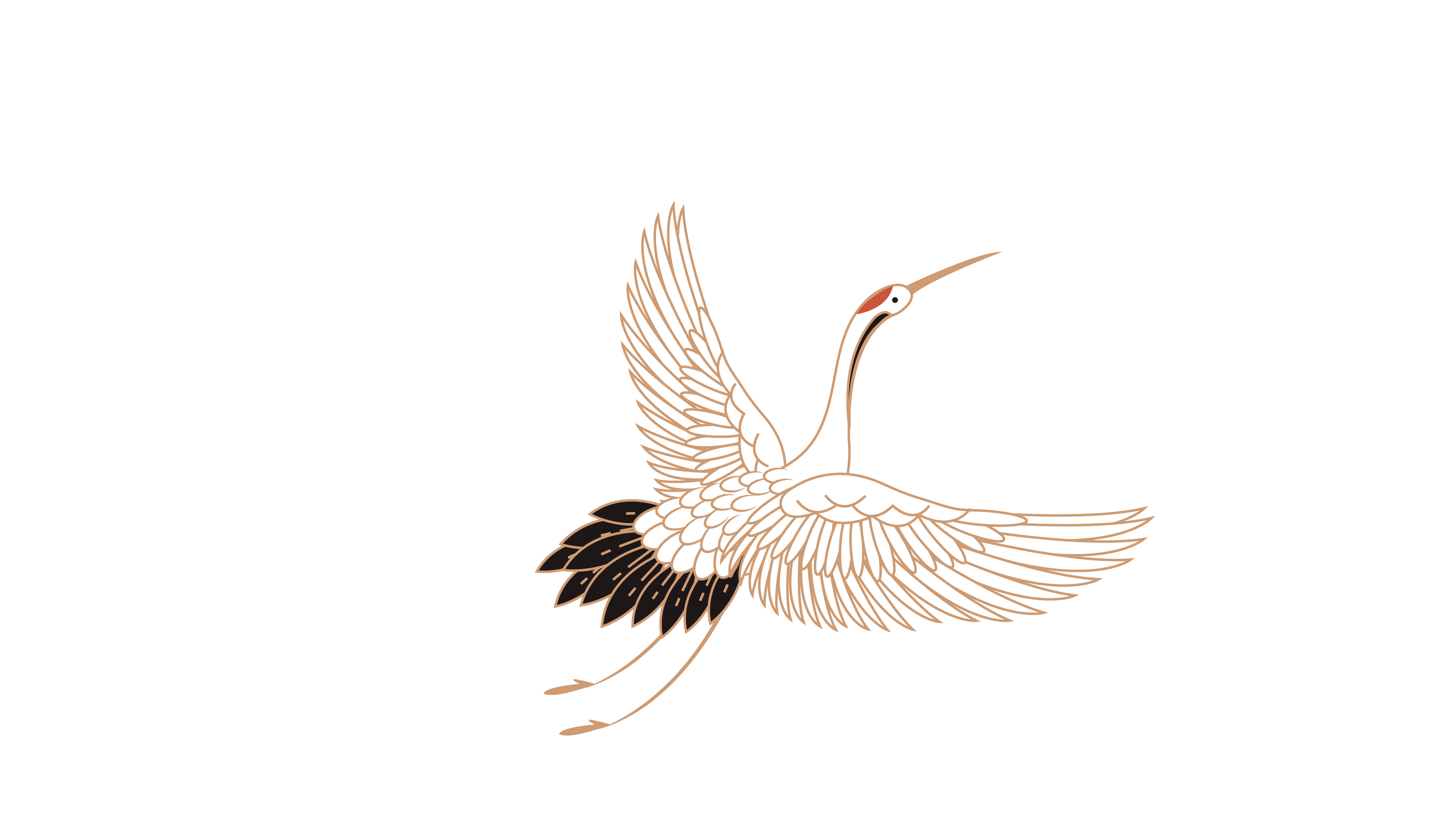 鹤飞去兮，西山之缺。高翔而下览兮，择所适。翻然敛翼，宛将集兮，乎何所见？矫然而复击！独终日于涧谷之间兮，啄苍苔而履白石。
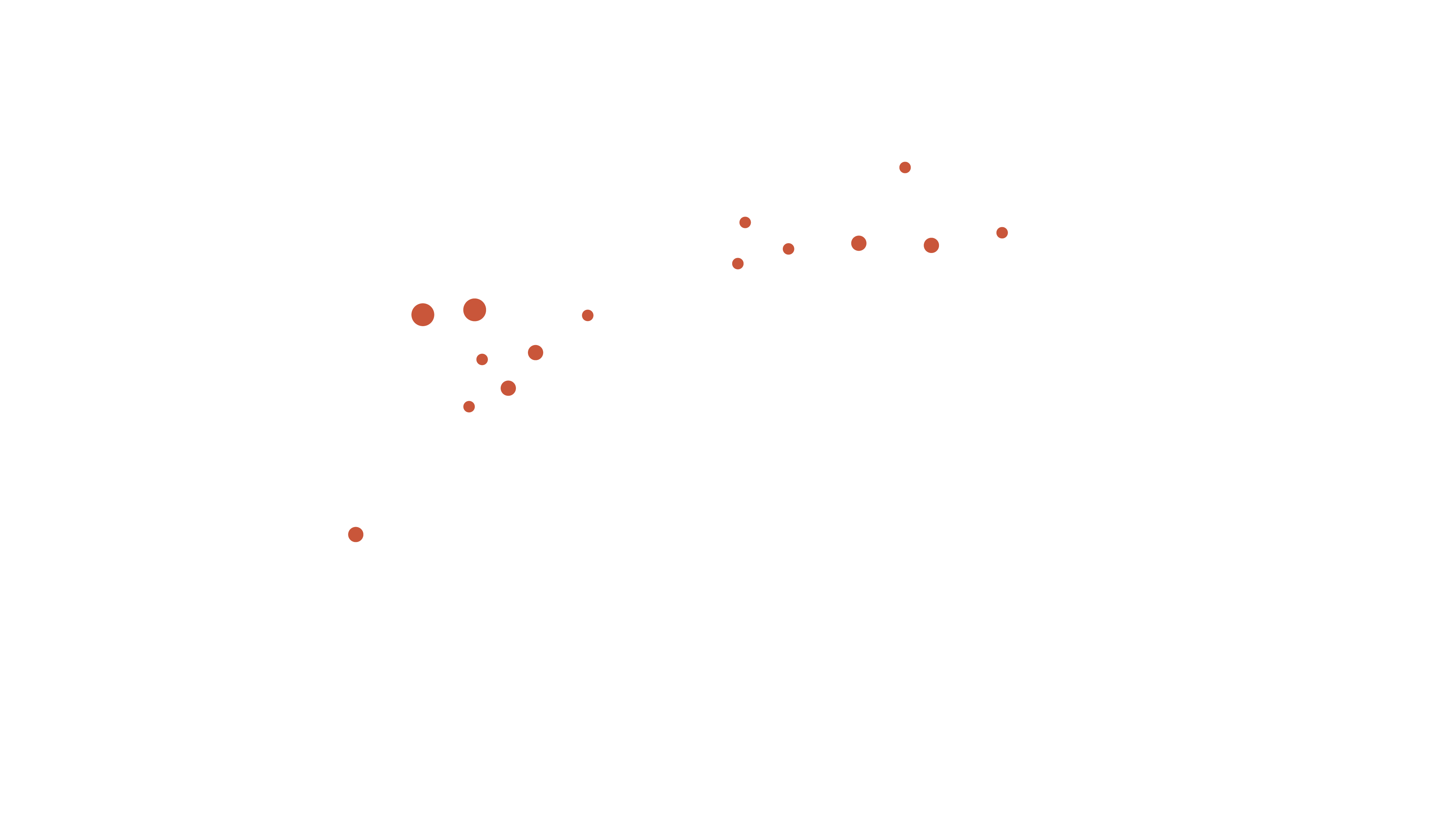 鹤归来兮，东山之阴。其下有人兮，黄冠草屦，葛衣而鼓琴。躬耕而食兮，其余以饱汝。归来归来兮，西山不可以久留！
肆
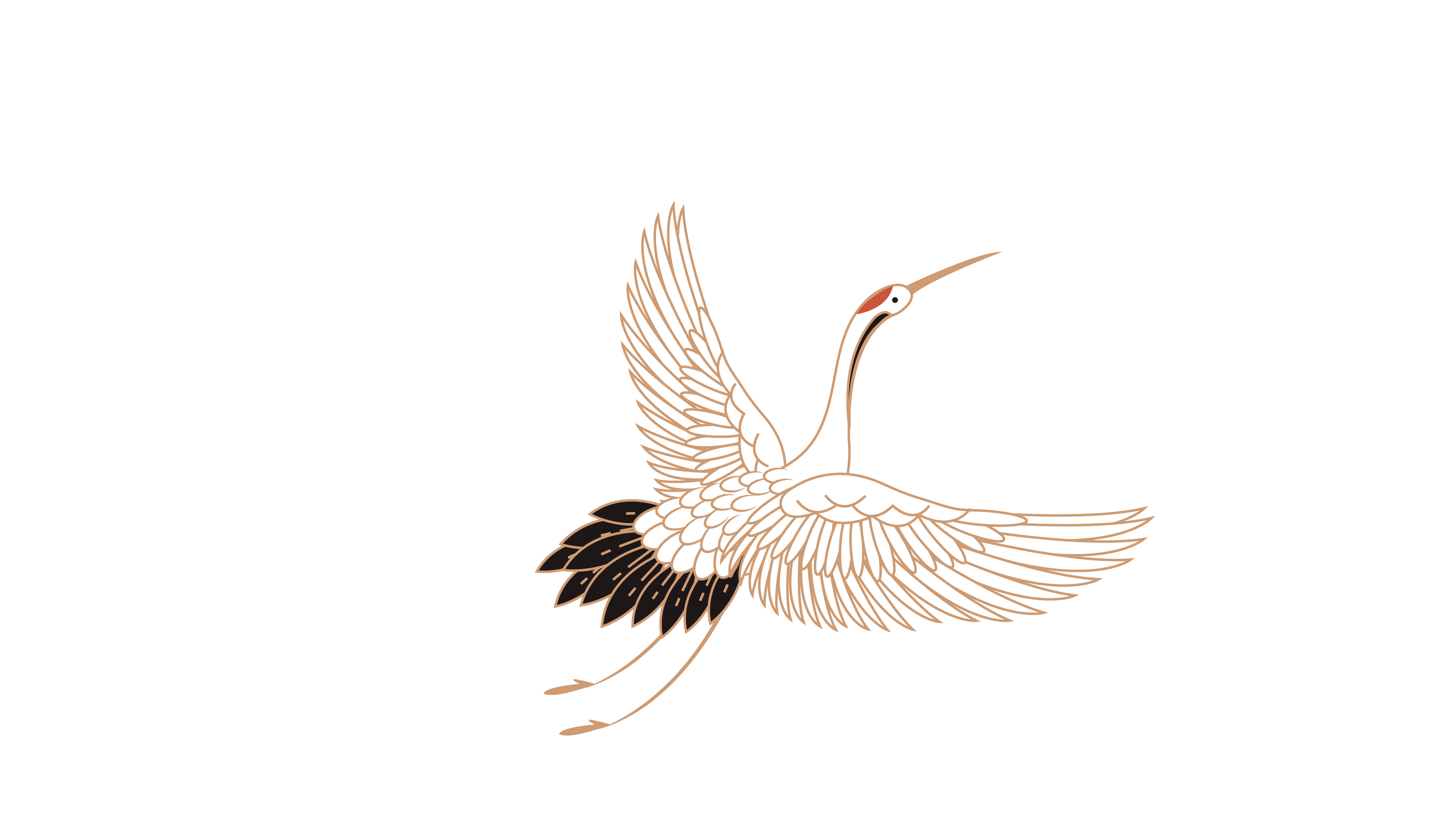 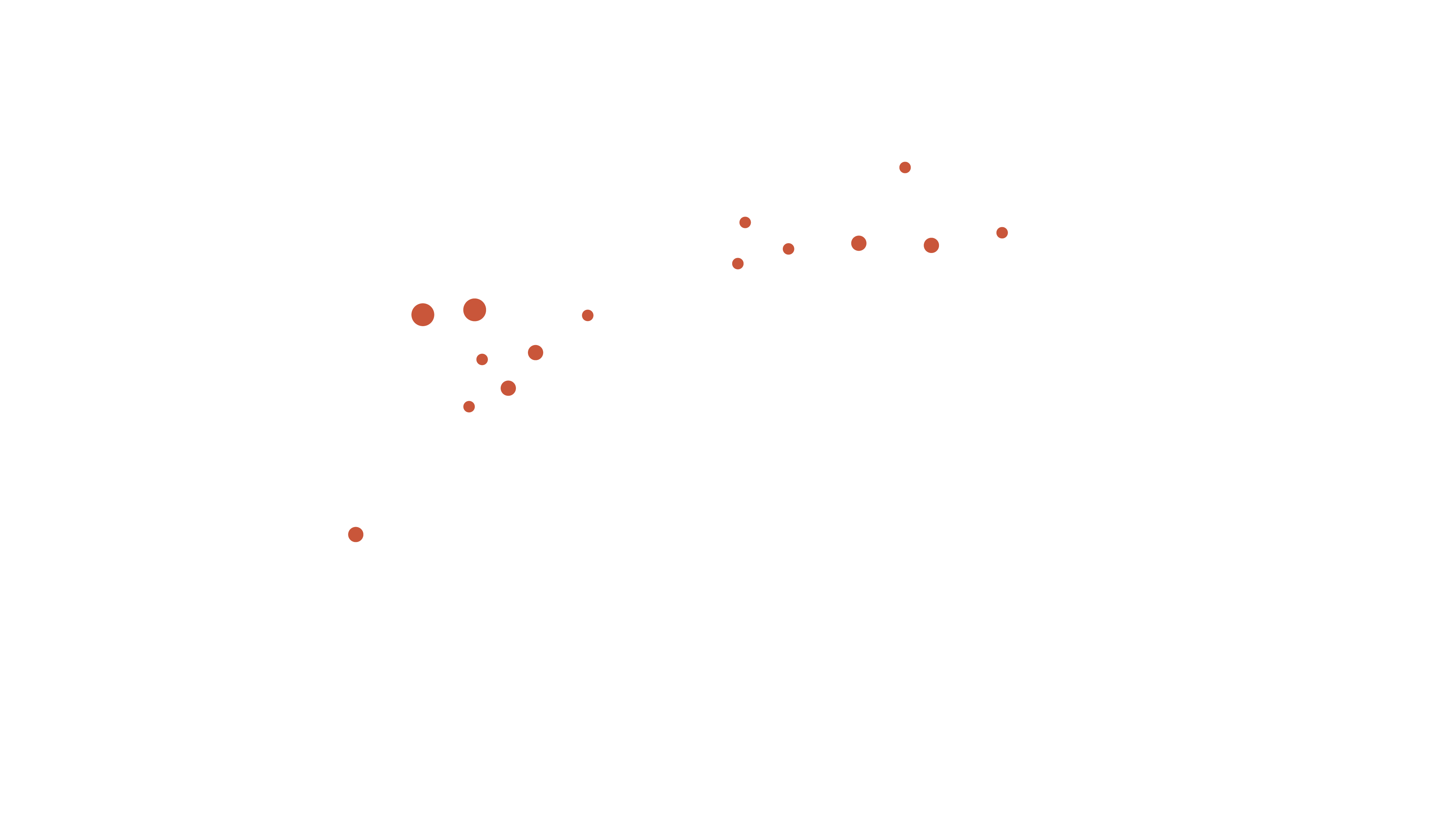 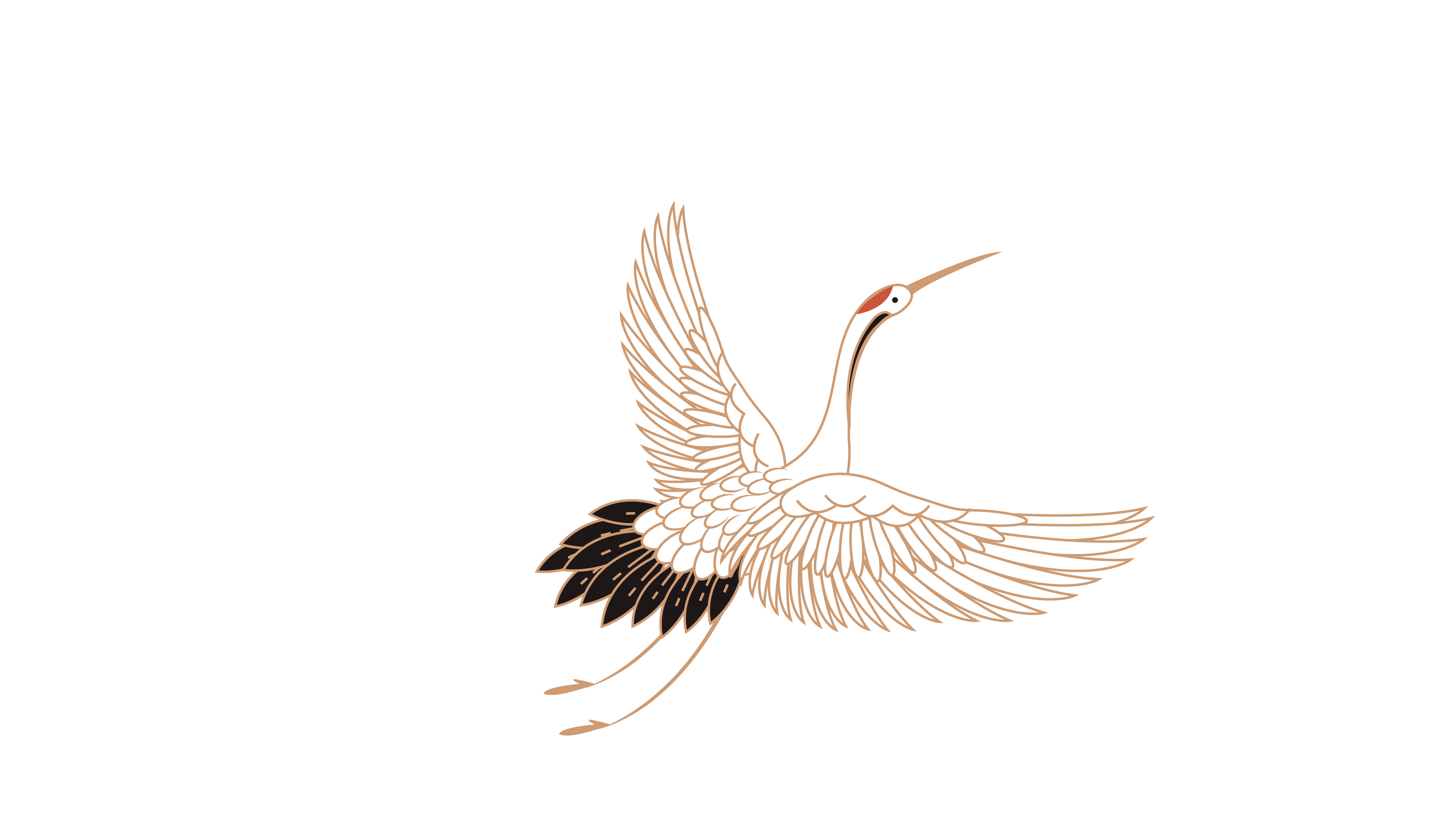 翻然敛翼，宛将集兮，乎何所见？矫然而复击！独终日于涧谷之间兮，啄苍苔而履白石。
鹤飞去兮，西山之缺。高翔而下览兮，择所适。
鹤归来兮，东山之阴。其下有人兮，黄冠草屦，葛衣而鼓琴。躬耕而食兮，其余以饱汝。归来归来兮，西山不可以久留！
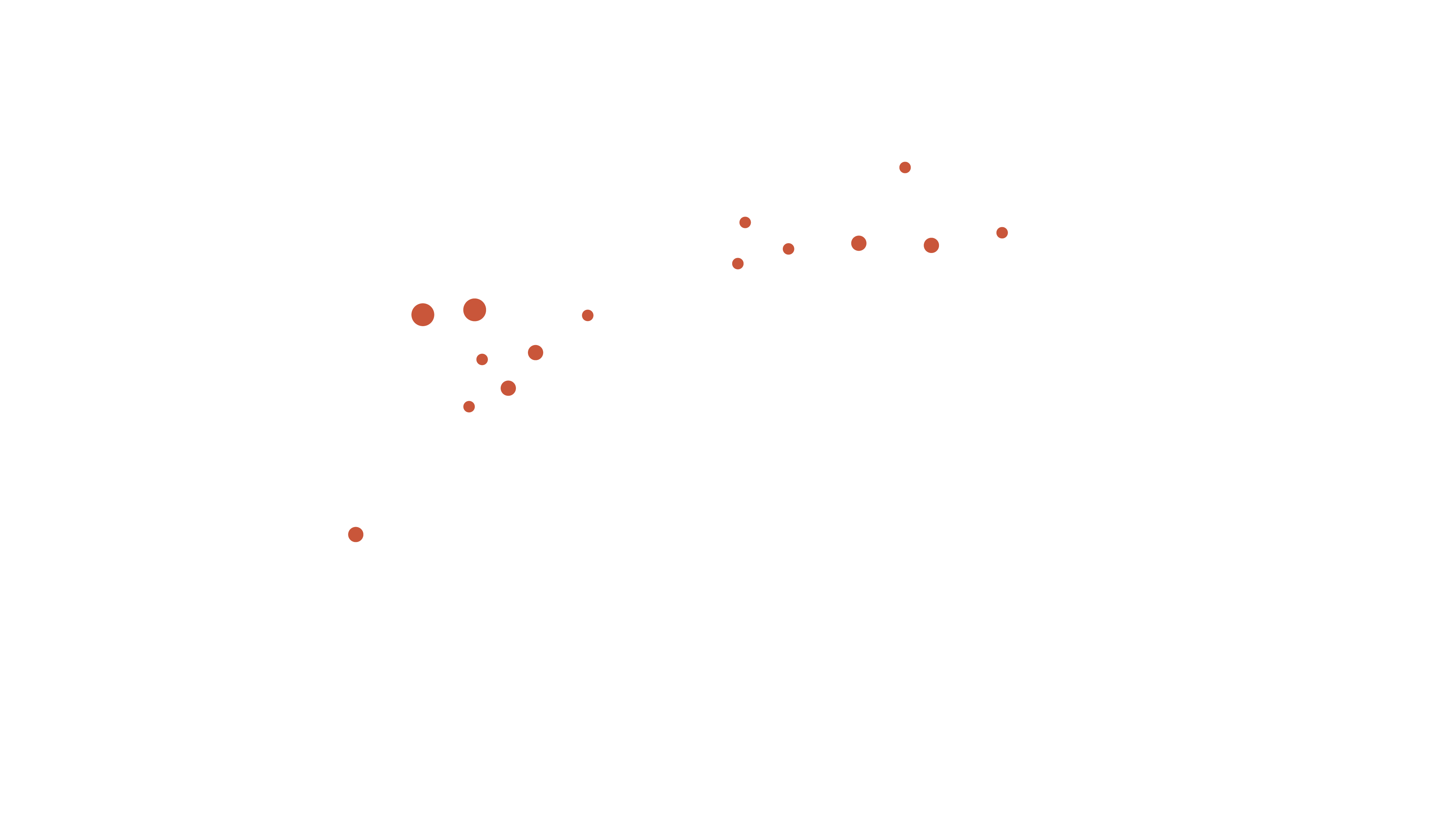 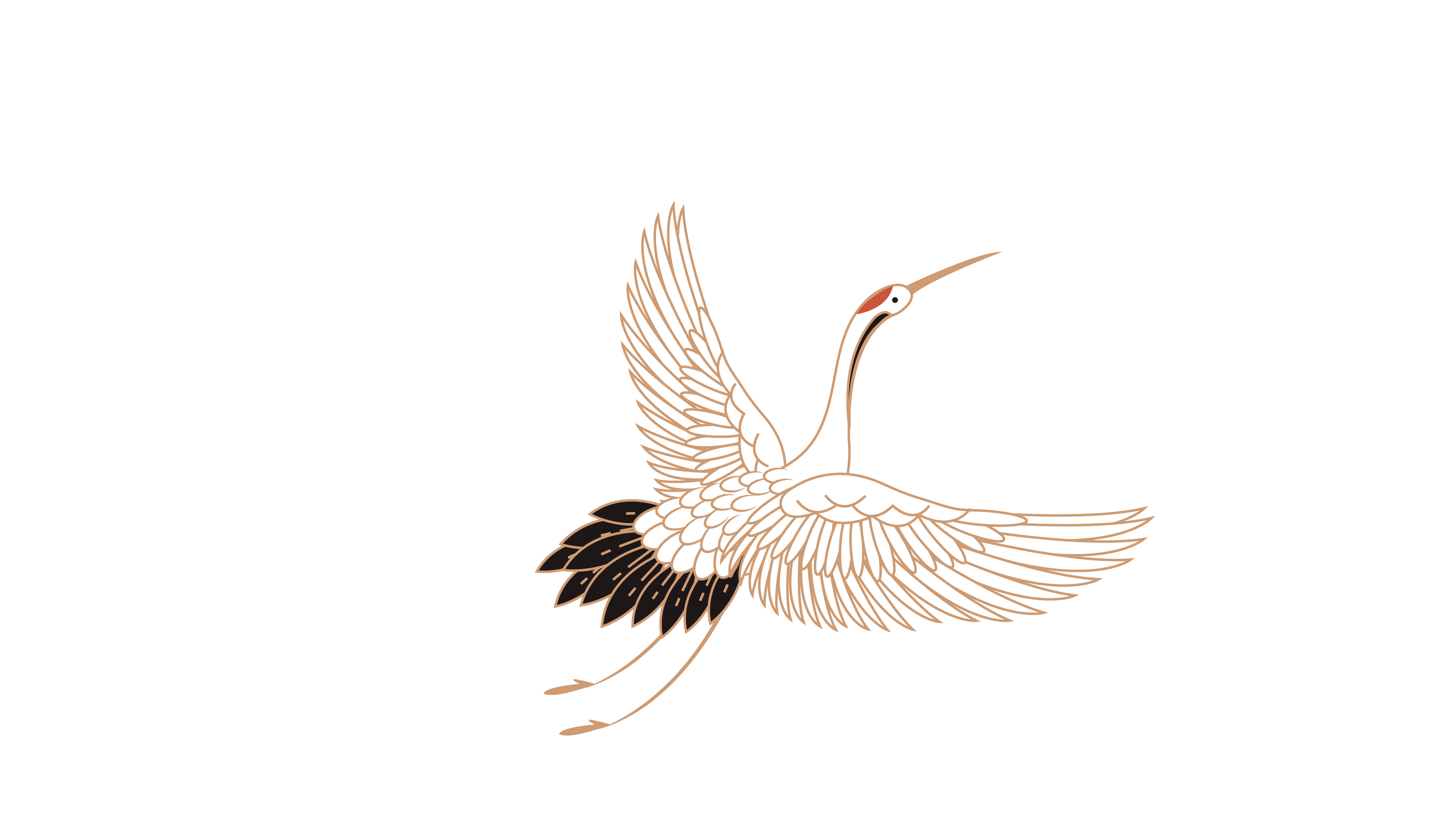 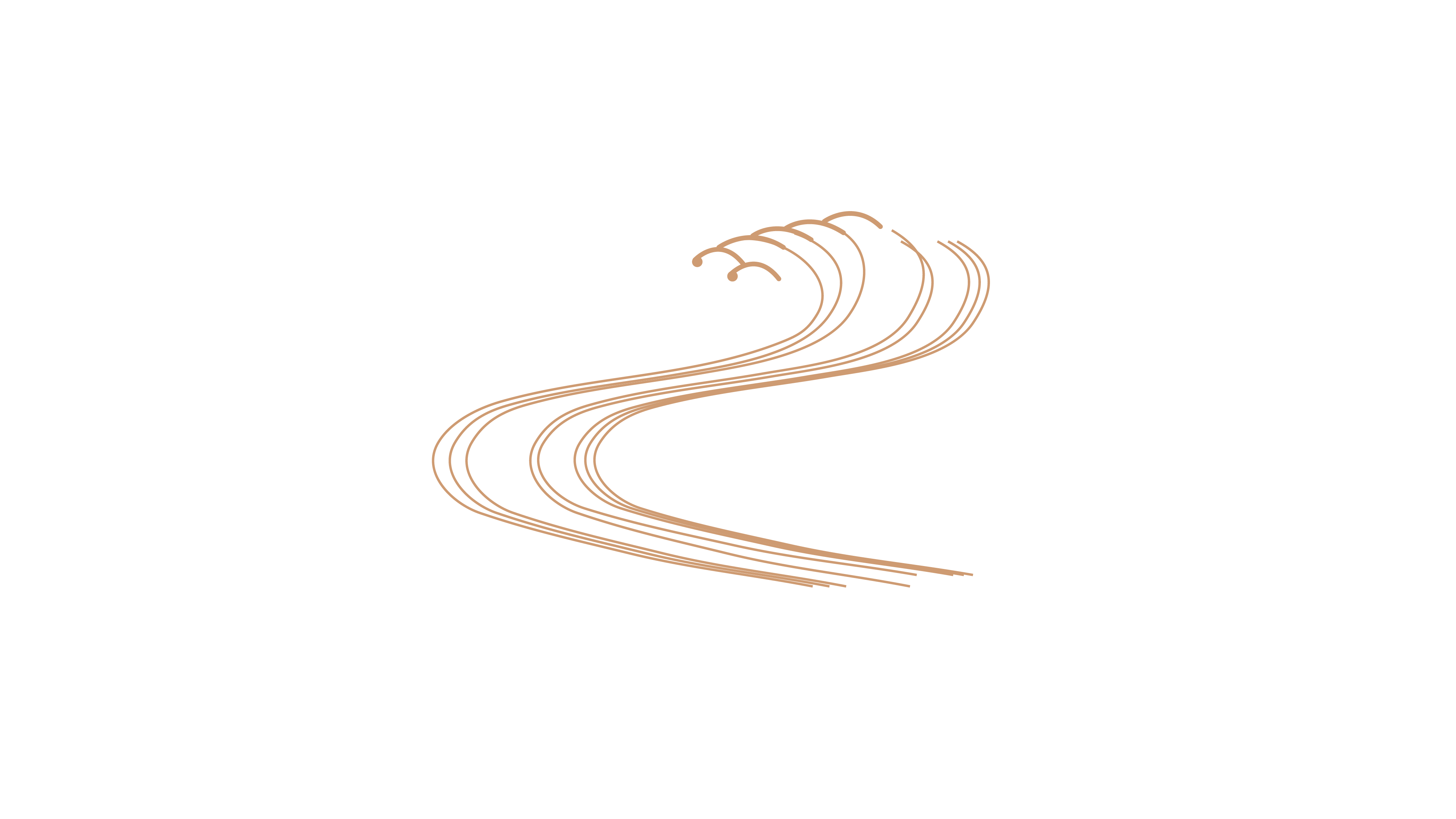 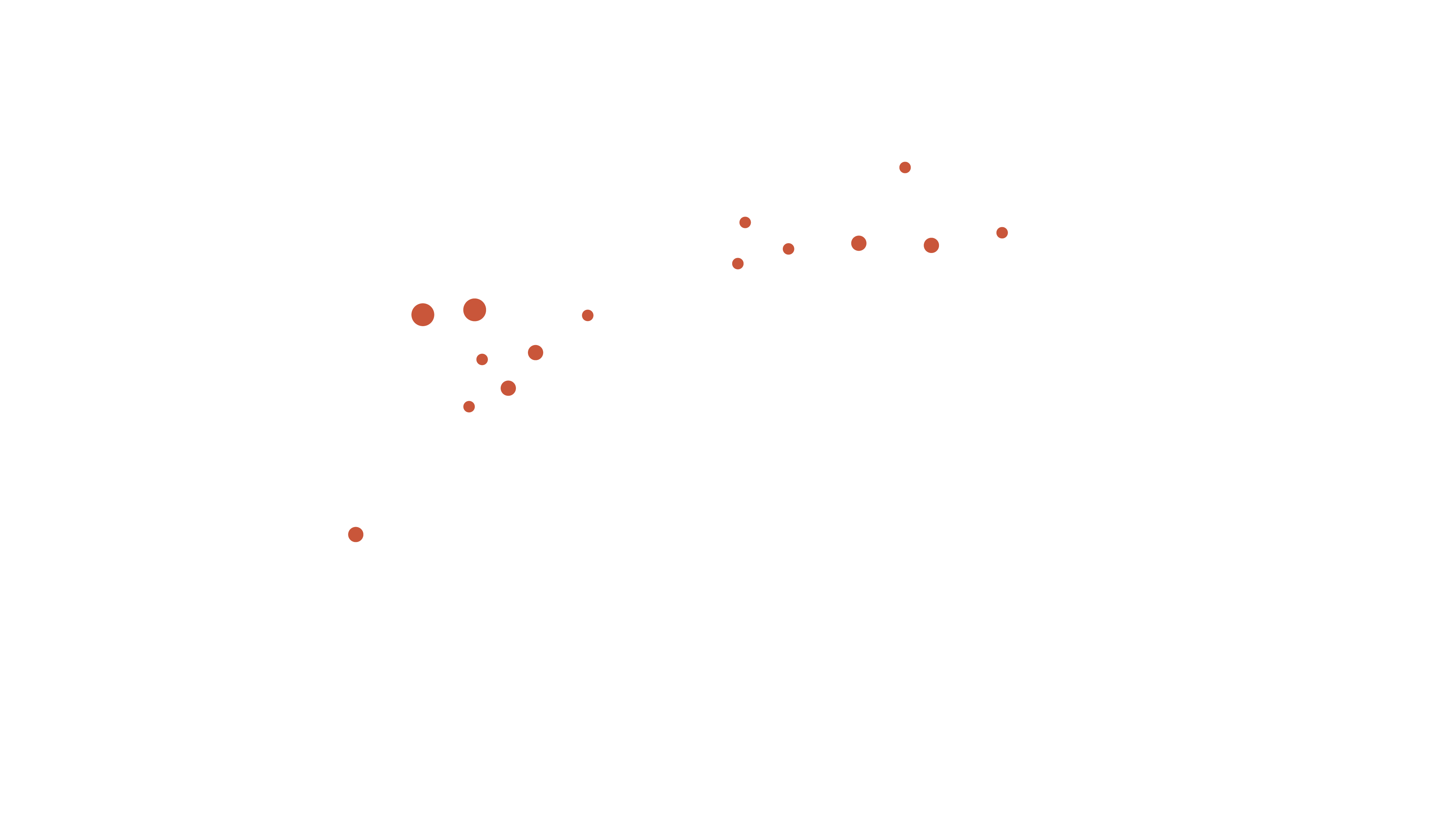 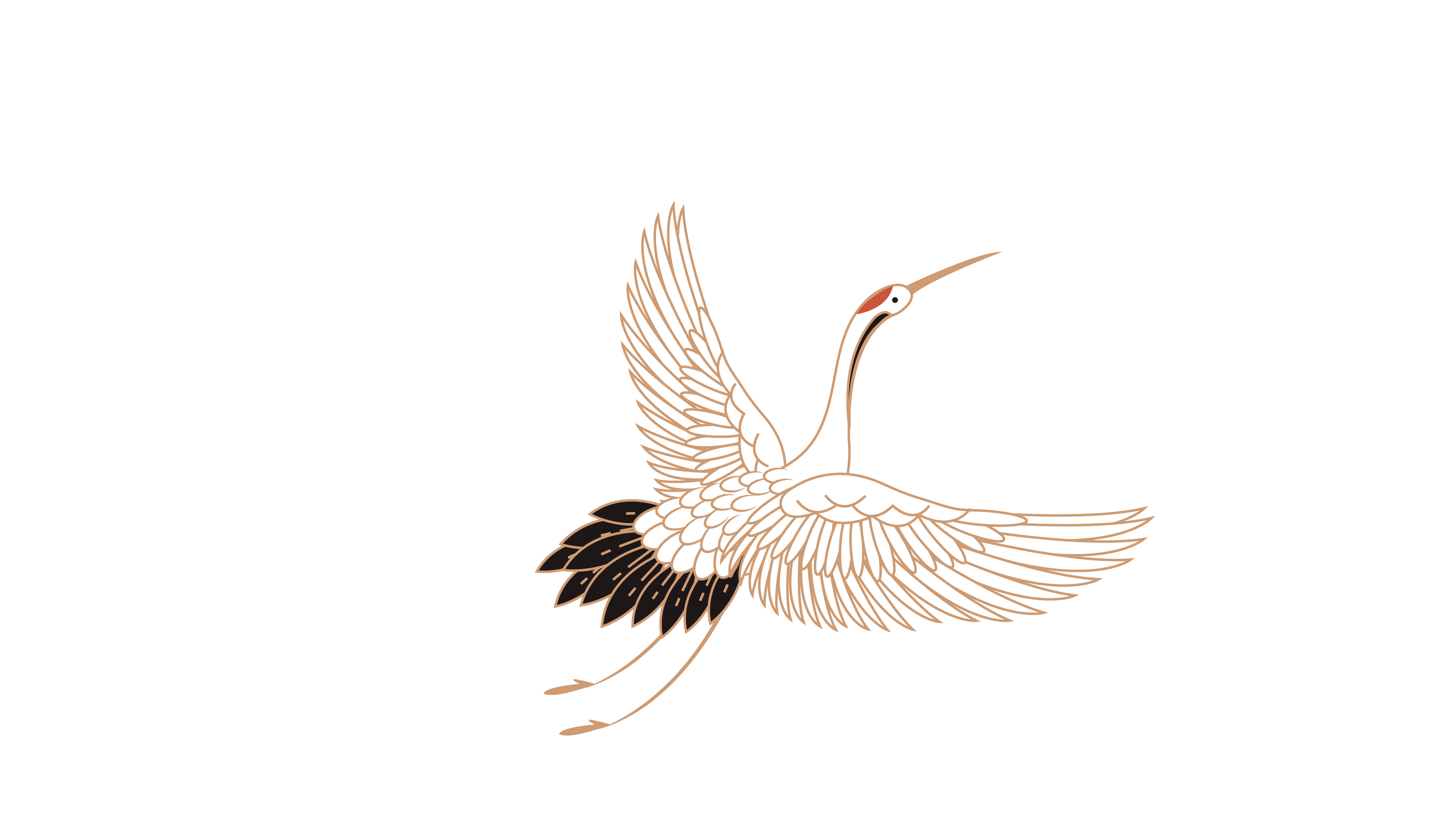 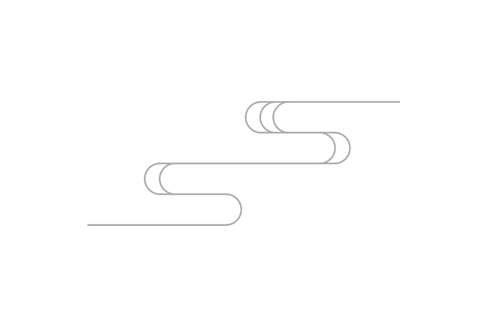 谢
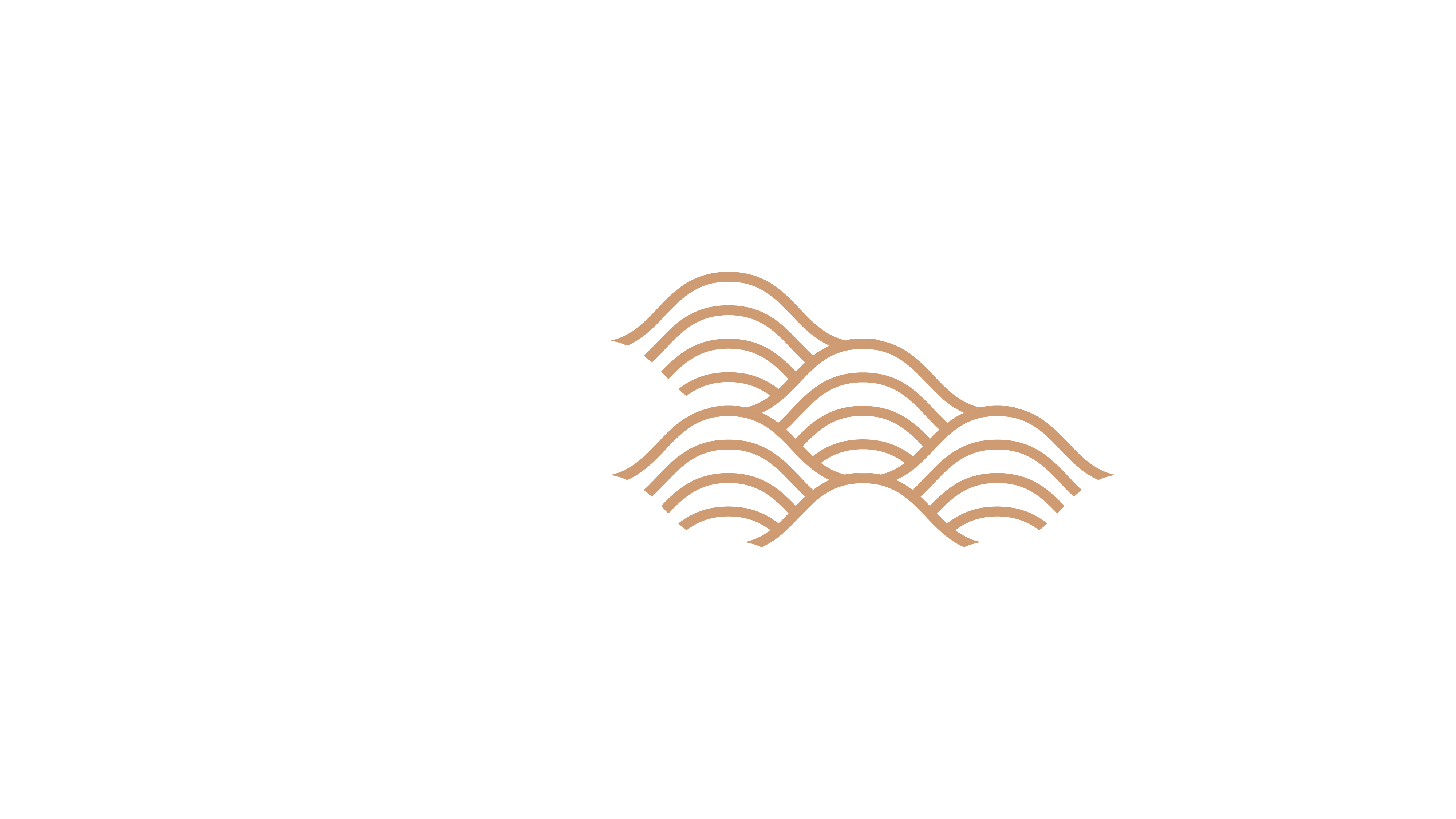 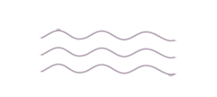 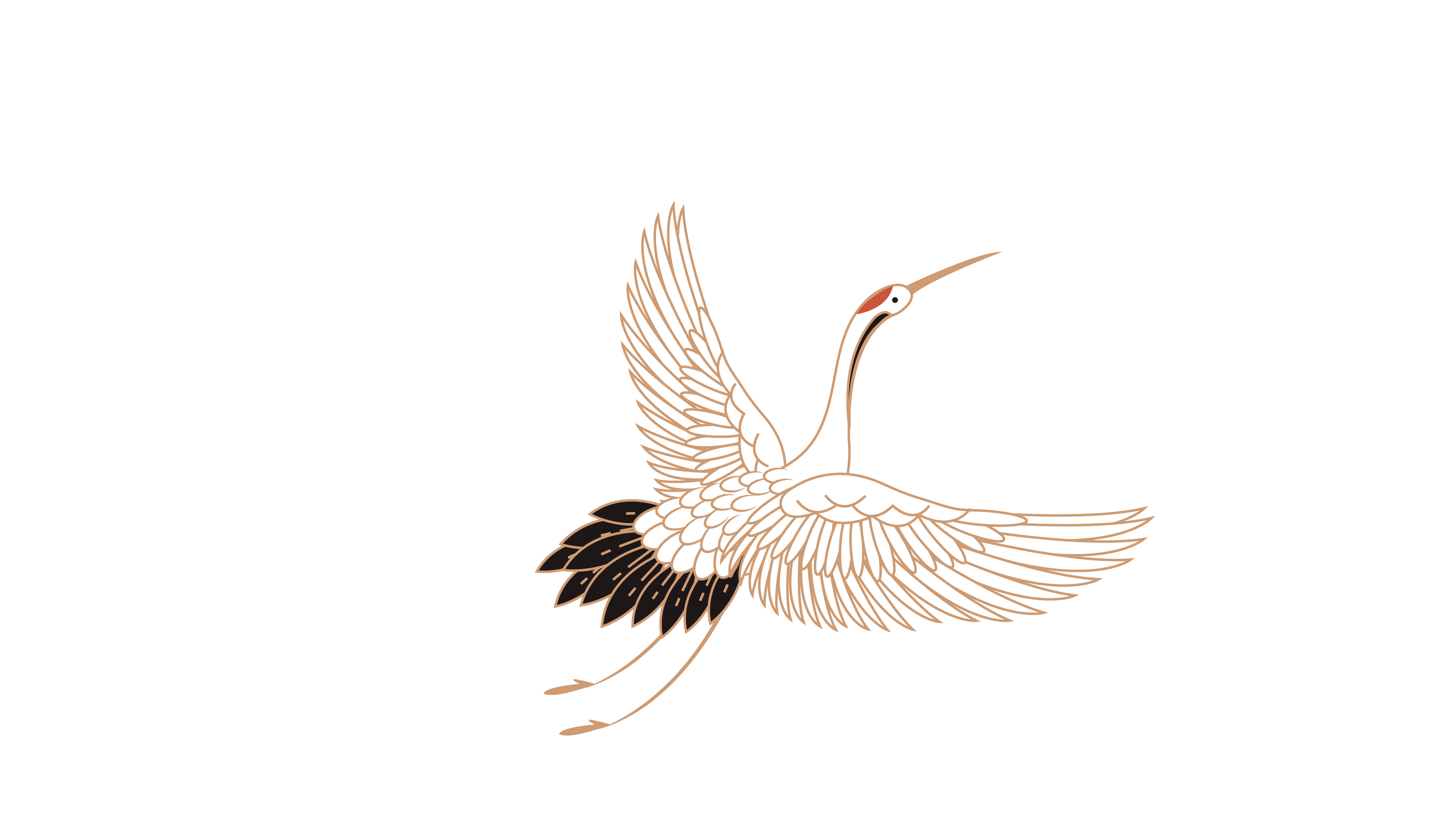 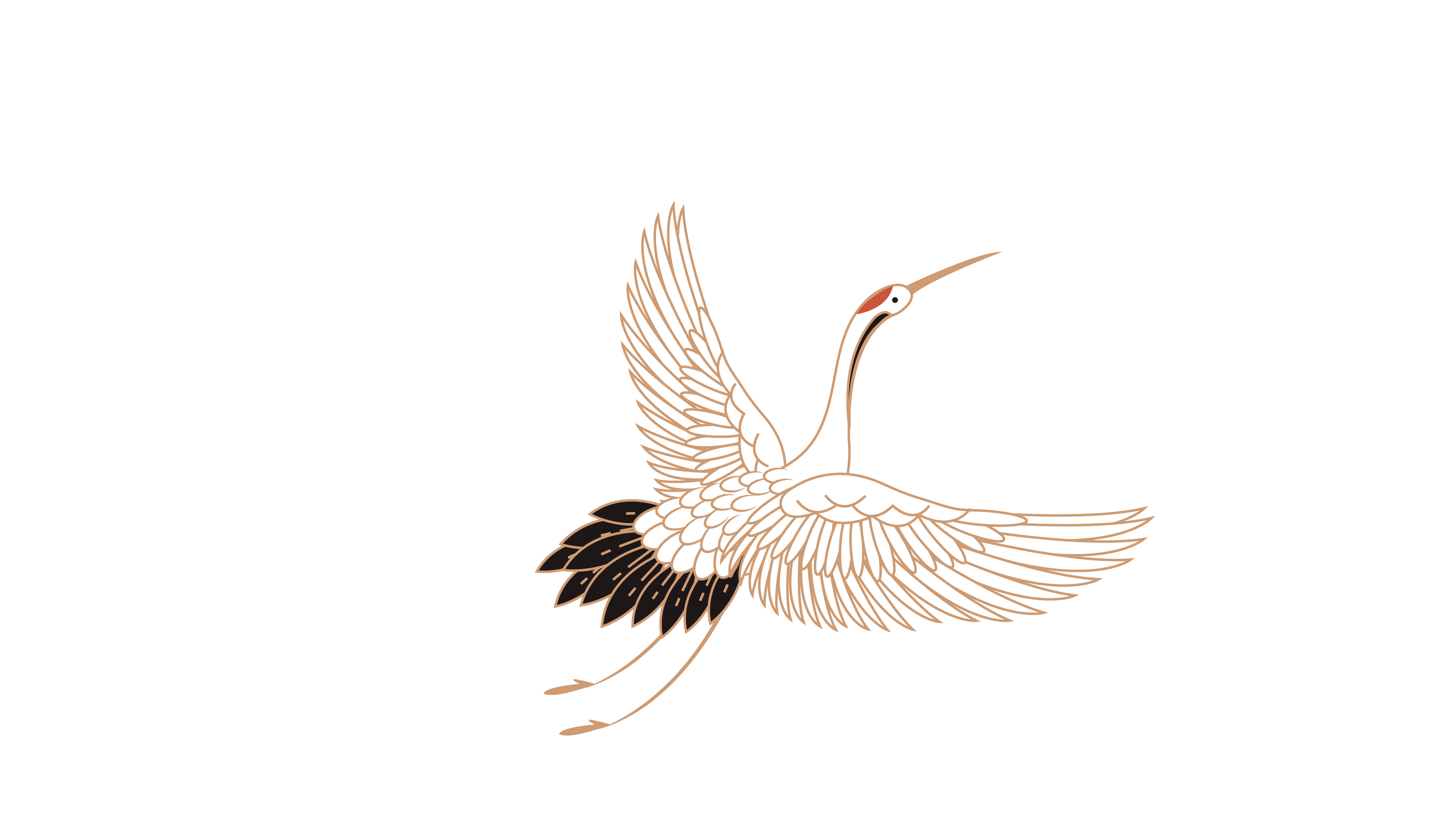 谢
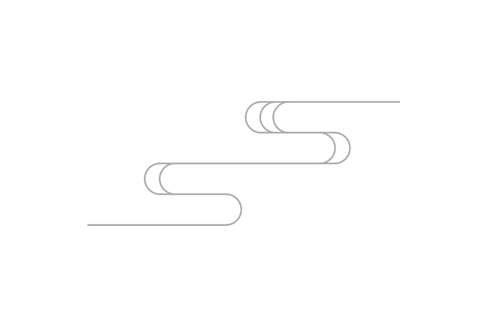 观
看
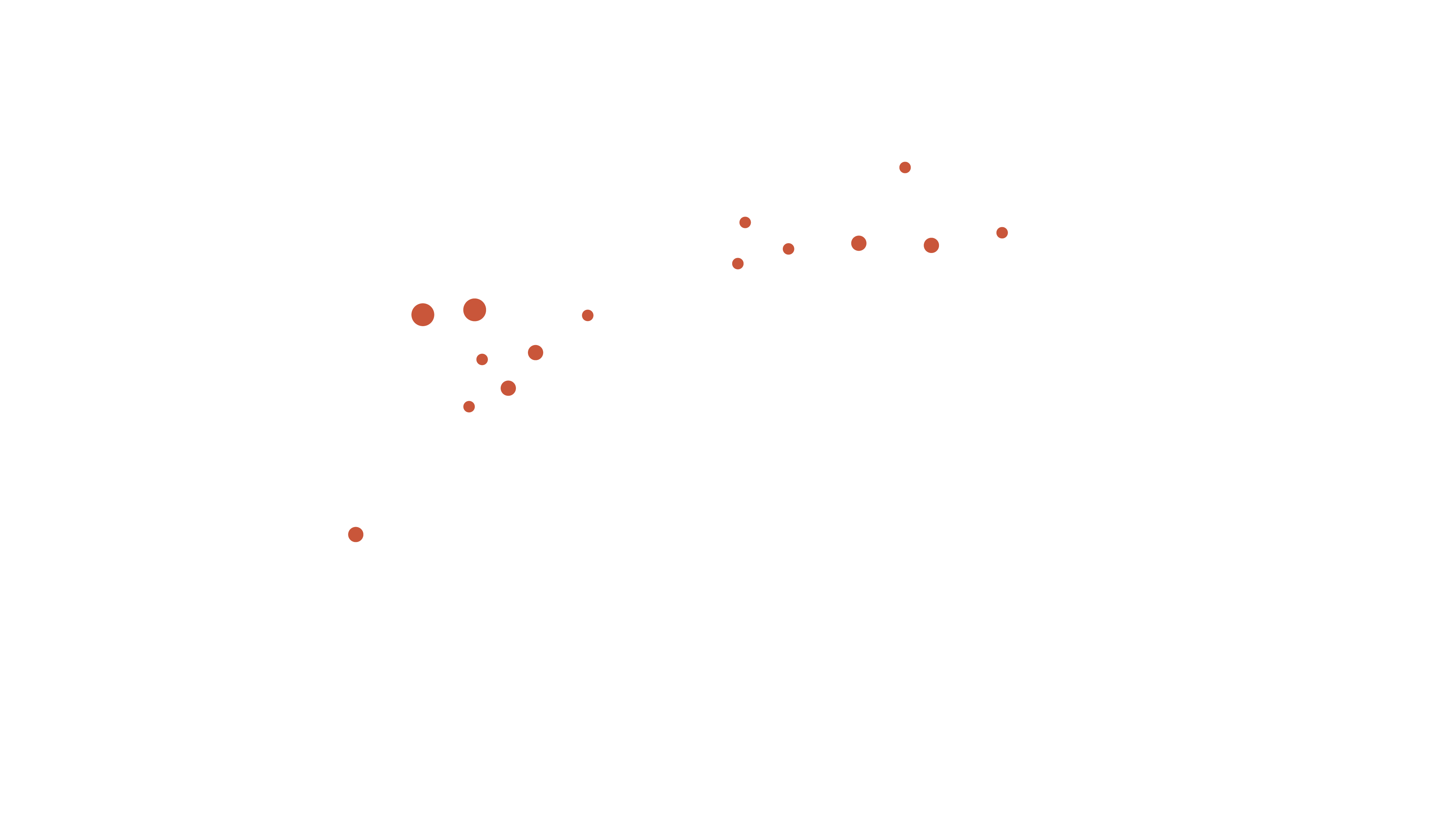 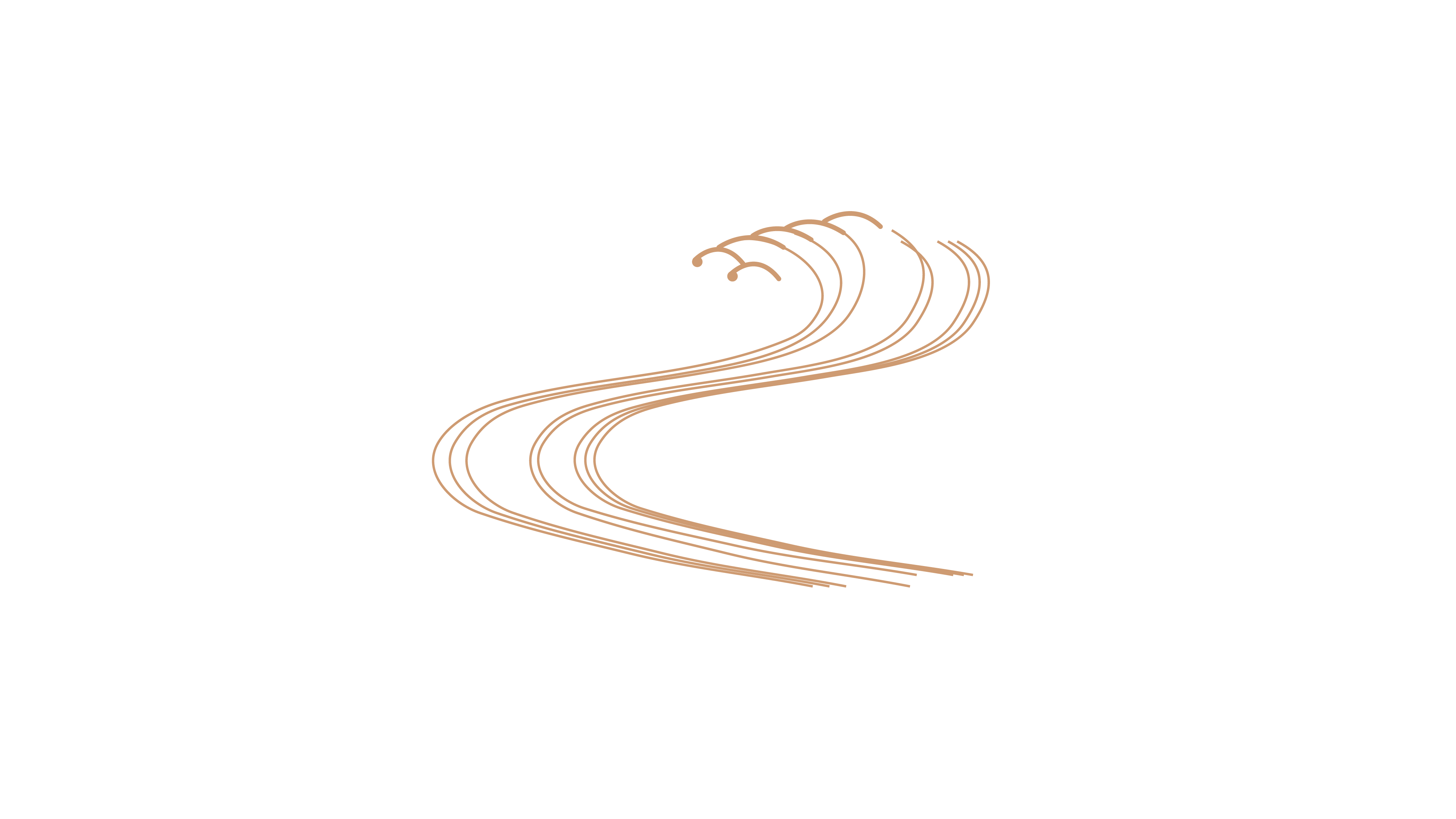 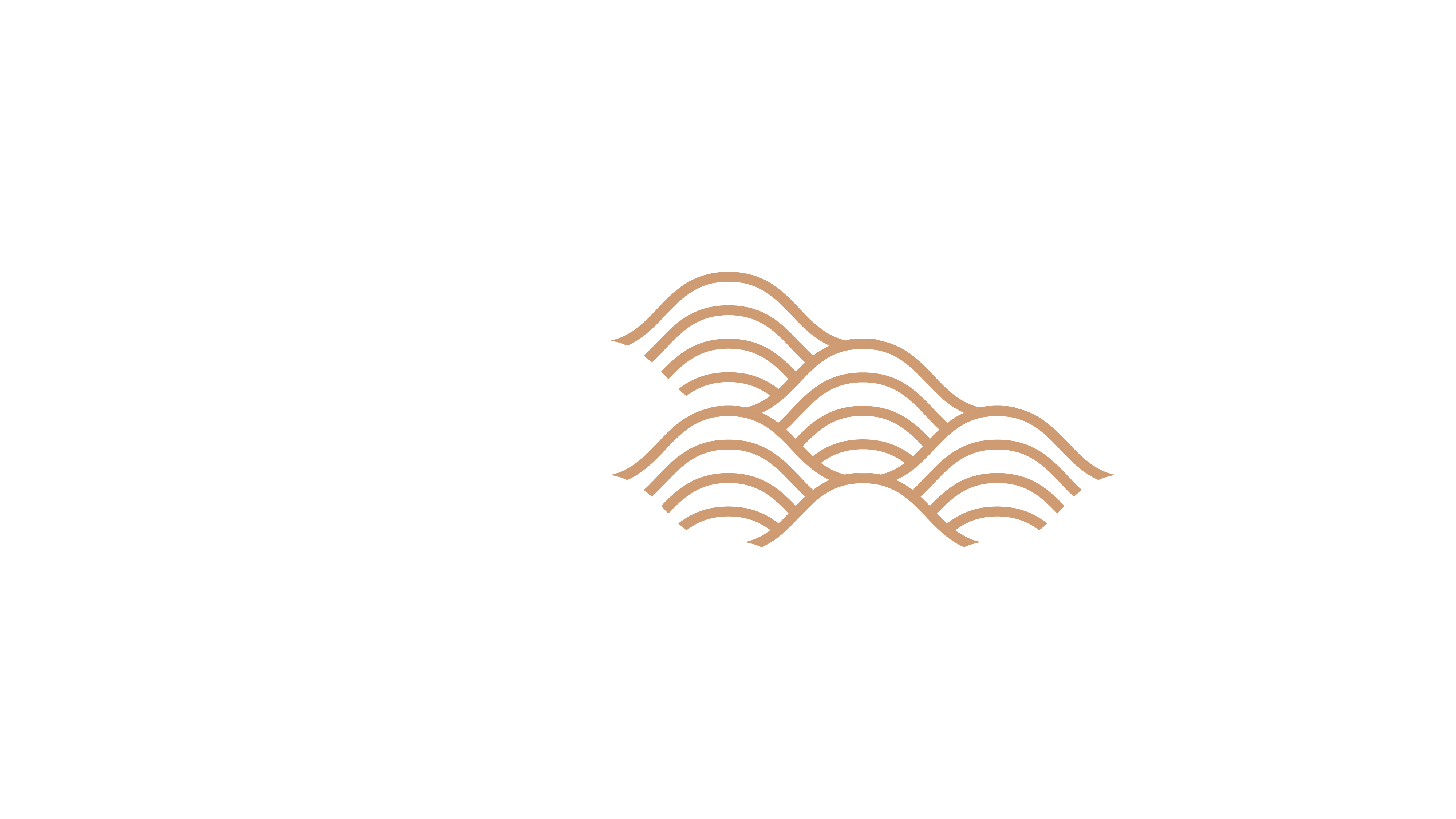 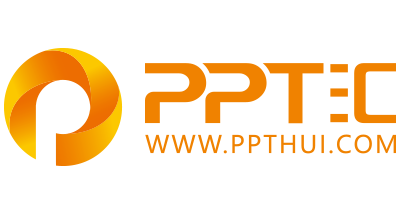 上万精品PPT模板全部免费下载
PPT汇    www.ppthui.com
PPT模板下载：www.ppthui.com/muban/            行业PPT模板：www.ppthui.com/hangye/
工作PPT模板：www.ppthui.com/gongzuo/         节日PPT模板：www.ppthui.com/jieri/
PPT背景图片： www.ppthui.com/beijing/            PPT课件模板：www.ppthui.com/kejian/
[Speaker Notes: 模板来自于 https://www.ppthui.com    【PPT汇】]
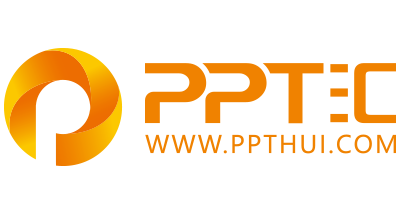 10000+套精品PPT模板全部免费下载
www.ppthui.com
PPT汇

PPT模板下载：www.ppthui.com/muban/            行业PPT模板：www.ppthui.com/hangye/
工作PPT模板：www.ppthui.com/gongzuo/         节日PPT模板：www.ppthui.com/jieri/
党政军事PPT：www.ppthui.com/dangzheng/     教育说课课件：www.ppthui.com/jiaoyu/
PPT模板：简洁模板丨商务模板丨自然风景丨时尚模板丨古典模板丨浪漫爱情丨卡通动漫丨艺术设计丨主题班会丨背景图片

行业PPT：党政军事丨科技模板丨工业机械丨医学医疗丨旅游旅行丨金融理财丨餐饮美食丨教育培训丨教学说课丨营销销售

工作PPT：工作汇报丨毕业答辩丨工作培训丨述职报告丨分析报告丨个人简历丨公司简介丨商业金融丨工作总结丨团队管理

More+
[Speaker Notes: 模板来自于 https://www.ppthui.com    【PPT汇】]